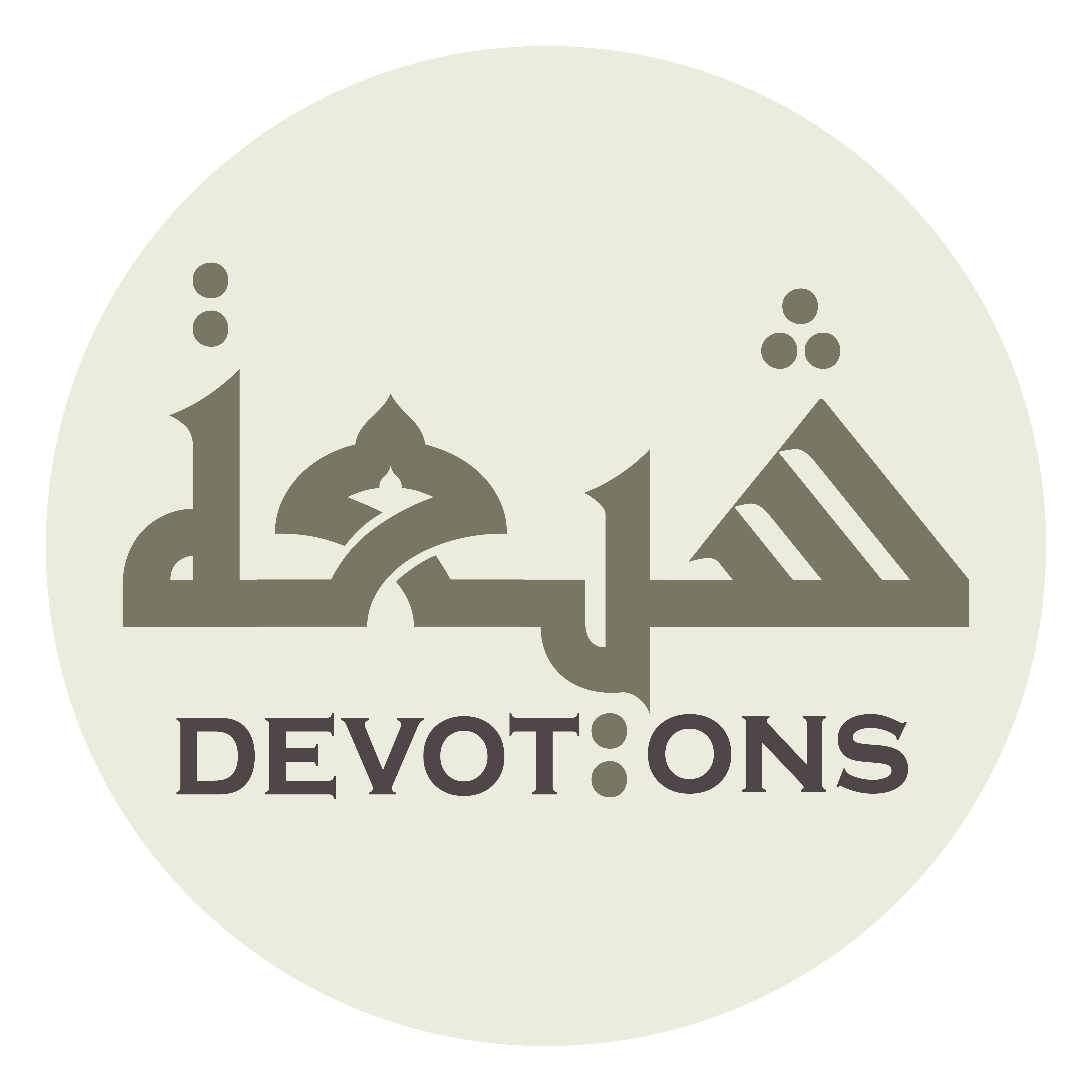 Ziarat Taziya
اَلسَّلَامُ عَلَيْكَ يَا وَارِثَ آدَمَ صَفْوَةِ اللَّهِ
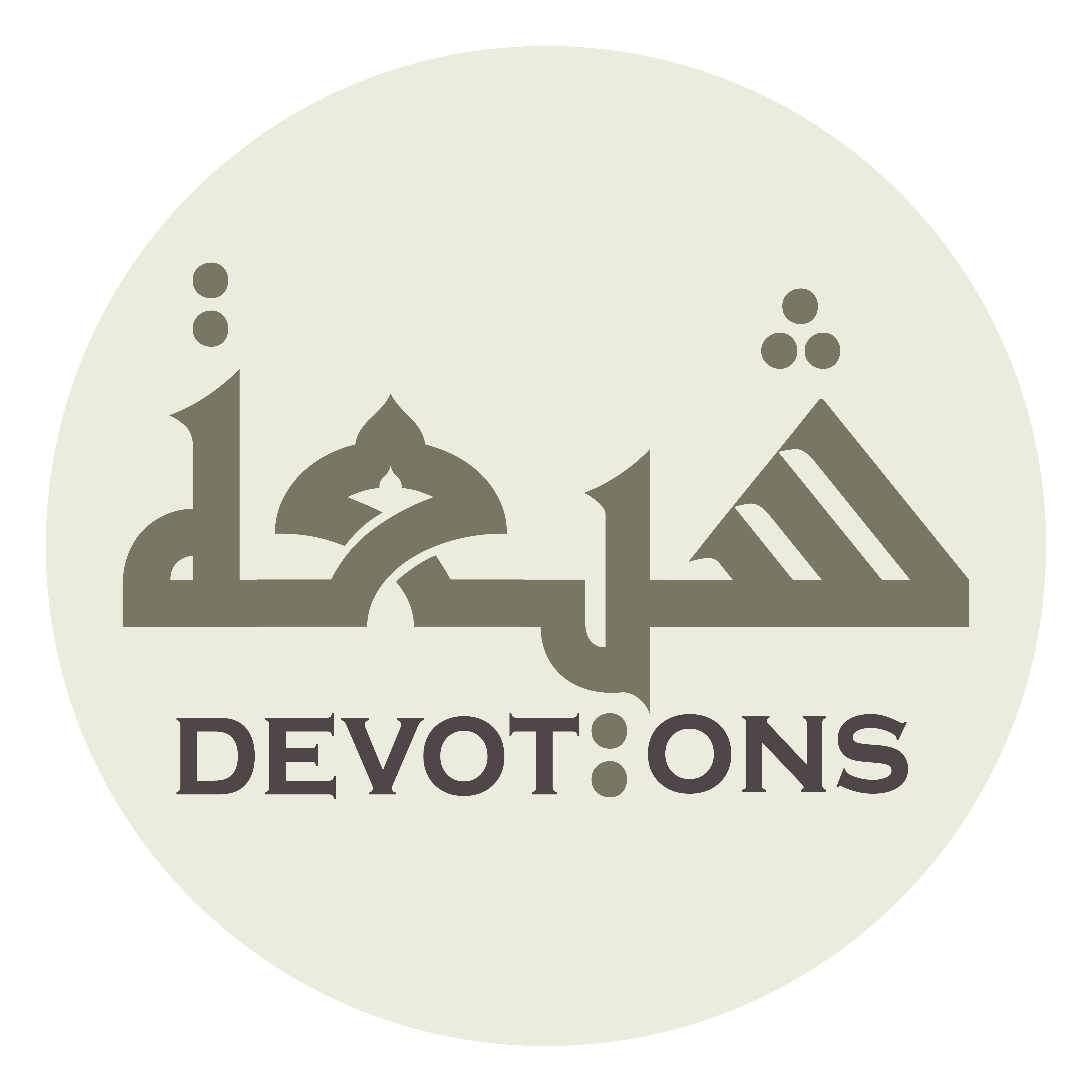 اَلسَّلَامُ عَلَيْكَ يَا وَارِثَ آدَمَ صَفْوَةِ اللَّهِ

as salāmu `alayka yā wāritha-ādama ṣafwatillāh

Peace be on you, O inheritor of Adam, the select of Allah!
Ziarat Taziya
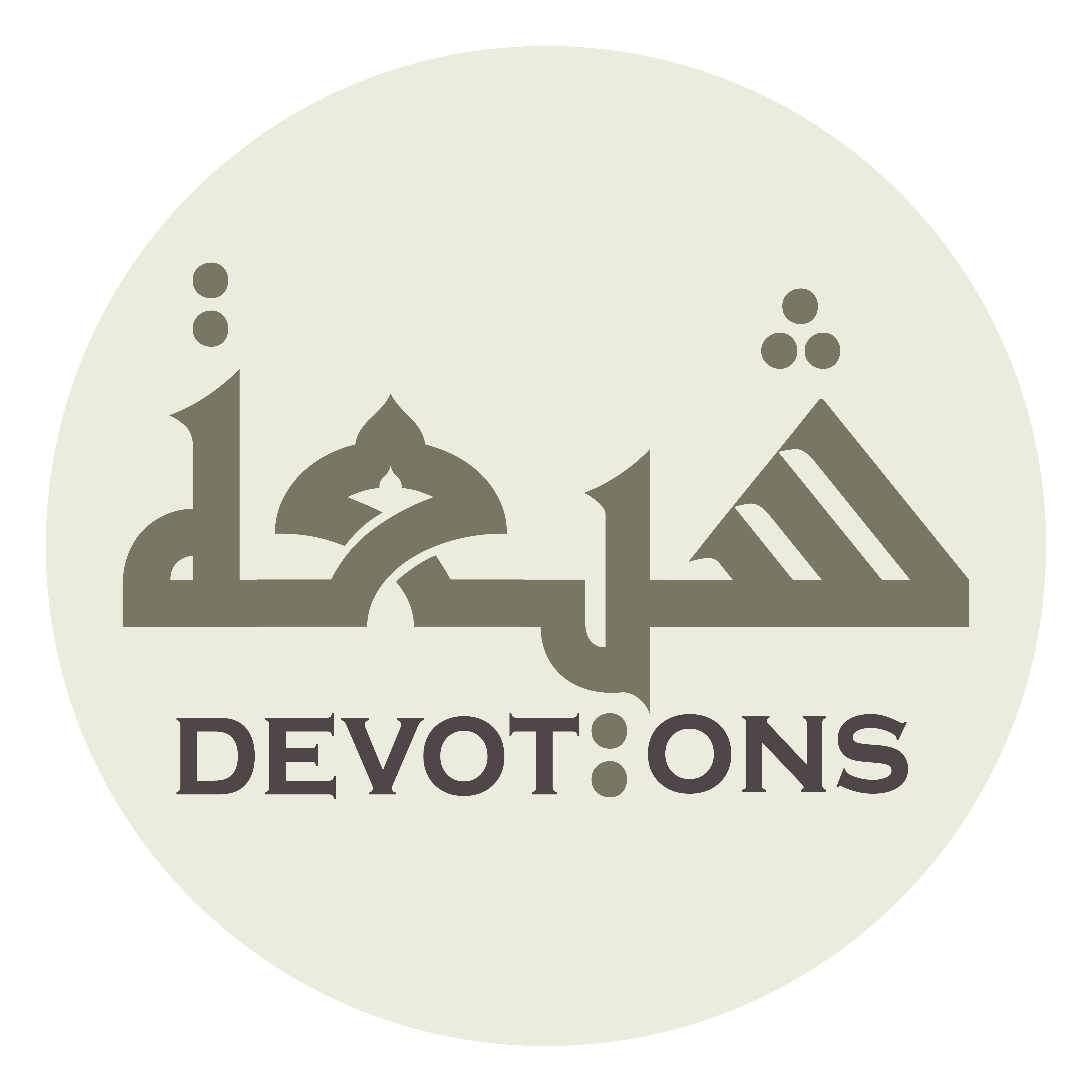 اَلسَّلَامُ عَلَيْكَ يَا وَارِثَ نُوحٍ نَبِيِّ اللَّهِ

as salāmu `alayka yā wāritha nūḥin nabiyyillāh

Peace be on you, O inheritor of Noah, the prophet of Allah!
Ziarat Taziya
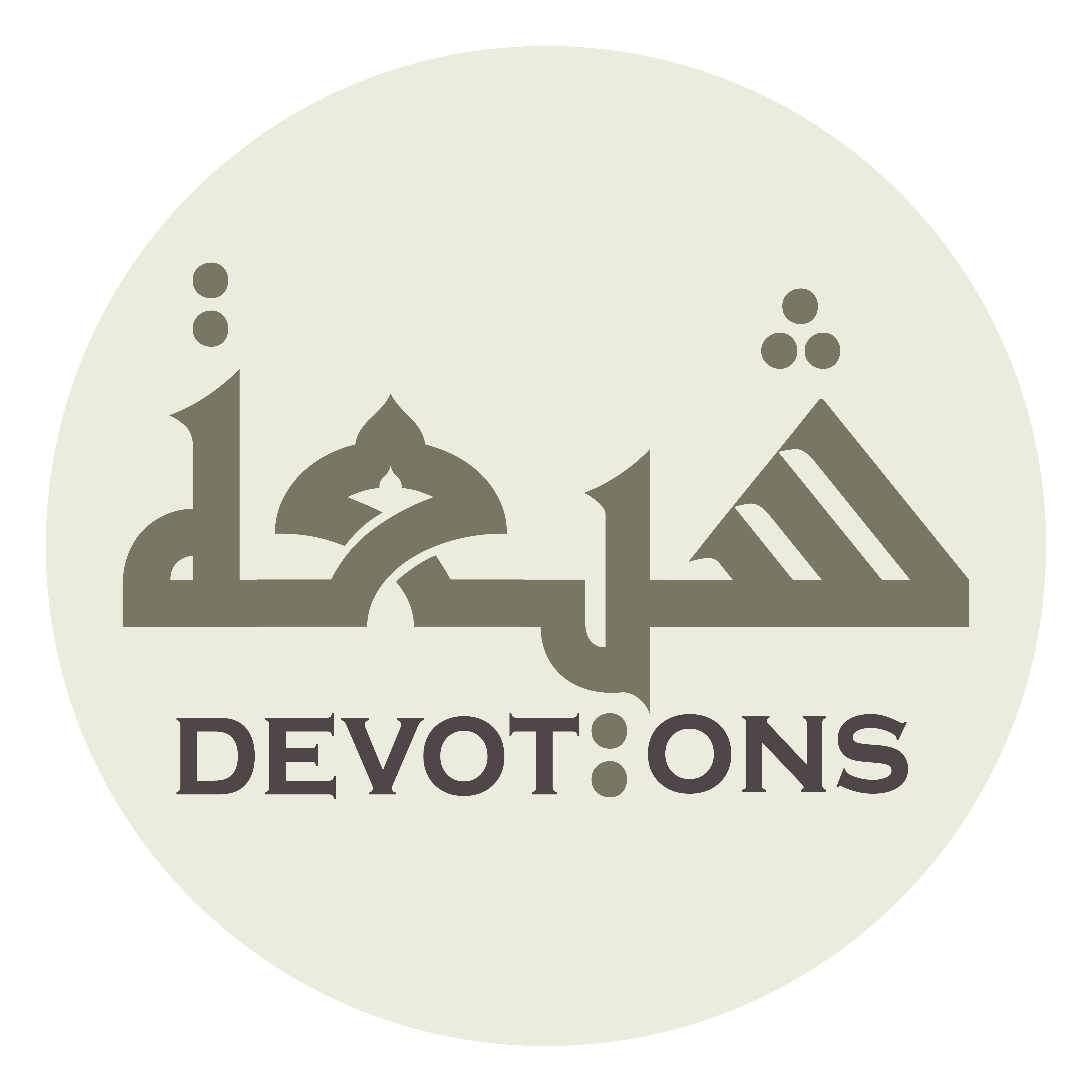 اَلسَّلَامُ عَلَيْكَ يَا وَارِثَ إِبْرَاهِيمَ خَلِيلِ اللَّهِ

as salāmu `alayka yā wāritha ibrāhīma khalīlillāh

Peace be on you, O inheritor of Abraham, the intimate friend of Allah!
Ziarat Taziya
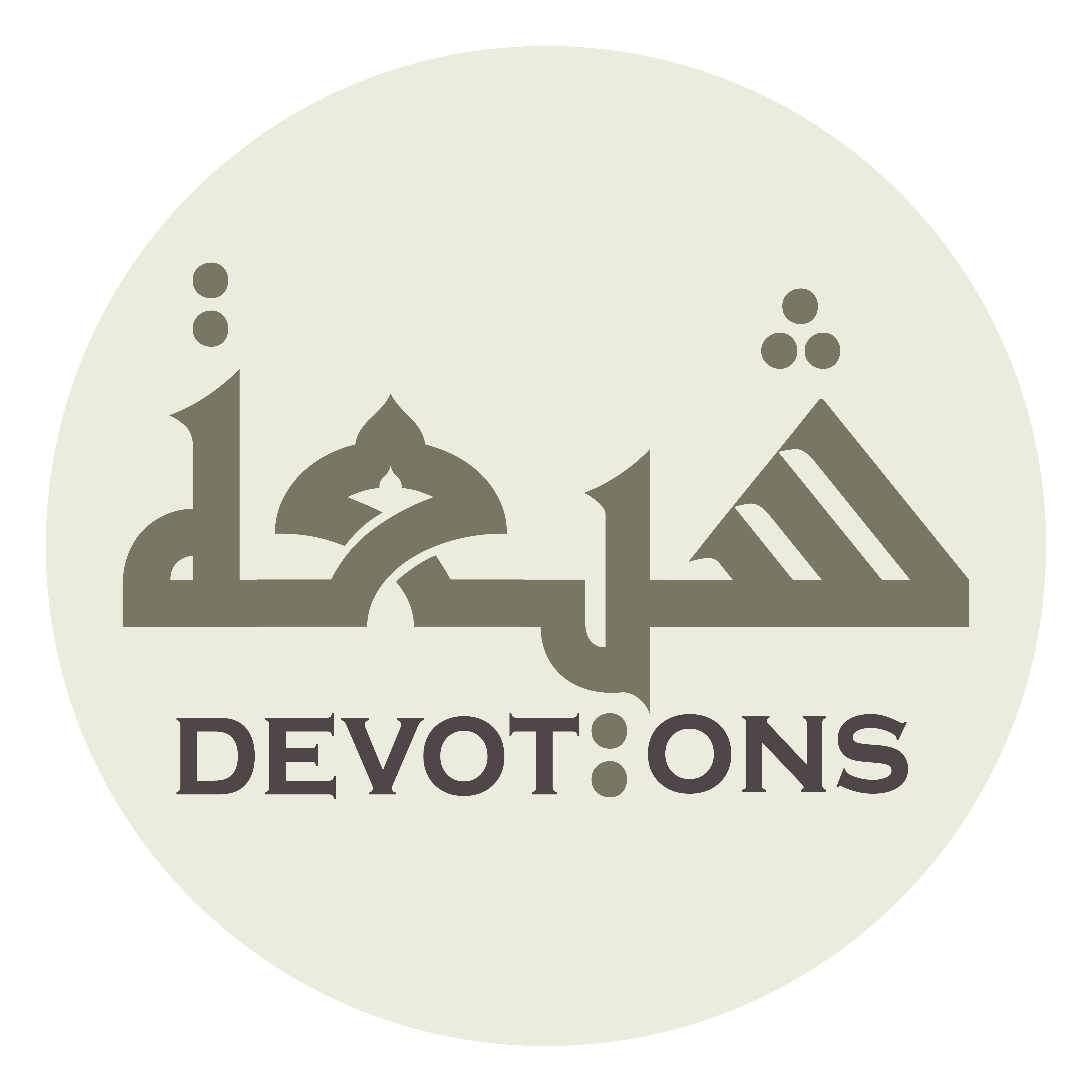 اَلسَّلَامُ عَلَيْكَ يَا وَارِثَ مُوسٰى كَلِيمِ اللَّهِ

as salāmu `alayka yā wāritha mūsā kalīmillāh

Peace be on you, O inheritor of Moses, who received direct communication from Allah!
Ziarat Taziya
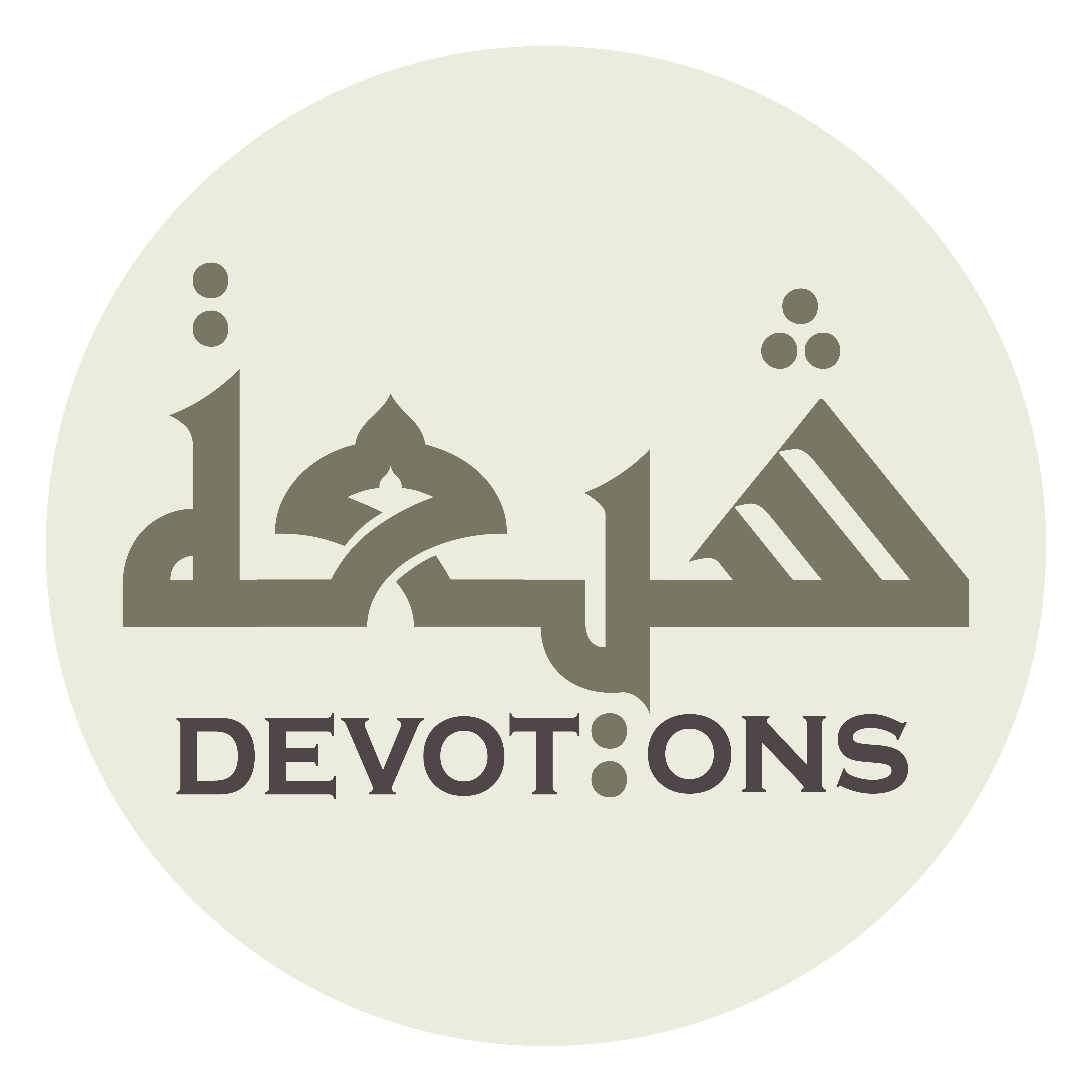 اَلسَّلَامُ عَلَيْكَ يَا وَارِثَ عِيْسٰى رُوحِ اللَّهِ

as salāmu `alayka yā wāritha `īsā rūḥillāh

Peace be on you, O inheritor of Jesus, the Spirit of Allah!
Ziarat Taziya
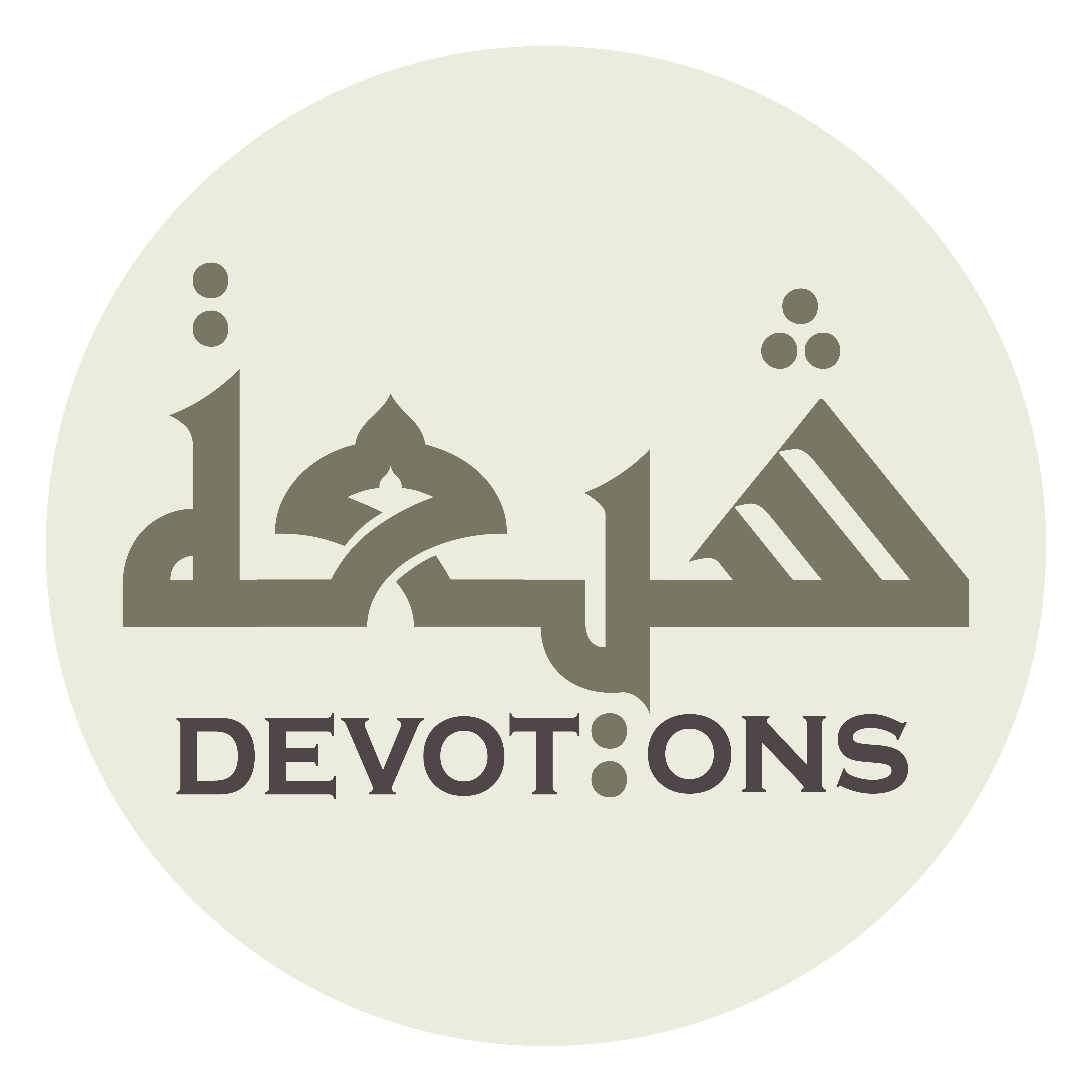 اَلسَّلَامُ عَلَيْكَ يَا وَارِثَ مُحَمَّدٍ حَبِيبِ اللَّهِ

as salāmu `alayka yā wāritha muḥammadin ḥabībillāh

Peace be on you, O inheritor of Muhammad, the most beloved by Allah!
Ziarat Taziya
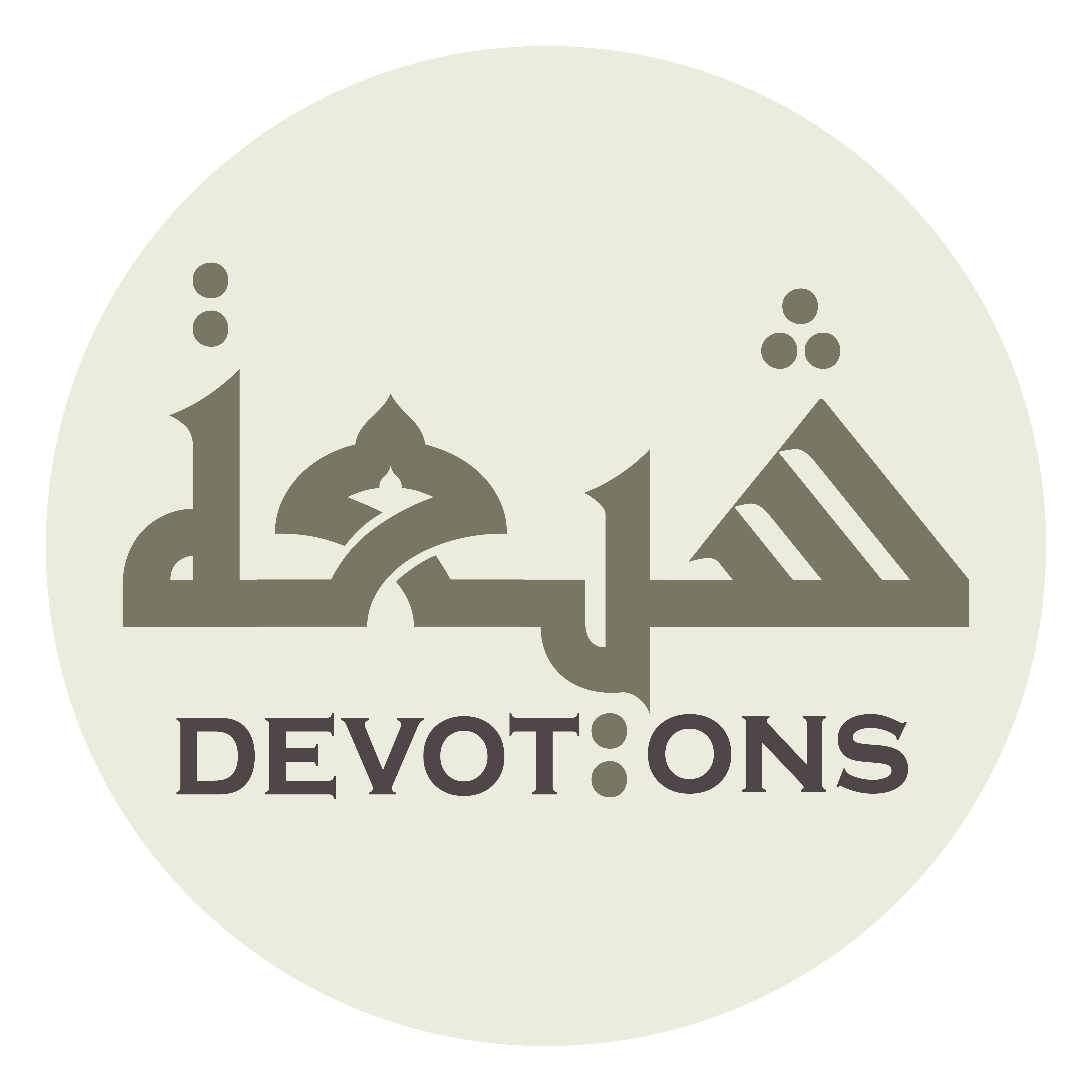 اَلسَّلَامُ عَلَيْكَ يَا وَارِثَ عَلِيٍّ أَمِيرِ الْمُؤْمِنِيْنَ وَلِيِّ اللَّهِ

as salāmu `alayka yā wāritha `aliyyin amīril mu-minīna waliyyillāh

Peace be on you, O inheritor of `Ali, the Commander of the Believers and the intimate servant of Allah!
Ziarat Taziya
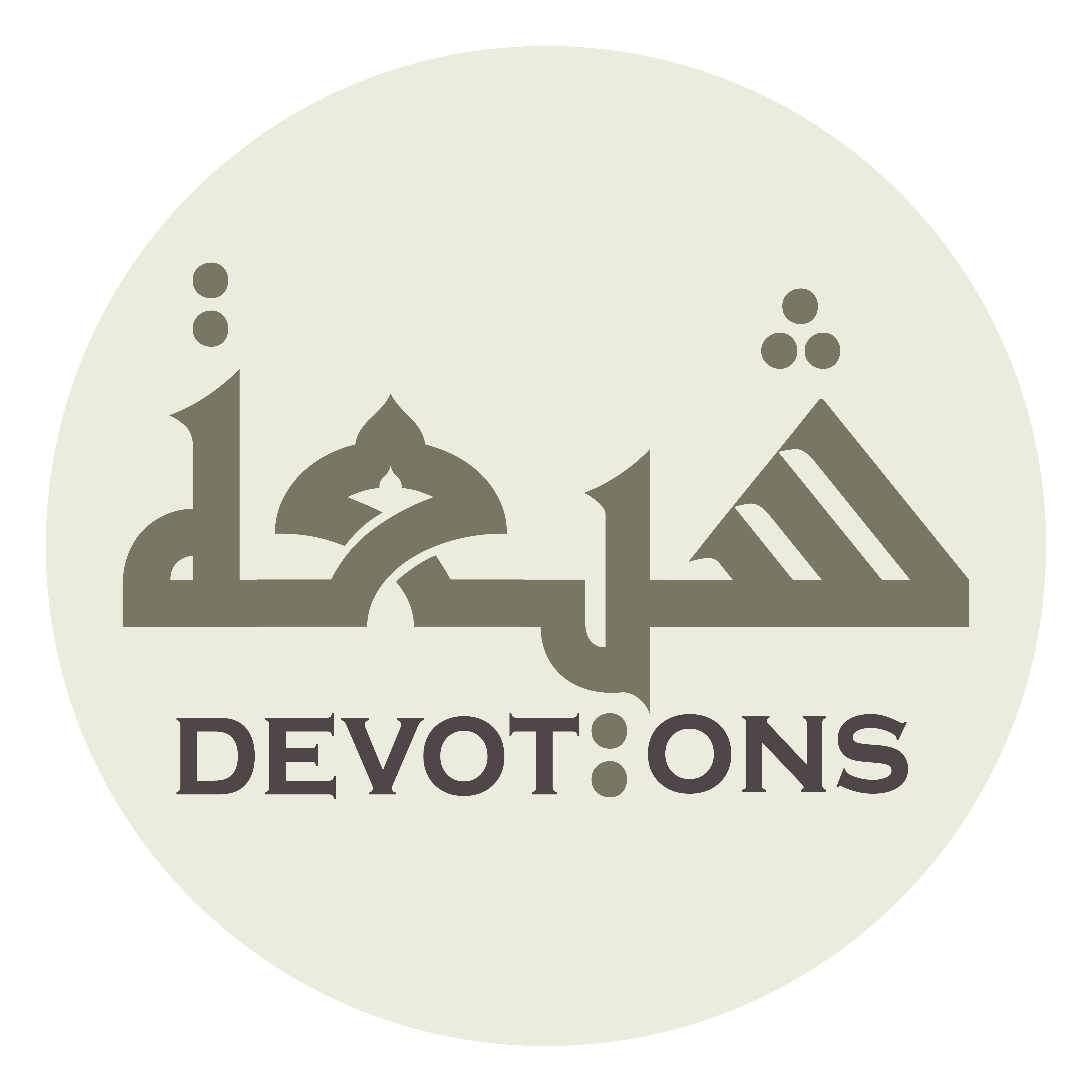 اَلسَّلَامُ عَلَيْكَ يَا وَارِثَ الْحَسَنِ الشَّهِيدِ سِبْطِ رَسُولِ اللَّهِ

as salāmu `alayka yā wārithal ḥasanish shahīdi sibṭi rasūlillāh

Peace be on you, O inheritor of al-Hasan, the martyr and grandson of Allah’s Messenger!
Ziarat Taziya
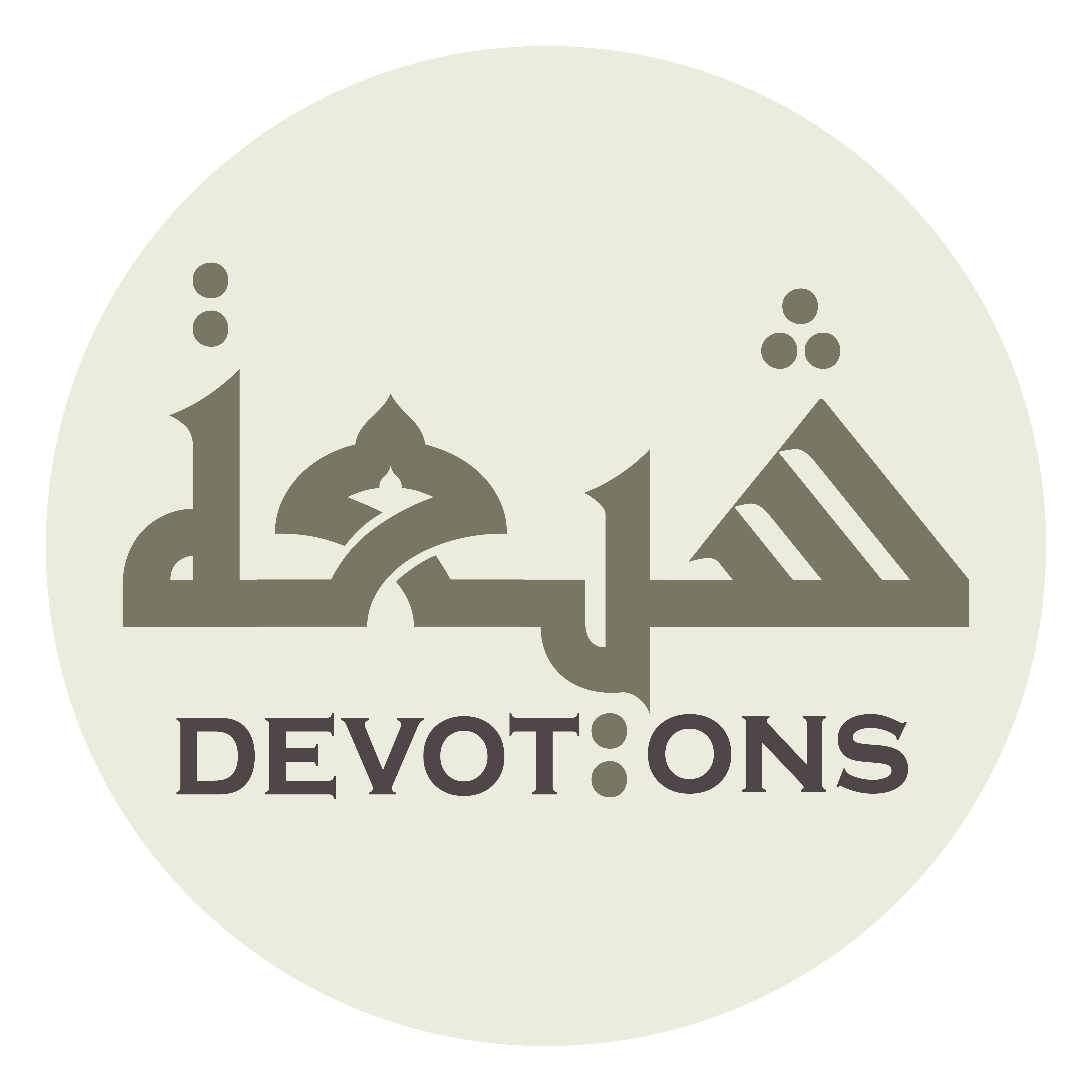 اَلسَّلَامُ عَلَيْكَ يَا ابْنَ رَسُولِ اللَّهِ

as salāmu `alayka yabna rasūlillāh

Peace be on you, O son of Allah’s Messenger!
Ziarat Taziya
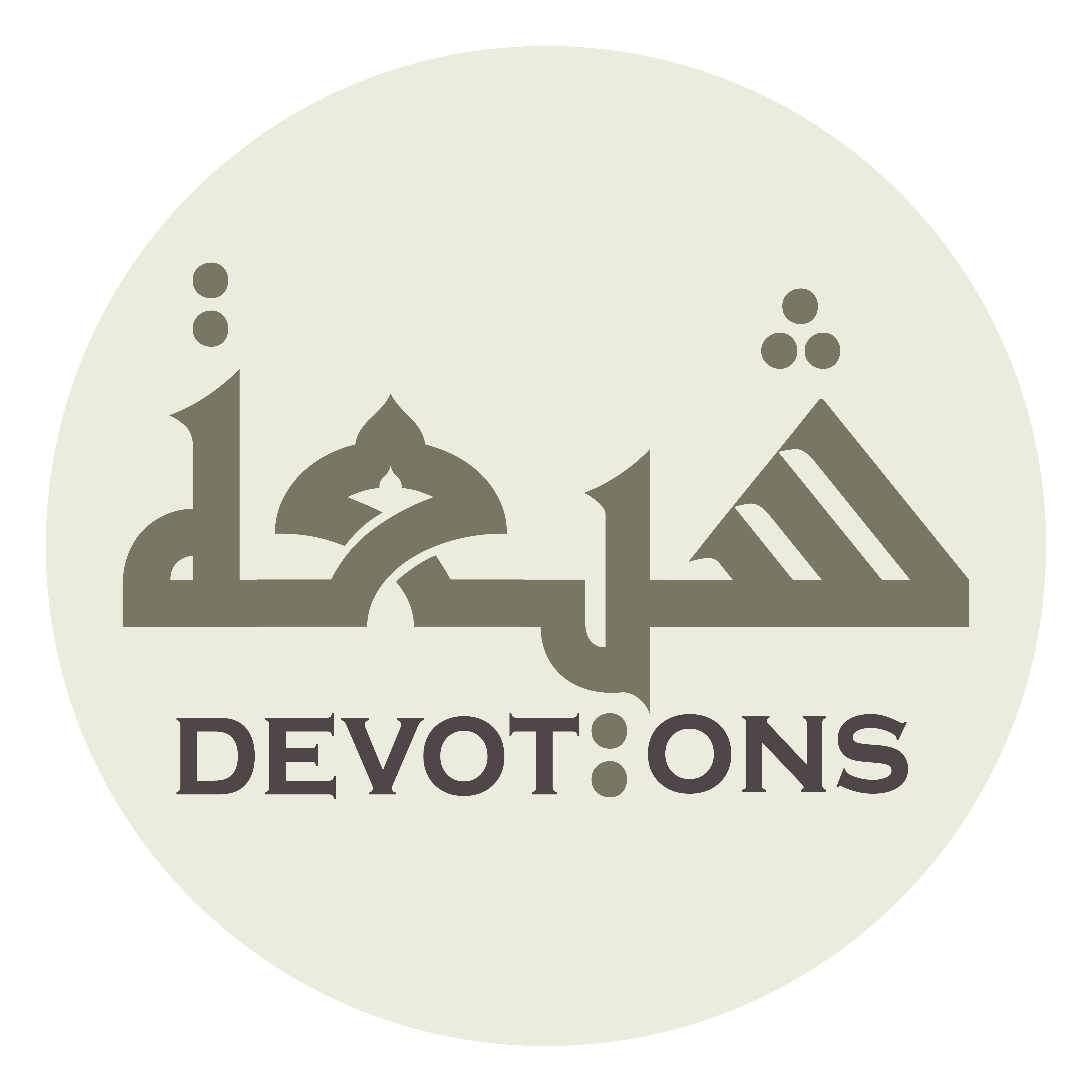 اَلسَّلَامُ عَلَيْكَ يَا ابْنَ الْبَشِيرِ النَّذِيرِ

as salāmu `alayka yabnal bashīrin nadhīr

Peace be on you, O son of the bringer of glad tidings and the warner
Ziarat Taziya
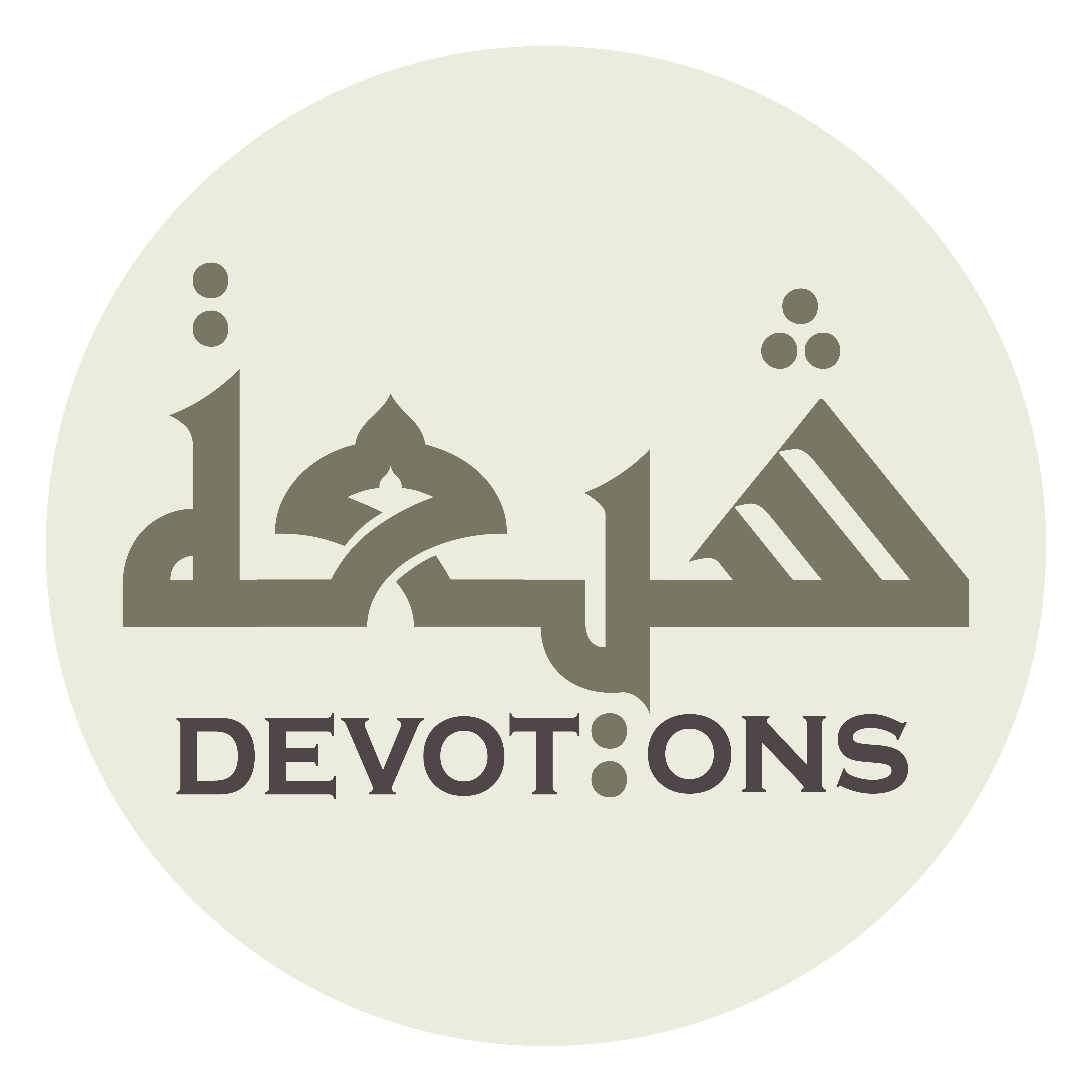 وَابْنَ سَيِّدِ الْوَصِيِّينَ

wabna sayyidil waṣiyyīn

and son of the chief of the prophets’ successors!
Ziarat Taziya
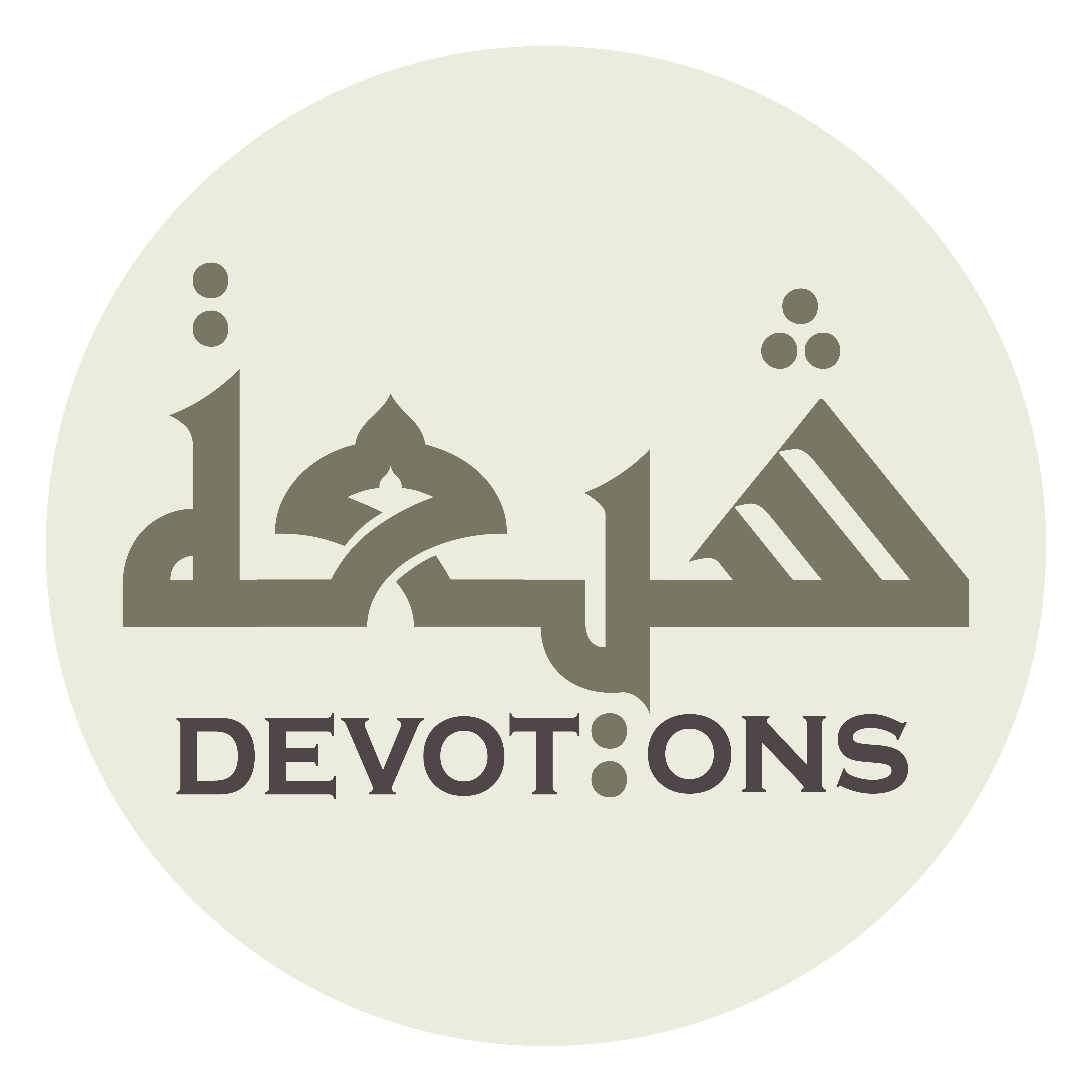 اَلسَّلَامُ عَلَيْكَ يَا ابْنَ فَاطِمَةَ سَيِّدَةِ نِسَاءِ الْعَالَمِيْنَ

as salāmu `alayka yabna fāṭimata sayyidati nisā-il `ālamīn

Peace be on you, O son of Fatimah, the doyenne of the women of the world!
Ziarat Taziya
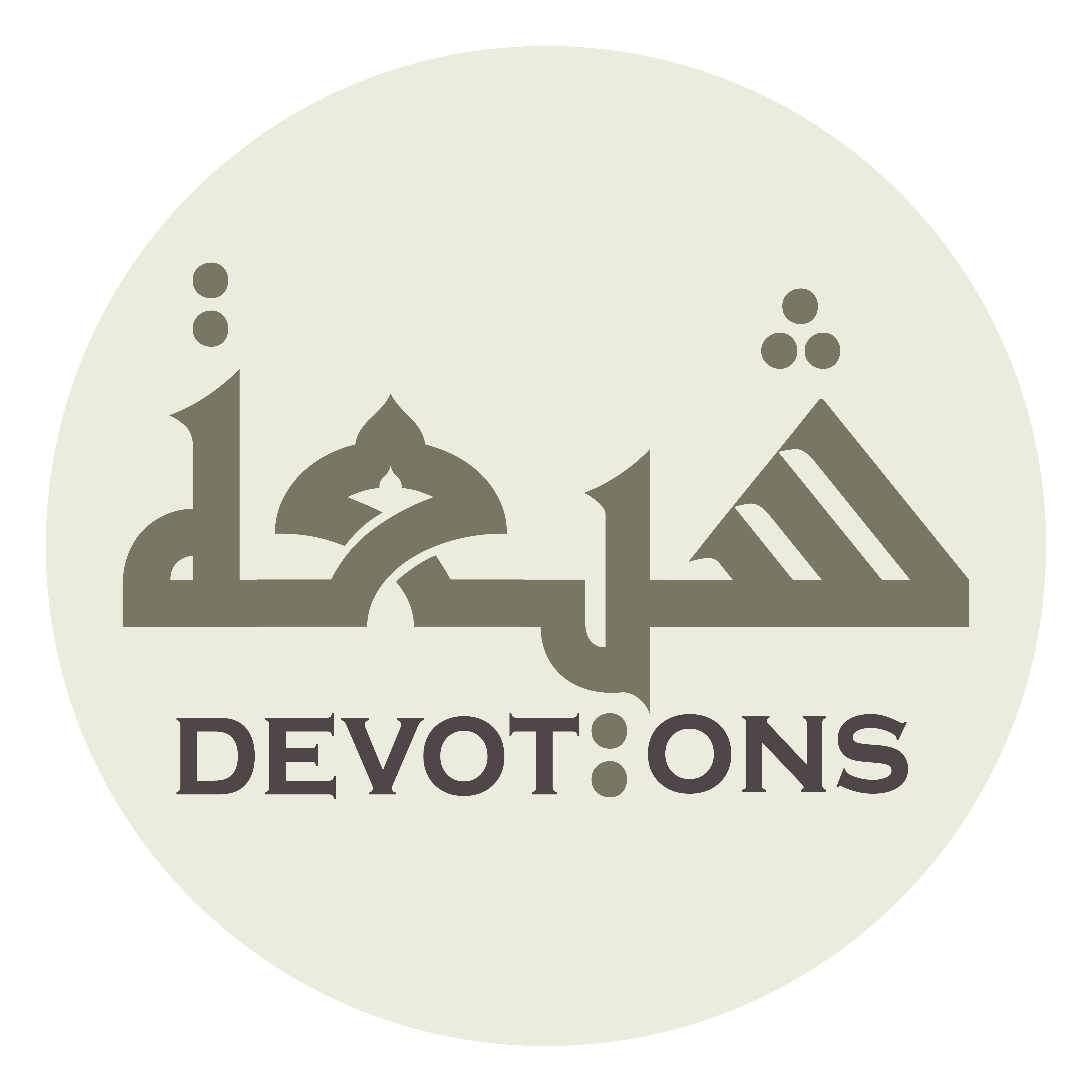 اَلسَّلَامُ عَلَيْكَ يَا أَبَا عَبْدِ اللَّهِ

as salāmu `alayka yā abā `abdillāh

Peace be on you, O Abu-`Abdullah!
Ziarat Taziya
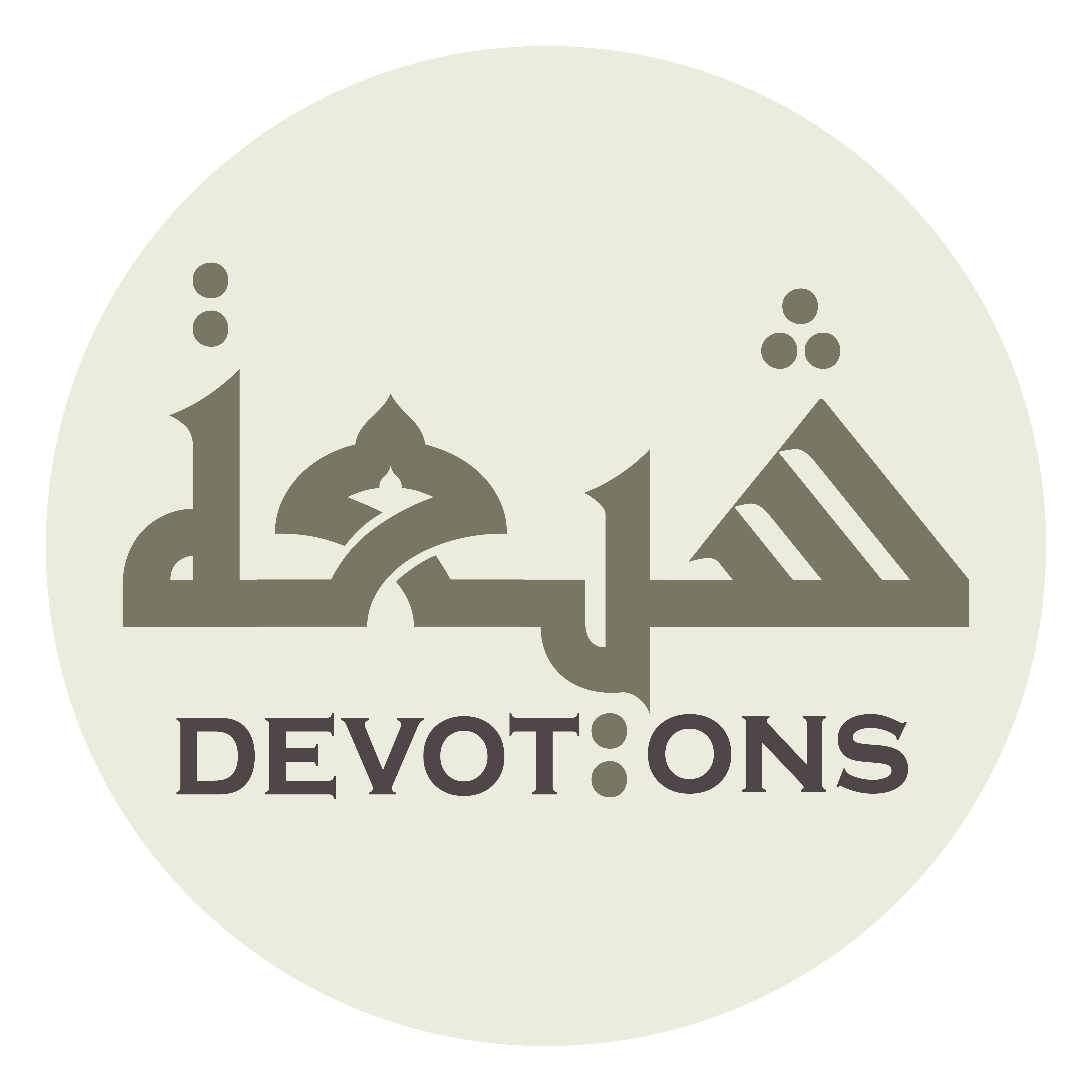 اَلسَّلَامُ عَلَيْكَ يَا خِيَرَةَ اللَّهِ وَابْنَ خِيَرَتِهِ

as salāmu `alayka yā khiyaratallāhi wabna khiyaratih

Peace be on you, O select of Allah and the son of His select ones!
Ziarat Taziya
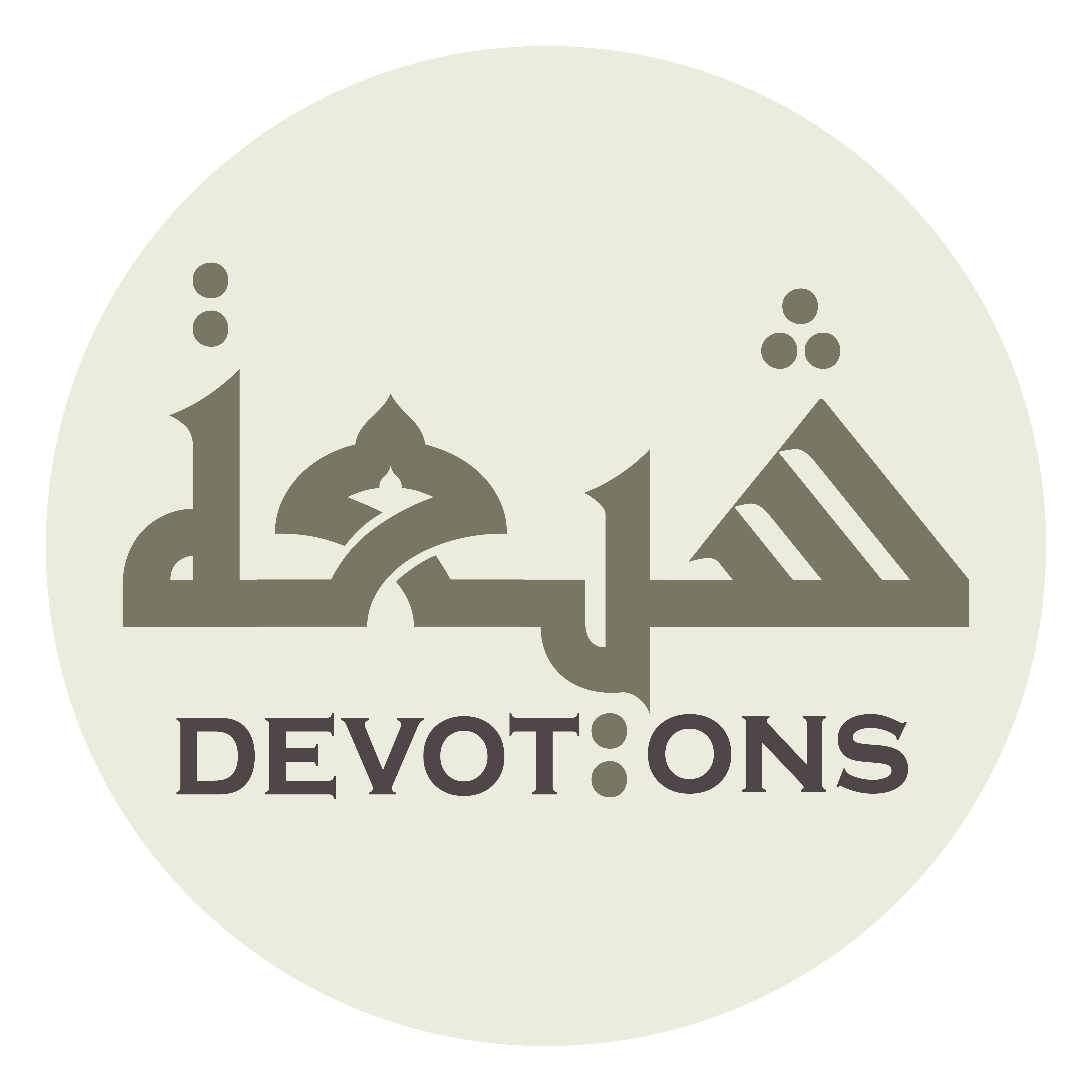 اَلسَّلَامُ عَلَيْكَ يَا ثَارَ اللَّهِ وَابْنَ ثَارِهِ

as salāmu `alayka yā thārallāhi wabna thārih

Peace be on you, O revenge of Allah and the son of His revenge!
Ziarat Taziya
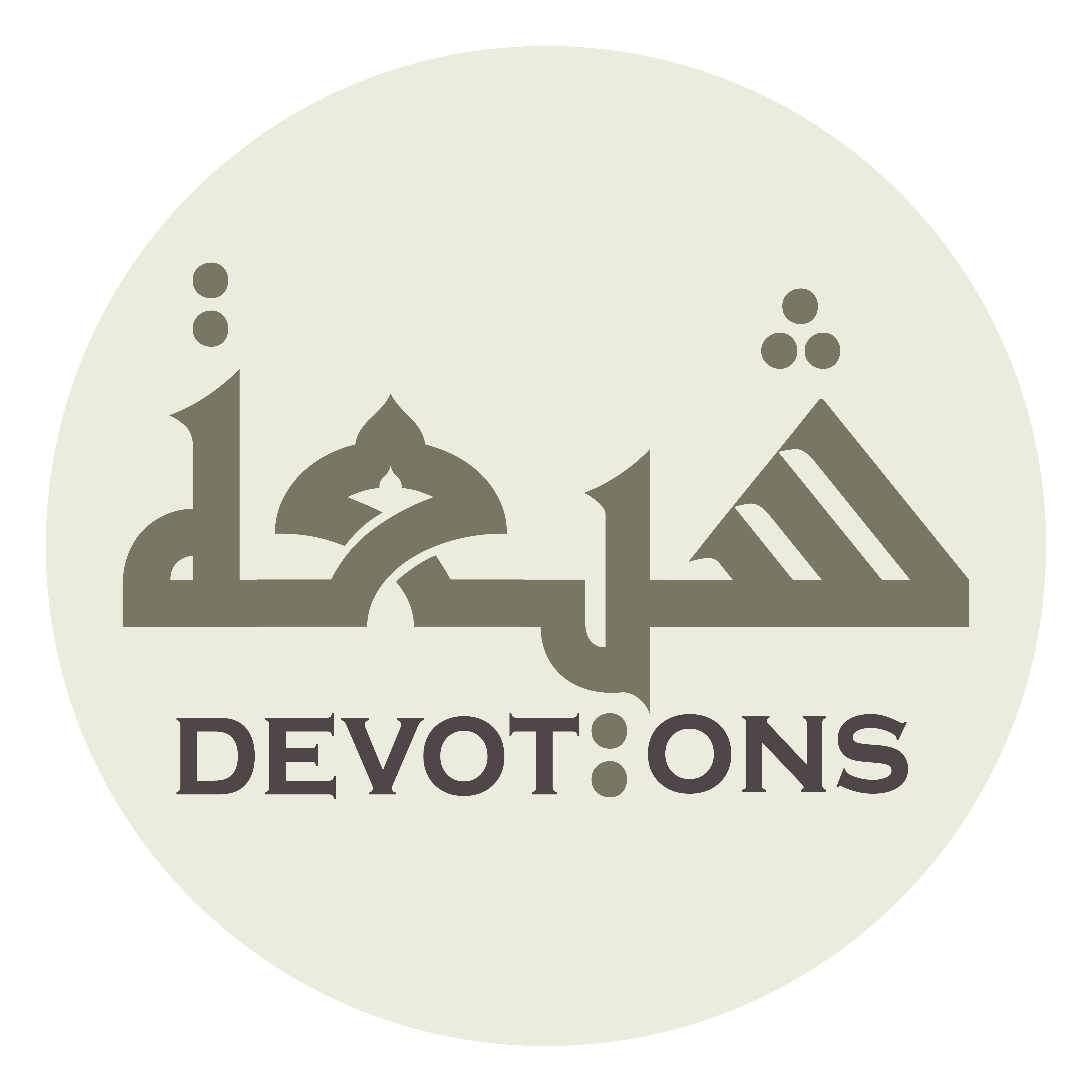 اَلسَّلَامُ عَلَيْكَ أَيُّهَا الْوِتْرُ الْمَوْتُورُ

as salāmu `alayka ayyuhal witrul mawtūr

Peace be on you, O unique (in suffering tribulations) and the oppressed!
Ziarat Taziya
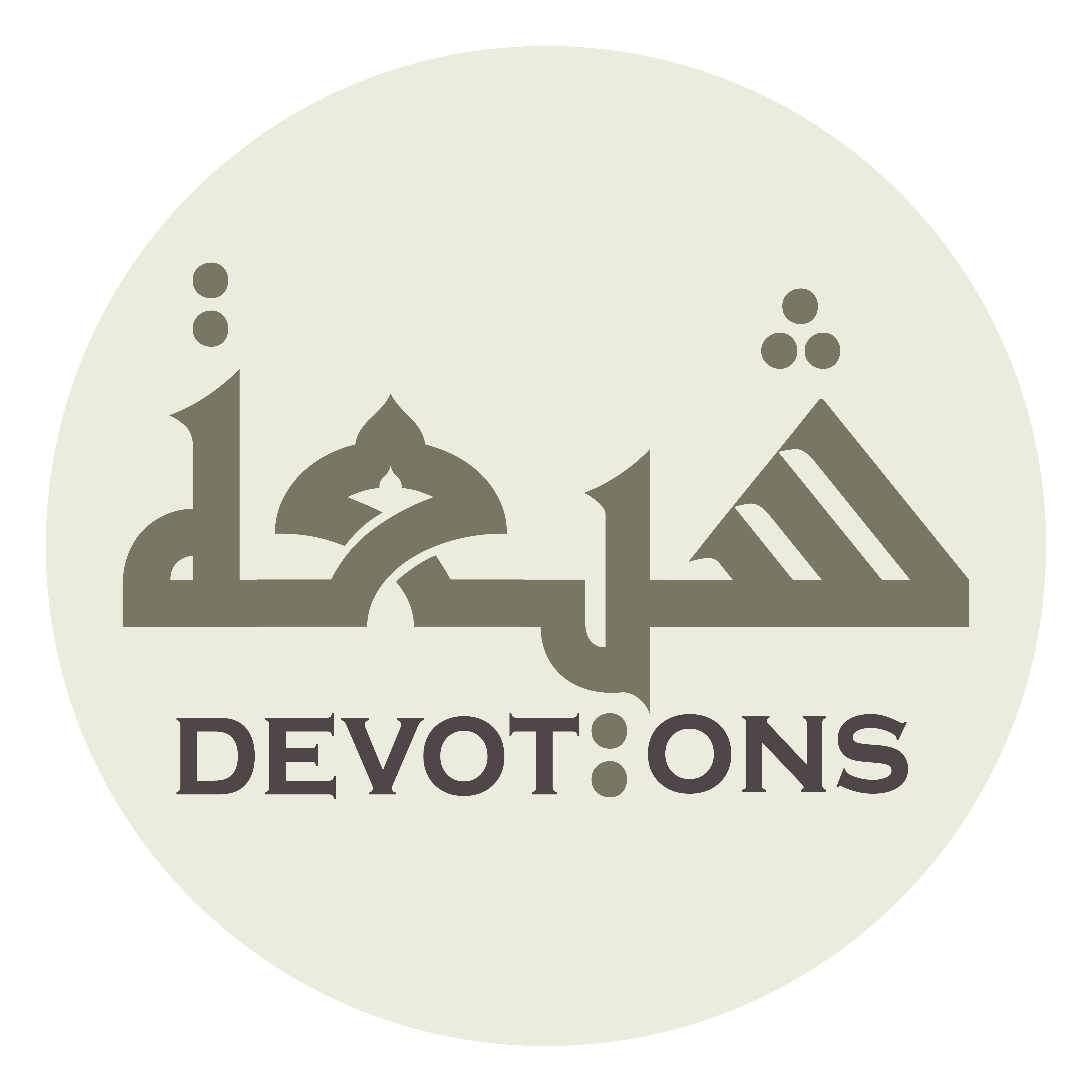 اَلسَّلَامُ عَلَيْكَ أَيُّهَا الْإِمَامُ الْهَادِيْ الزَّكِيَّ

as salāmu `alayka ayyuhal imāmul hādiz zakiyy

Peace be on you, O guide, pure leader!
Ziarat Taziya
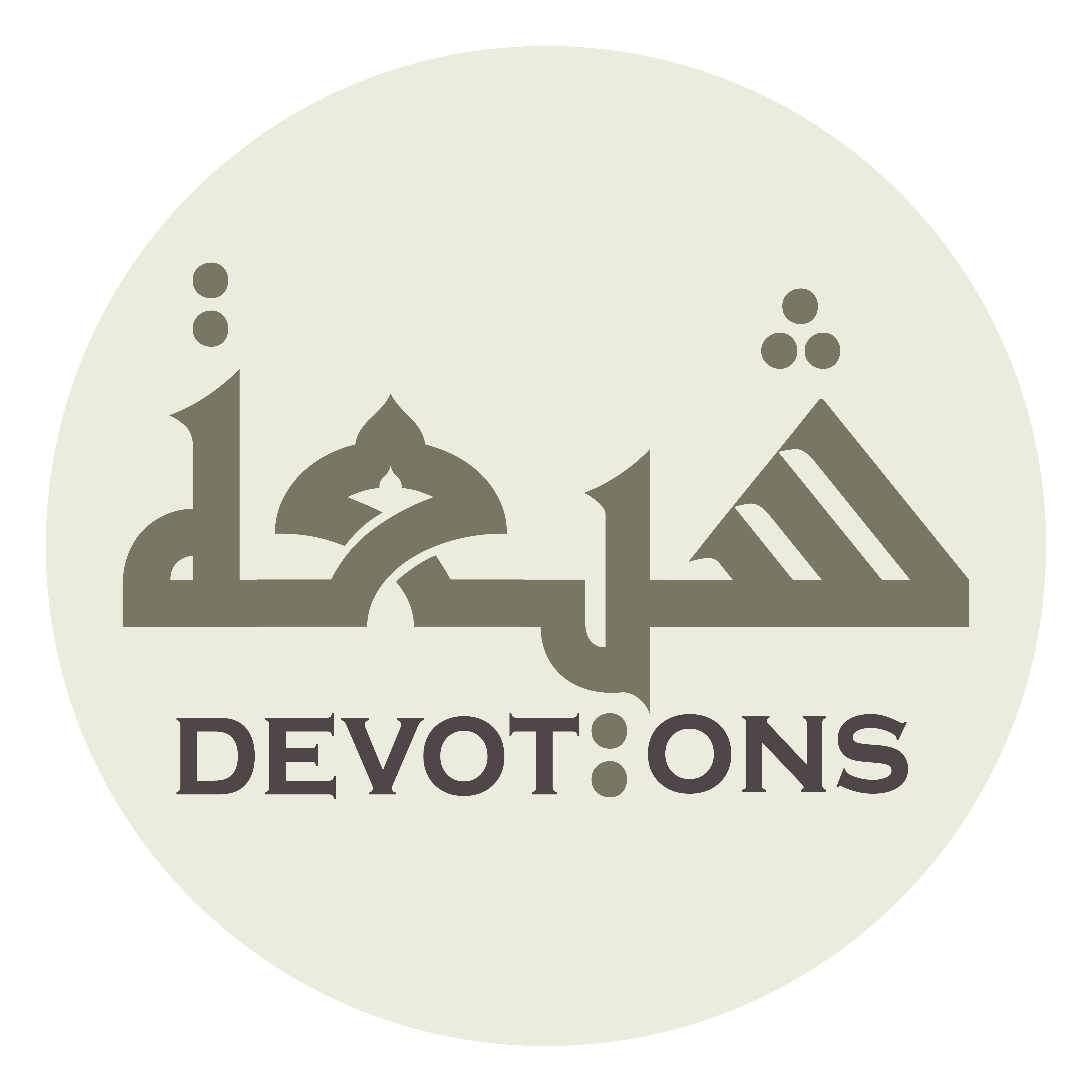 وَعَلٰى أَرْوَاحٍ حَلَّتْ بِفِنَائِكَ وَأَقَامَتْ فِي جِوَارِكَ

wa`alā ar-wāḥin ḥallat bifinā-ika wa-aqāmat fī jiwārik

and on the souls of those who presented themselves in your camp, resided in your vicinity,
Ziarat Taziya
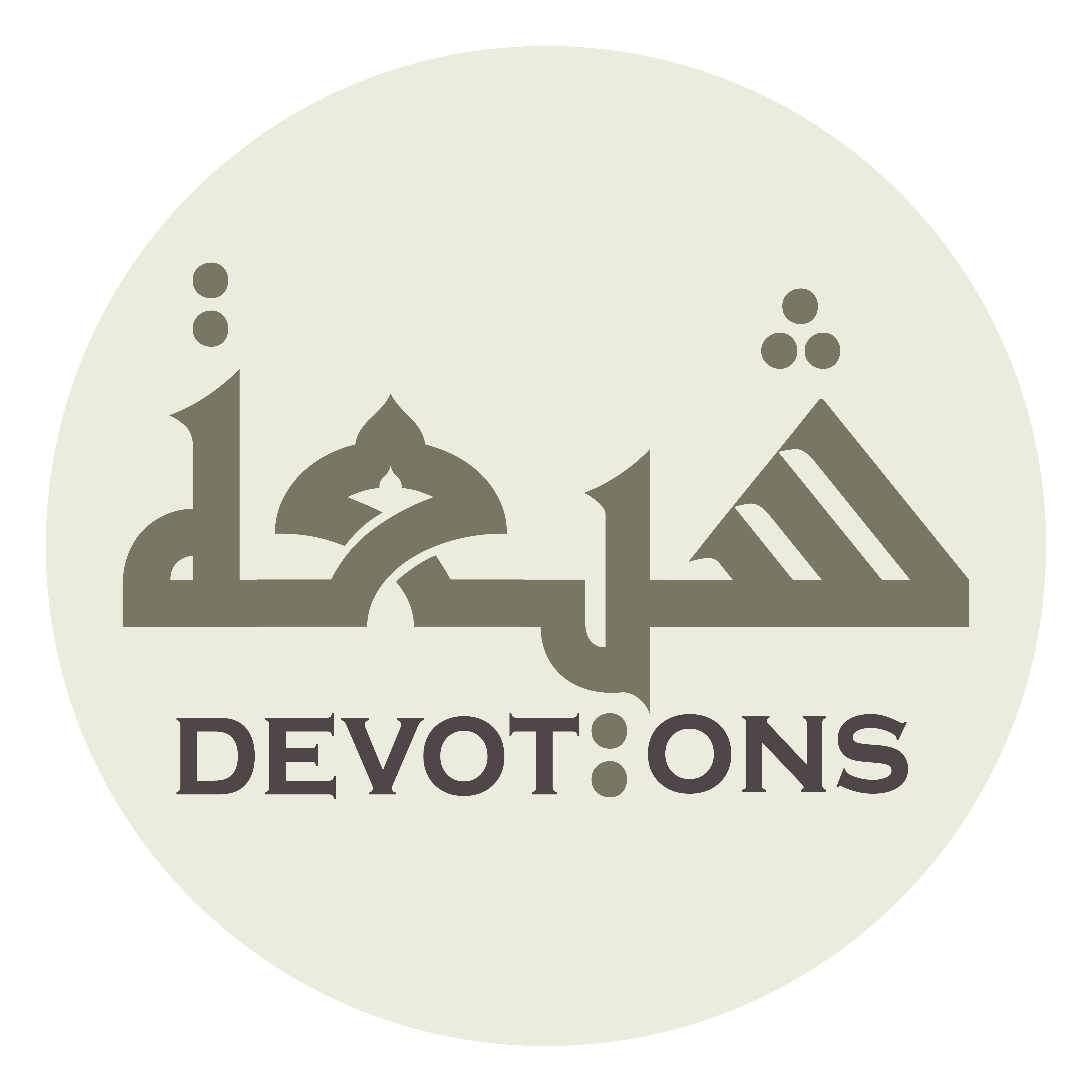 وَوَفَدَتْ مَعَ زُوَّارِكَ

wawafadat ma`a zuwwārik

and came with the visitors of you.
Ziarat Taziya
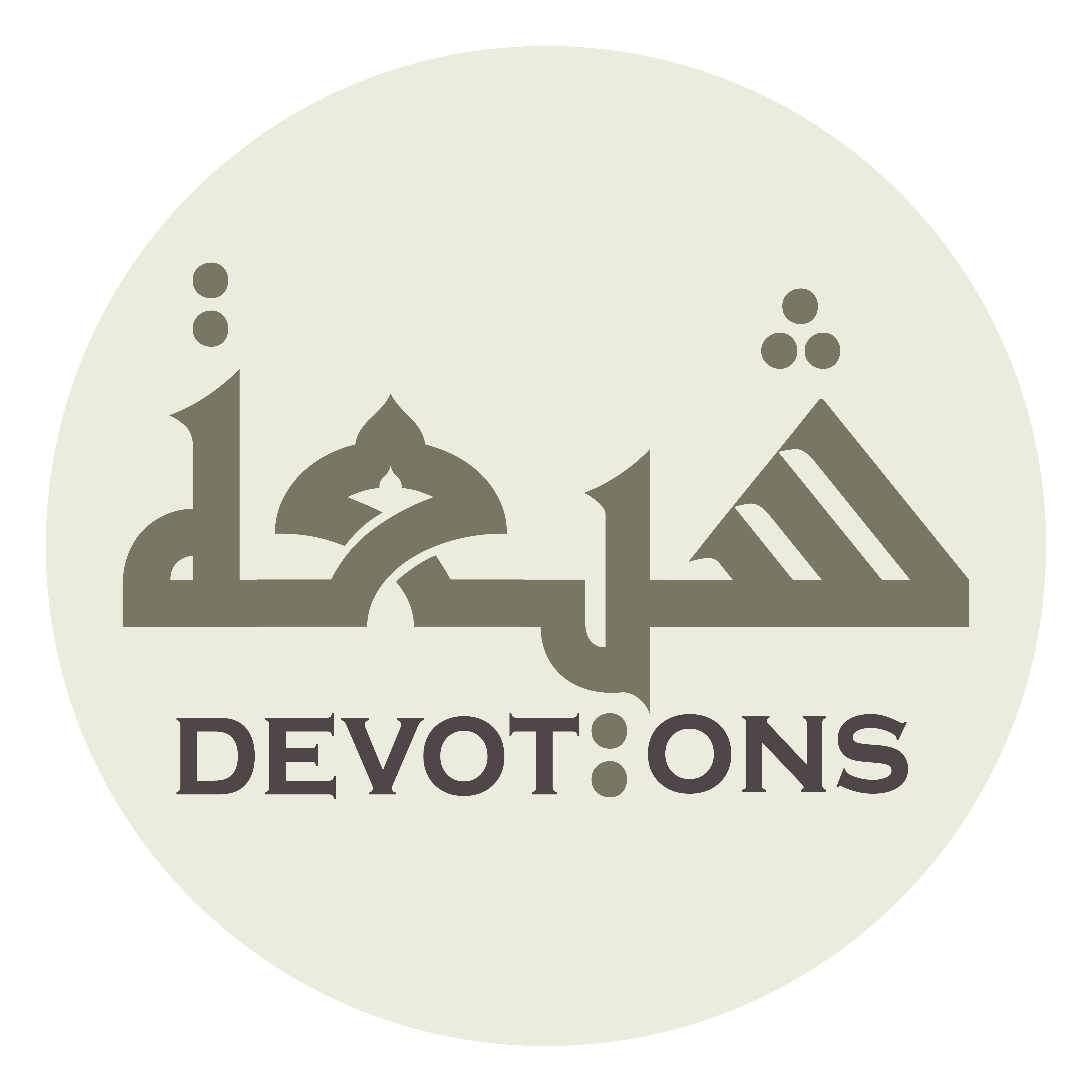 اَلسَّلَامُ عَلَيْكَ مِنِّي مَا بَقِيتُ وَبَقِيَ اللَّيْلُ وَالنَّهَارُ

as salāmu `alayka minnī mā baqītu wabaqiyal laylu wan nahār

(Incessant) peace be upon you, from me, as long as I am alive and as long as there are day and night.
Ziarat Taziya
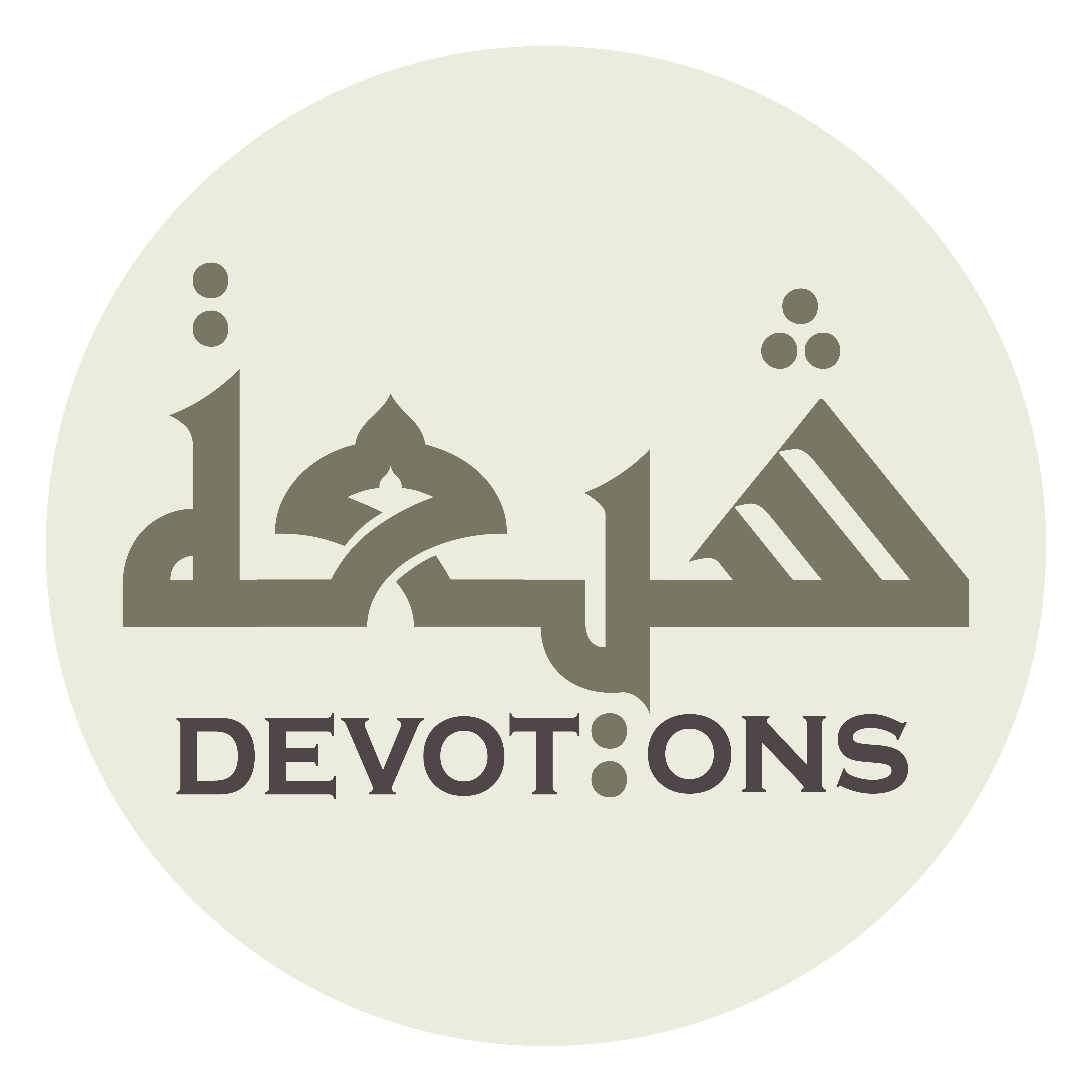 فَلَقَدْ عَظُمَتْ بِكَ الرَّزِيَّةُ

falaqad `aẓumat bikar raziyyah

Verily, astounding has been the calamity for us
Ziarat Taziya
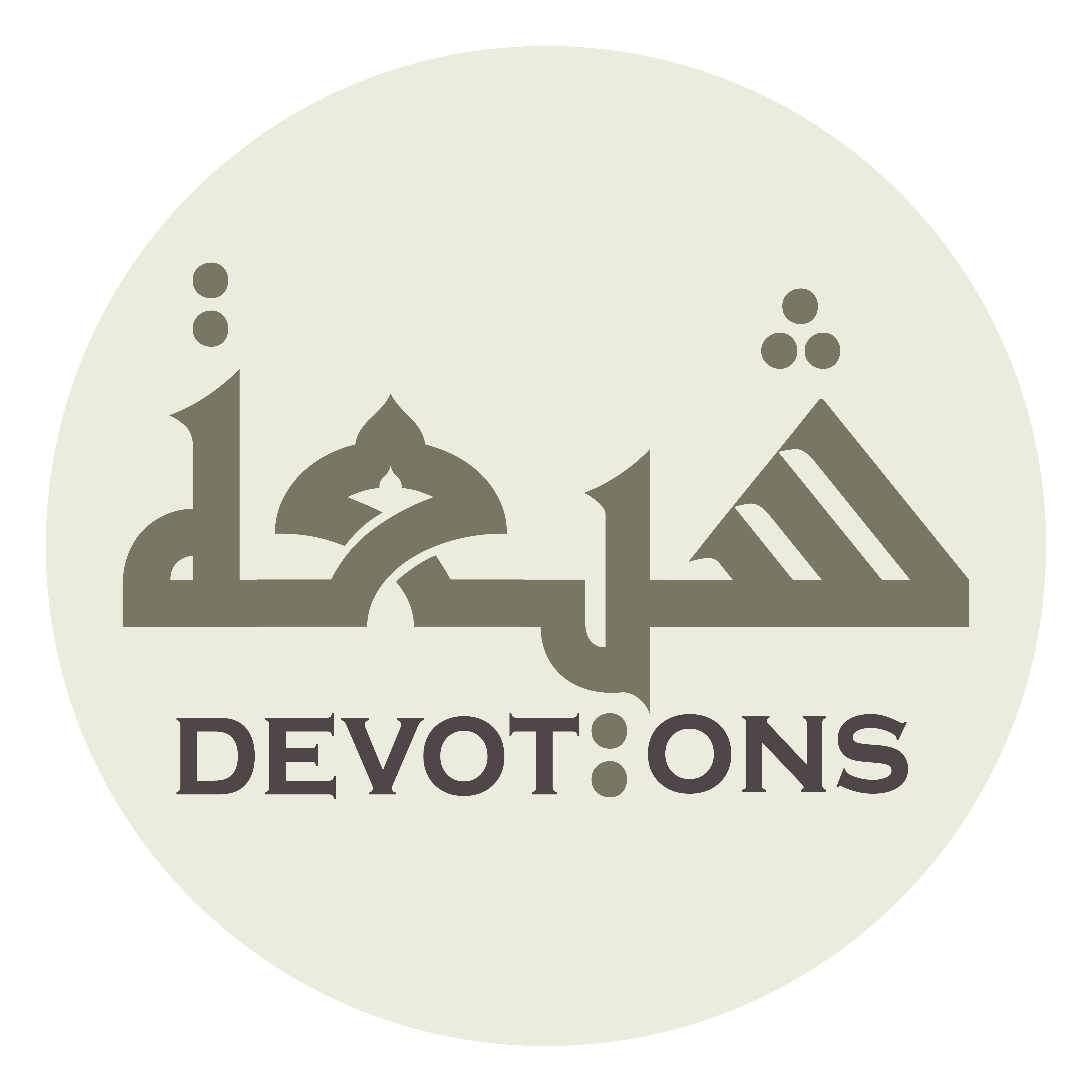 وَجَلَّ الْمُصَابُ فِيْ الْمُؤْمِنِيْنَ وَالْمُسْلِمِيْنَ

wajallal muṣābu fil mu-minīna walmuslimīn

and unbearable has been the adversity for the believers, Muslims,
Ziarat Taziya
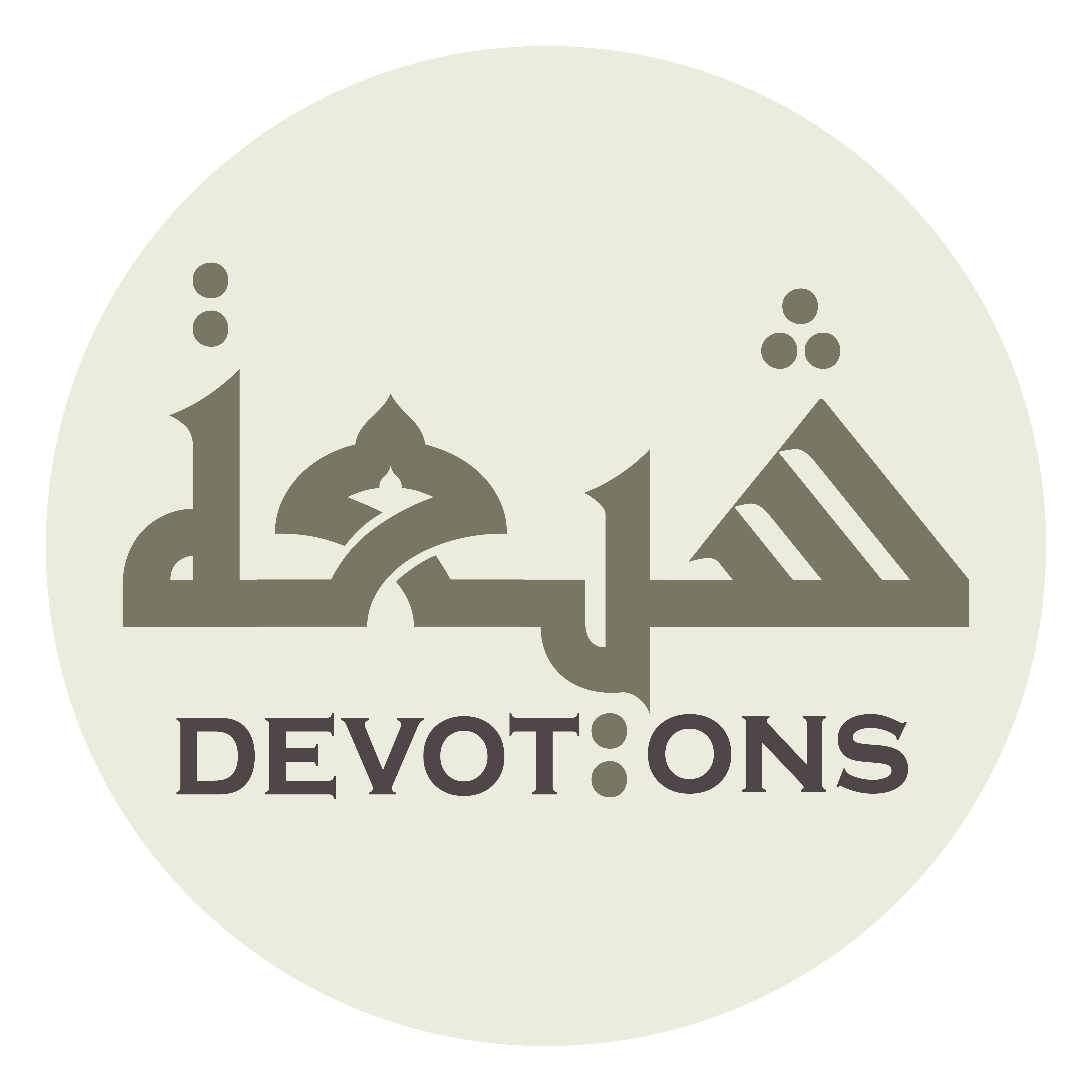 وَفِيْ أَهْلِ السَّمَاوَاتِ أَجْمَعِينَ

wafī ahlis samāwāti ajma`īn

for all the inhabitants of the heavens,
Ziarat Taziya
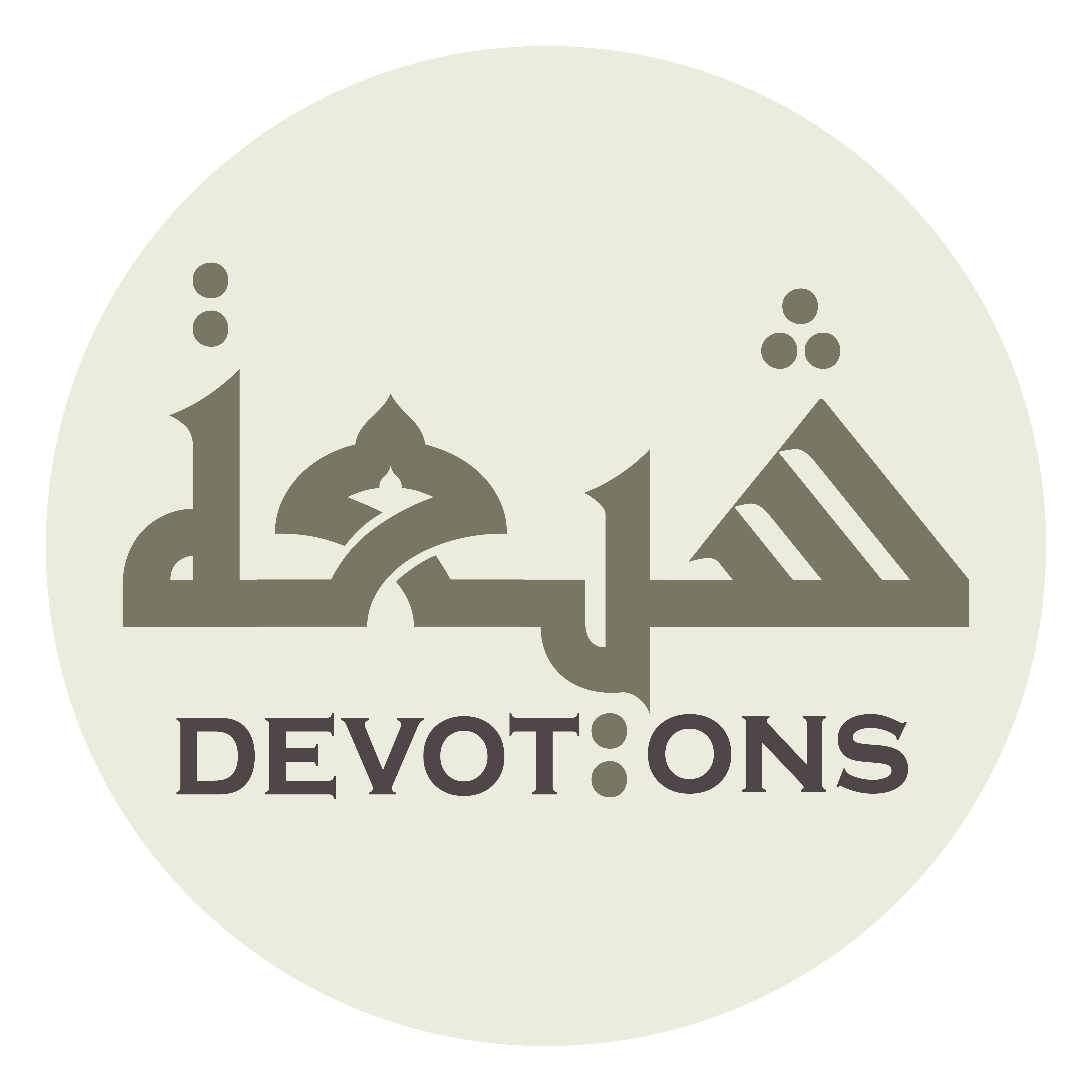 وَفِيْ سُكَّانِ الْأَرَضِينَ

wafī sukkānil araḍīn

and for the inhabitants of the layers of the earth.
Ziarat Taziya
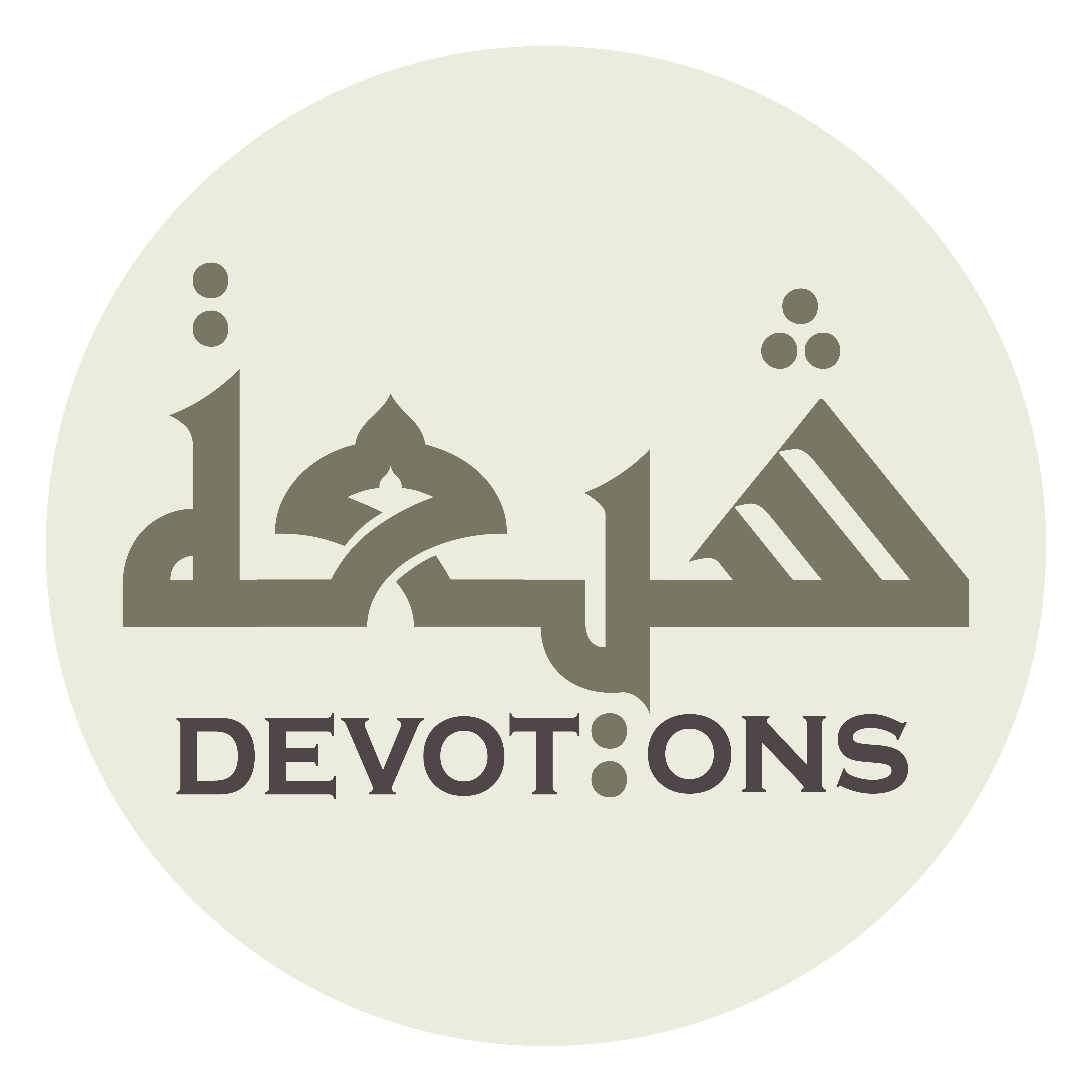 فَإِنَّا لِلّٰهِ وَ إِنَّا إِلَيْهِ رَاجِعُونَ

fa-innā lillāhi wa innā ilayhi rāji`ūn

So, we are Allah’s and verily unto Him we return.
Ziarat Taziya
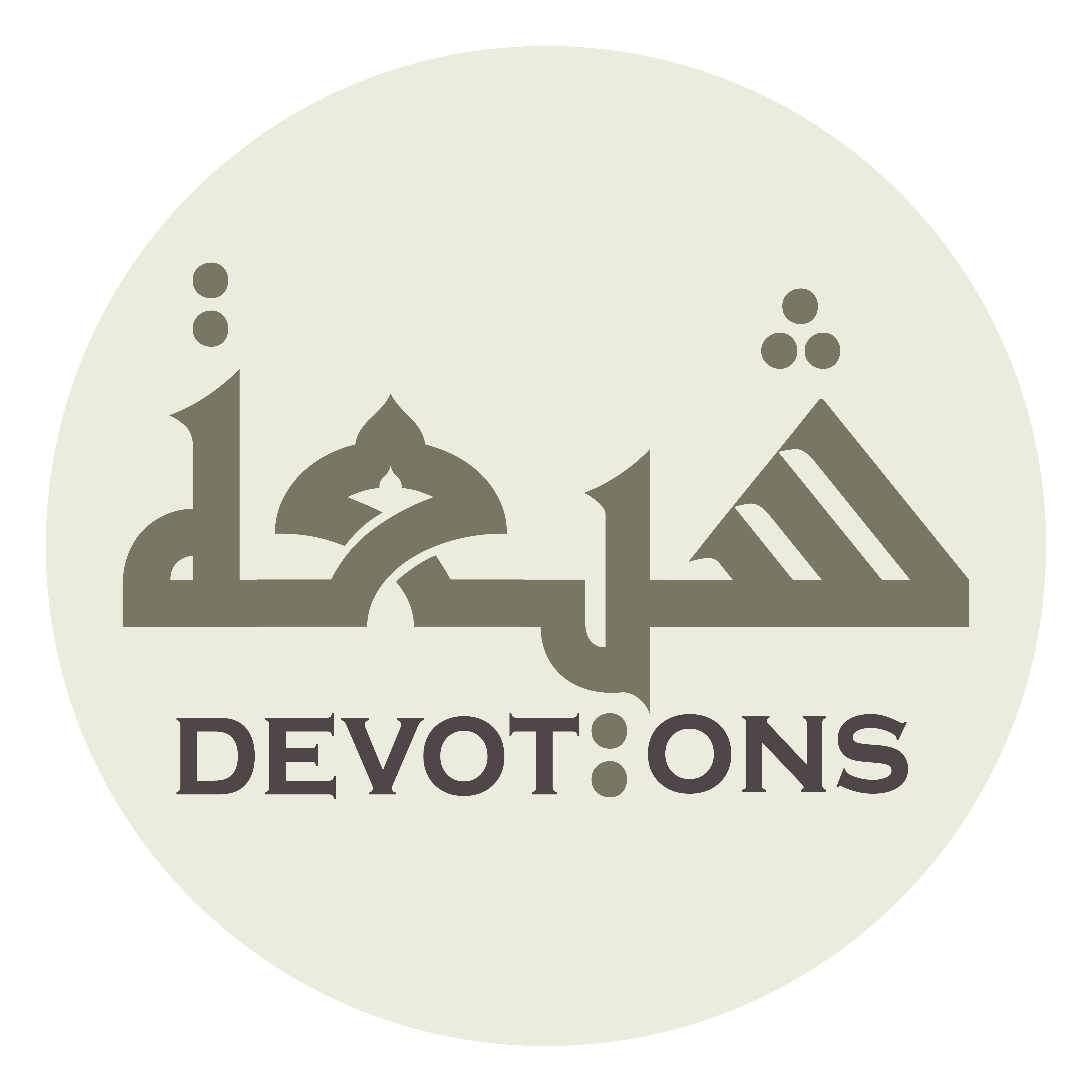 وَصَلَوَاتُ اللَّهِ وَبَرَكَاتُهُ وَتَحِيَّاتُهُ عَلَيْكَ

waṣalawātullāhi wabarakātuhu wataḥiyyātuhu `alayk

And Allah’s peace, blessings, and benedictions be upon you,
Ziarat Taziya
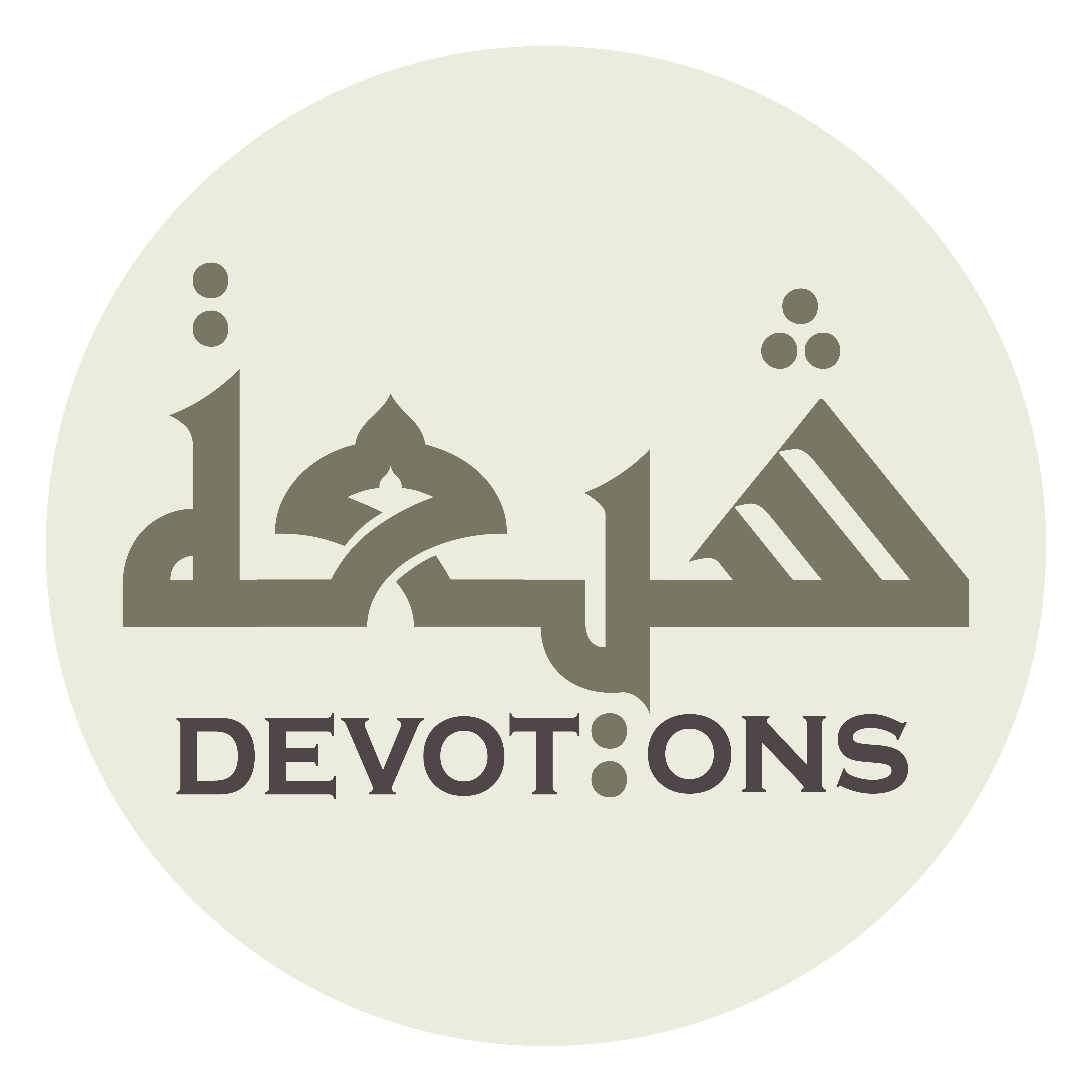 وَعَلٰى آبَائِكَ الطَّاهِرِينَ الطَّيِّبِينَ الْمُنْتَجَبِينَ

wa`alā-ābā-ikaṭ ṭāhirīnaṭ ṭayyibīnal muntajabīn

upon your forefathers; the pure, the pious, and the elite,
Ziarat Taziya
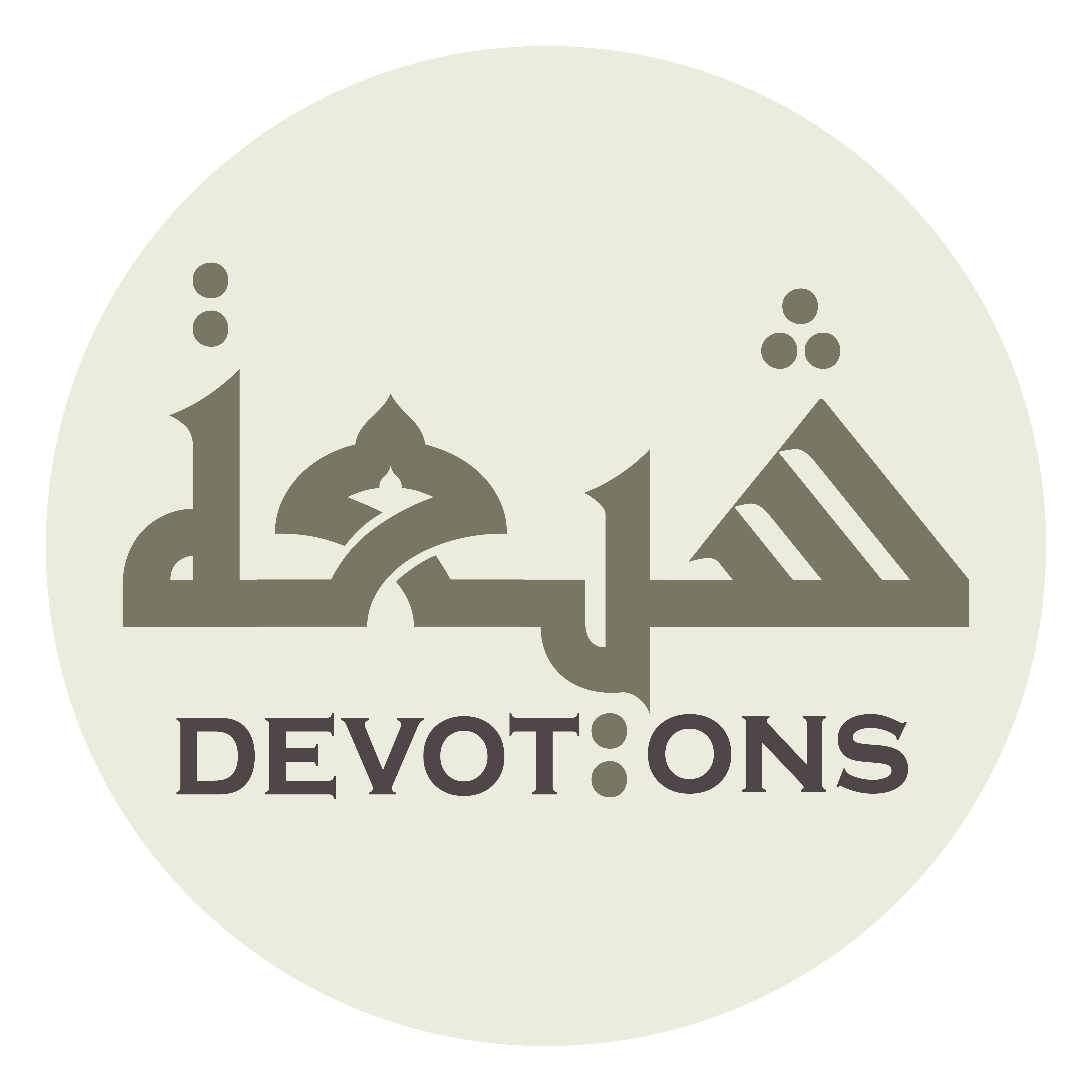 وَعَلٰى ذَرَارِيهِمُ الْهُدَاةِ الْمَهْدِيِّينَ

wa`alā dharārīhimul hudātil mahdiyyīn

and upon their offspring; the guides and well-guided.
Ziarat Taziya
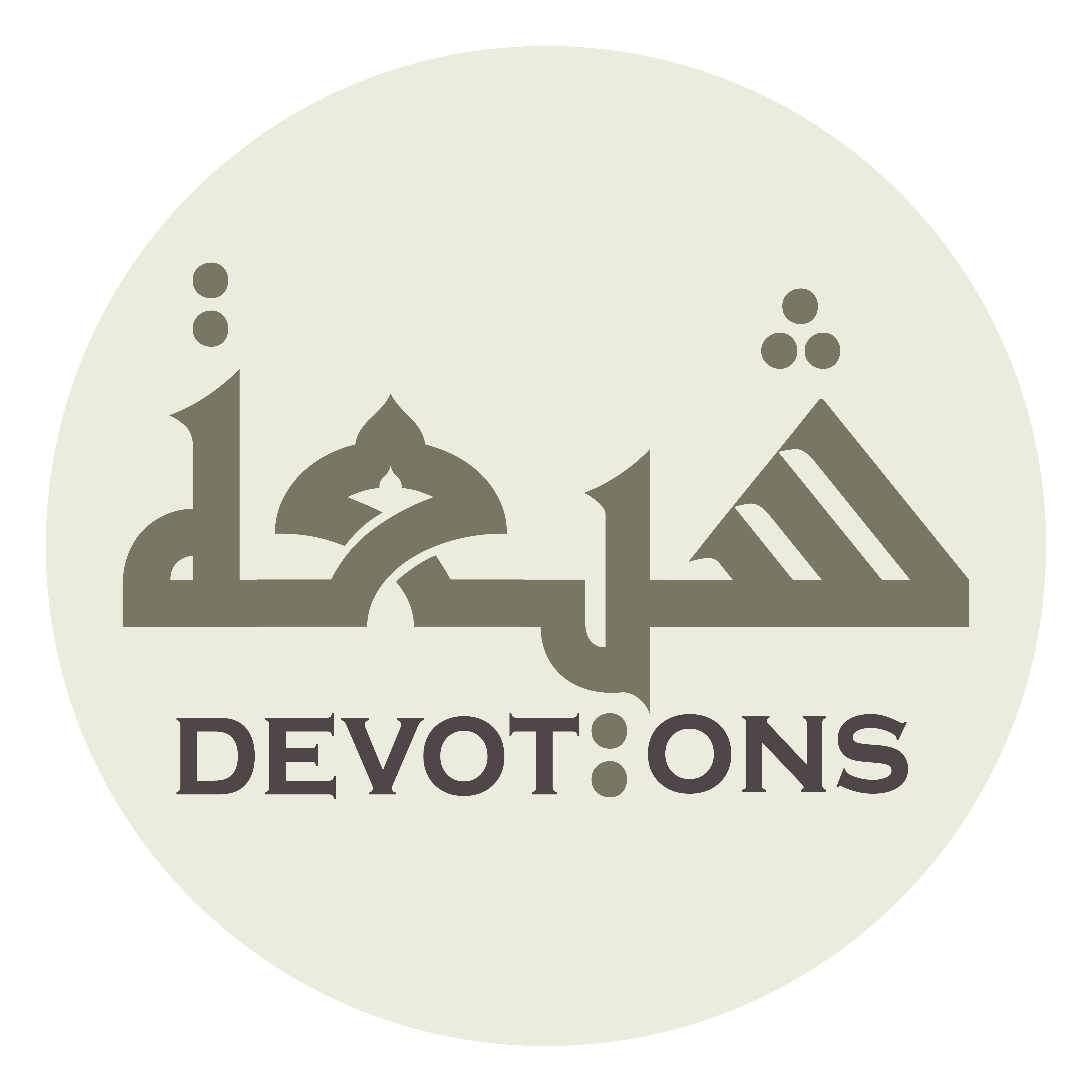 اَلسَّلَامُ عَلَيْكَ يَا مَوْلاَيَ وَعَلَيْهِمْ

as salāmu `alayka yā mawlāya wa`alayhim

Peace be upon you O my master, upon them,
Ziarat Taziya
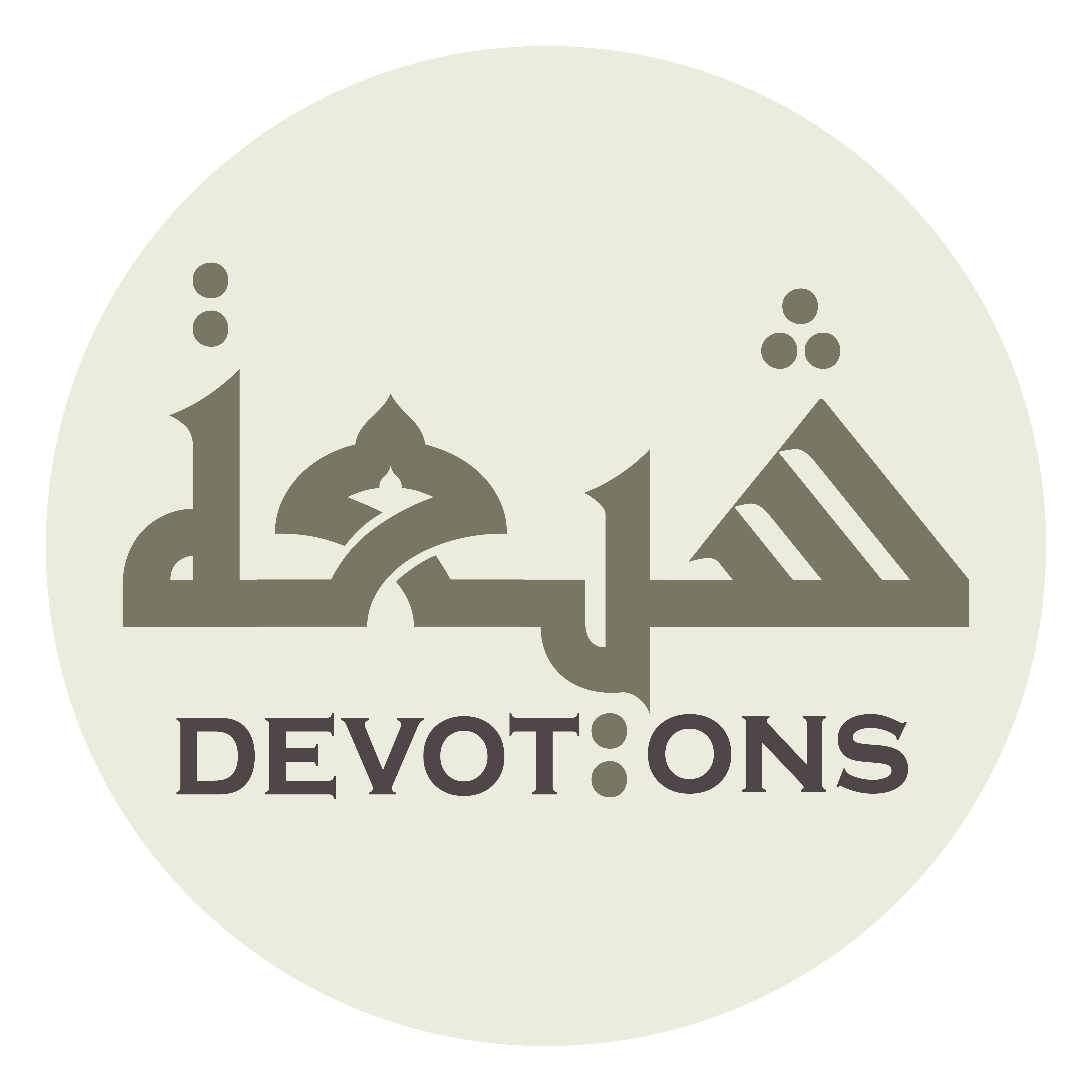 وَعَلٰى رُوحِكَ وَعَلٰى أَرْوَاحِهِمْ

wa`alā rūḥika wa`alā ar-wāḥihim

upon your soul, upon their souls,
Ziarat Taziya
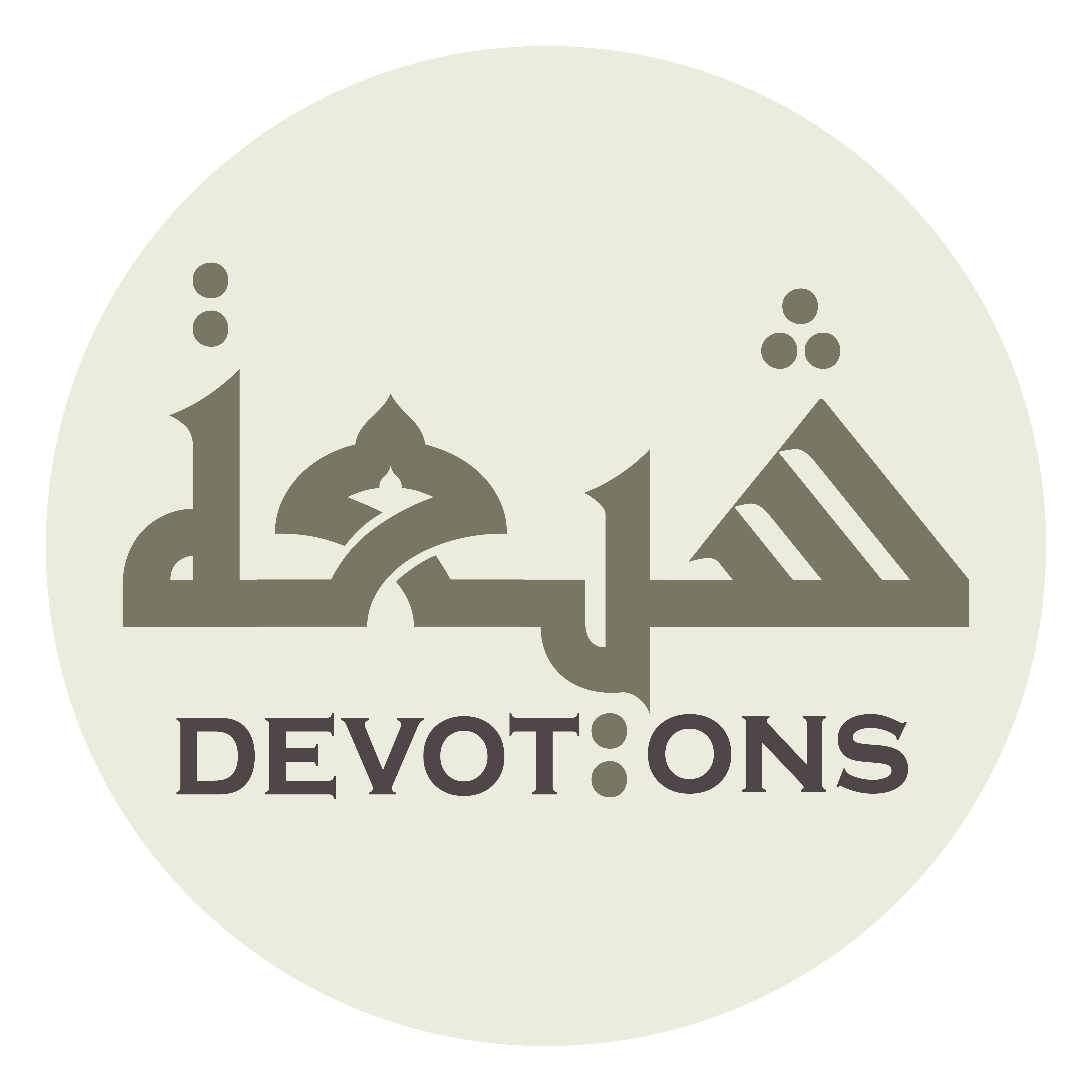 وَعَلٰى تُرْبَتِكَ وَعَلٰى تُرْبَتِهِمْ

wa`alā tur-batika wa`alā tur-batihim

upon the soil in which you are buried, and upon the soil in which they are buried.
Ziarat Taziya
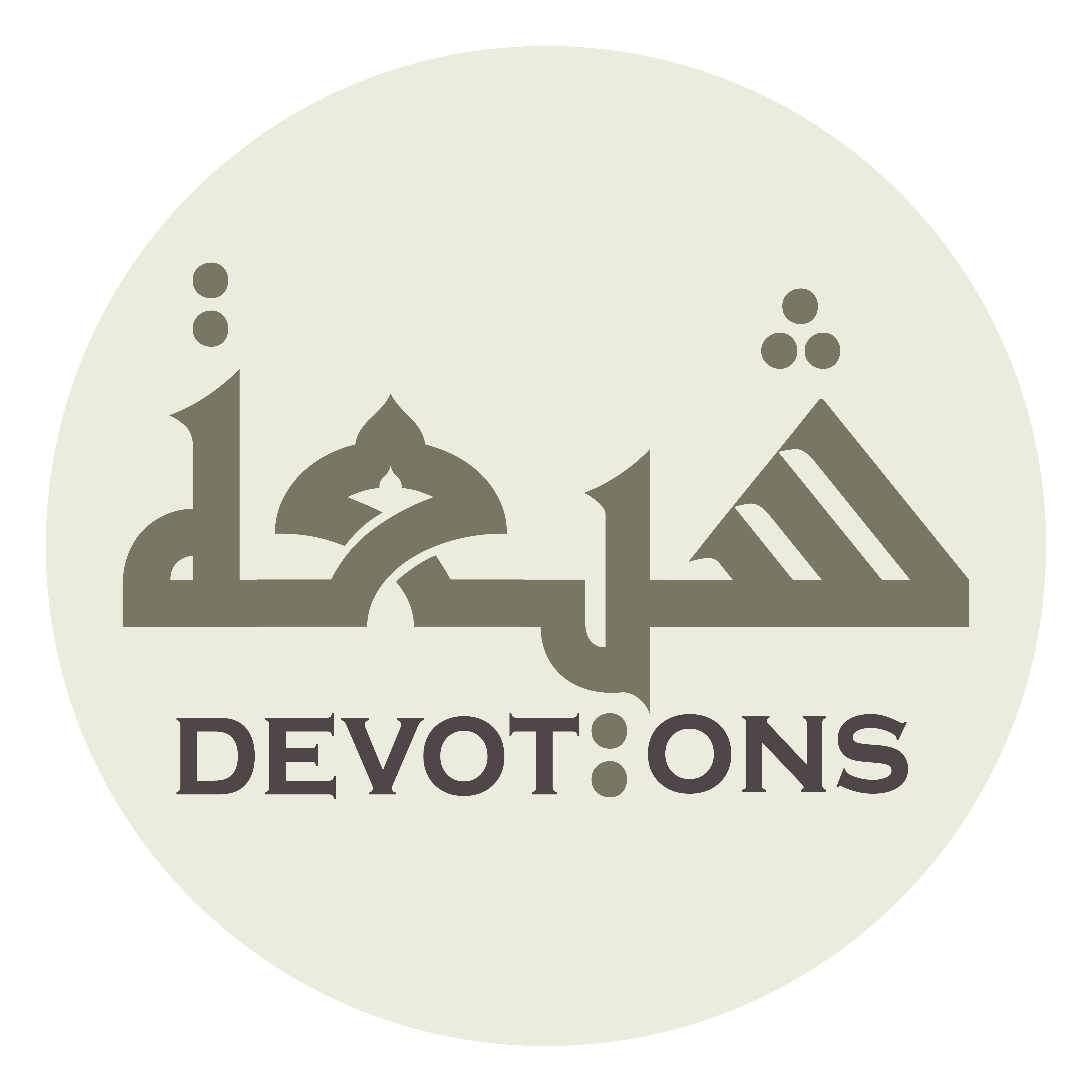 اَللّٰهُمَّ لَقِّهِمْ رَحْمَةً وَرِضْوَانًا

allāhumma laqqihim raḥmatan wariḍwānā

O Allah, (please do) shed over them mercy, pleasure (of You],
Ziarat Taziya
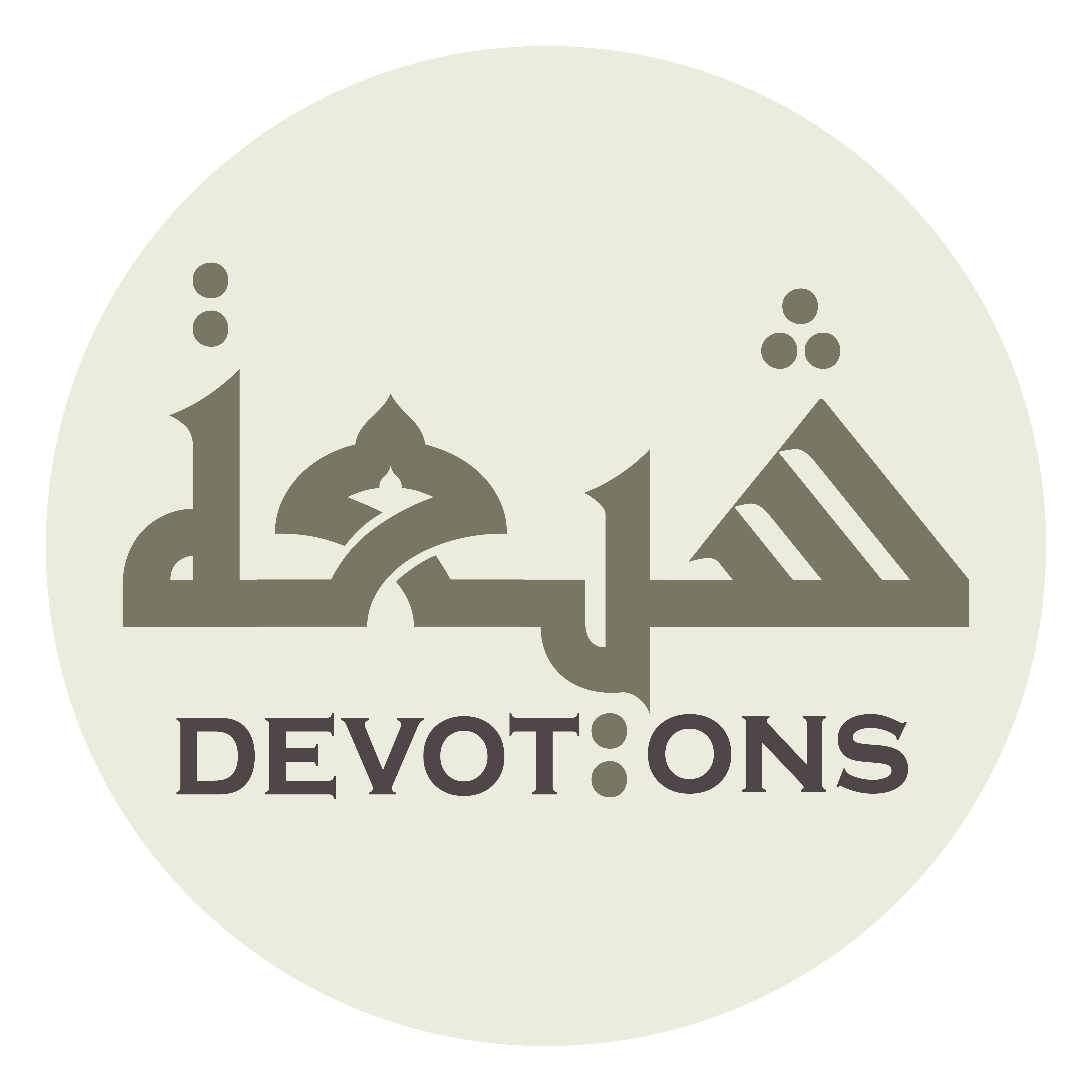 وَرَوْحًا وَرَيْحَانًا

warawḥan warayḥānā

happiness, and bounty.
Ziarat Taziya
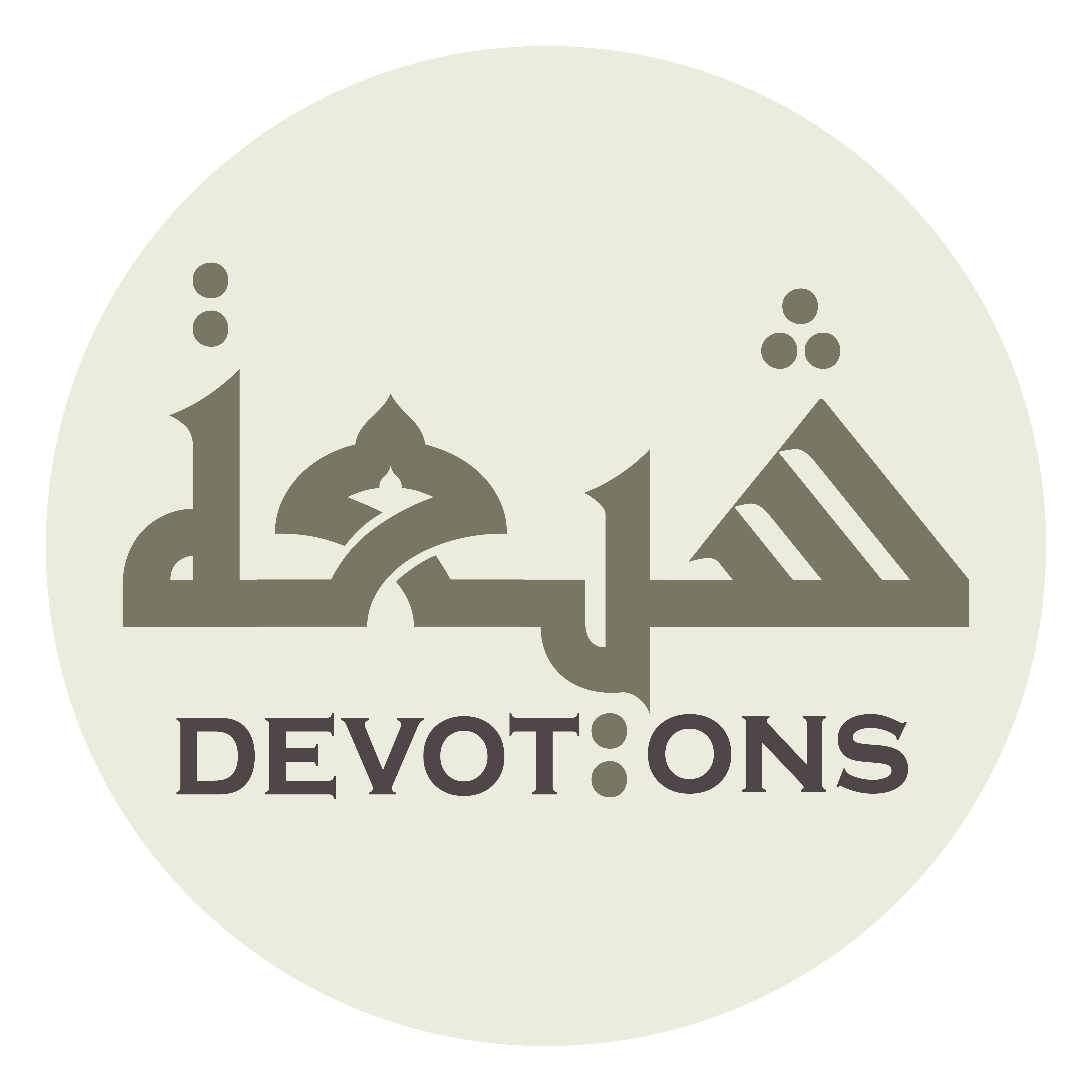 اَلسَّلَامُ عَلَيْكَ يَا مَوْلاَيَ يَا أَبَا عَبْدِ اللَّهِ

as salāmu `alayka yā mawlāya yā abā `abdillāh

Peace be upon you, my master Abu-`Abdullah;
Ziarat Taziya
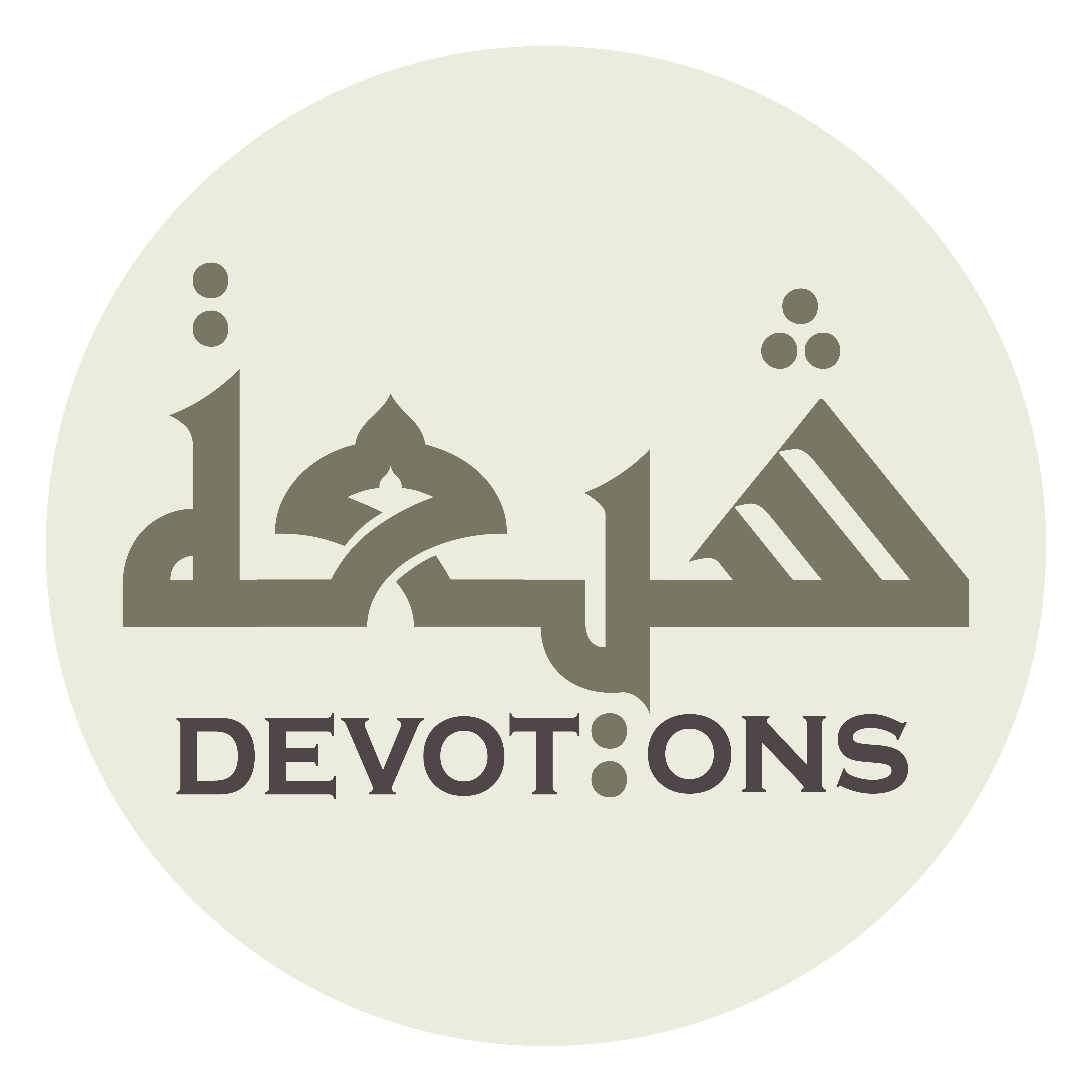 يَا ابْنَ خَاتَمِ النَّبِيِّينَ

yabna khātamin nabiyyīn

O Son of the Seal of the Prophets,
Ziarat Taziya
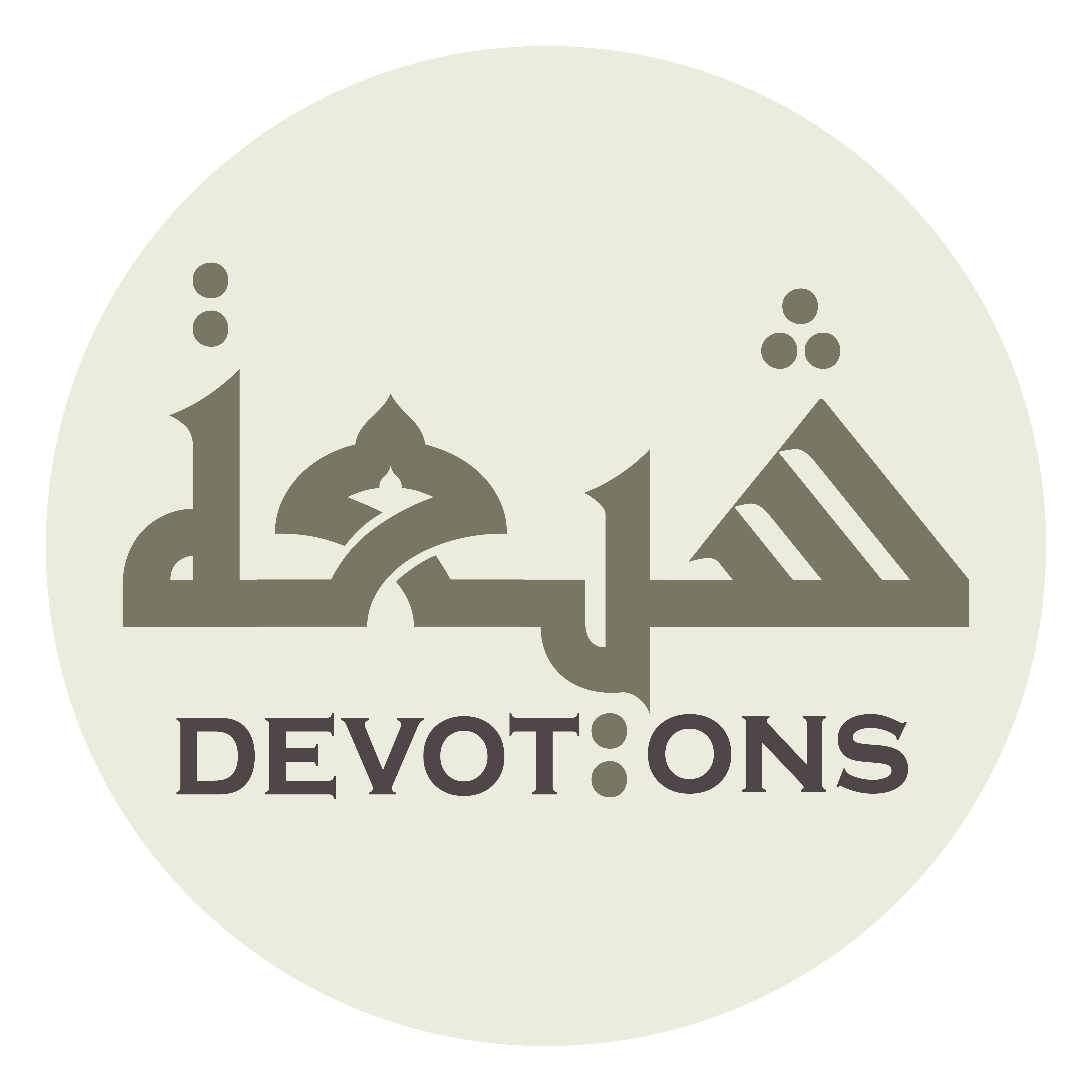 وَ يَا ابْنَ سَيِّدِ الْوَصِيِّينَ

wa yabna sayyidil waṣiyyīn

son of the Chief of the Prophets’ successors,
Ziarat Taziya
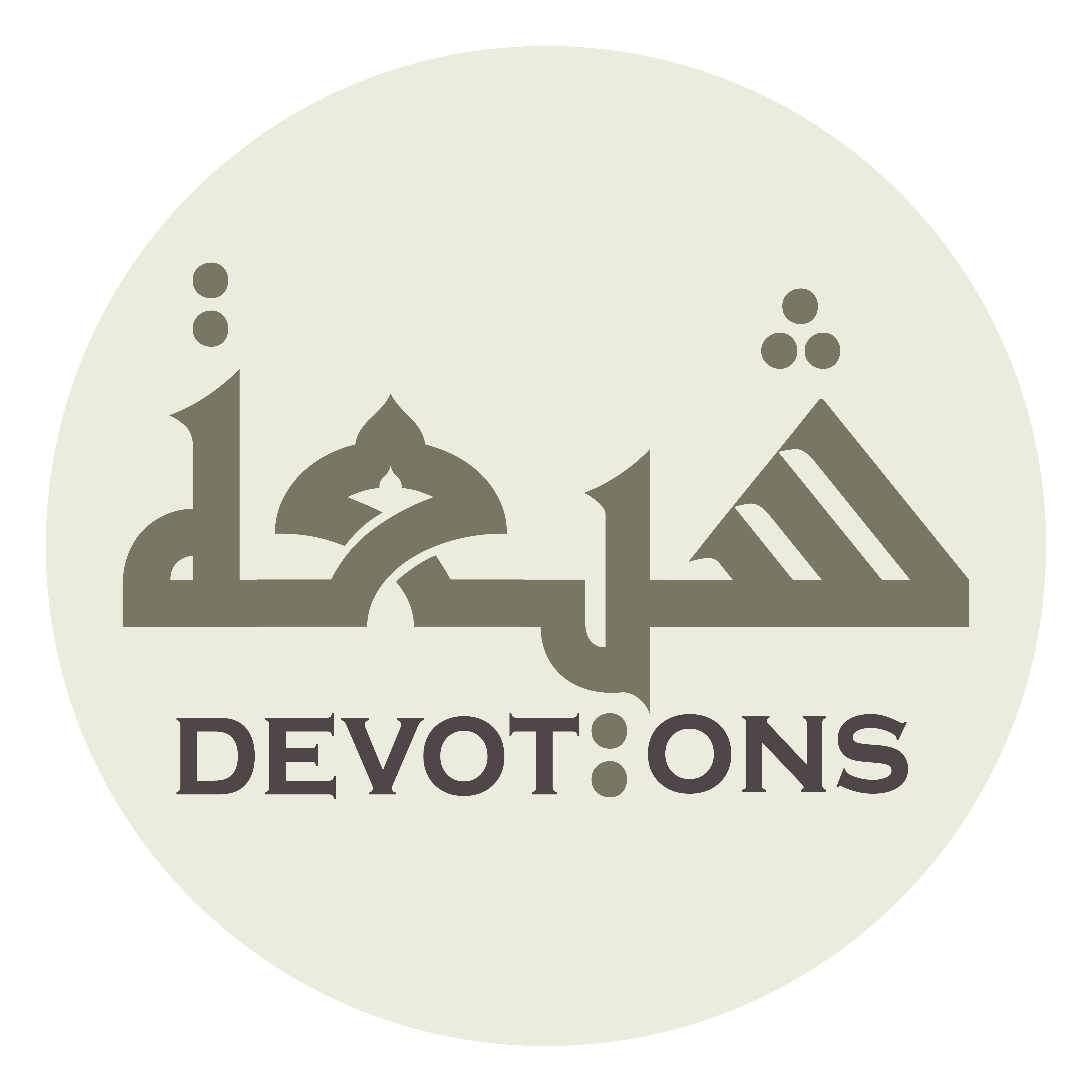 وَ يَا ابْنَ سَيِّدَةِ نِسَاءِ الْعَالَمِيْنَ

wa yabna sayyidati nisā-il `ālamīn

and son of the doyenne of the women of the world.
Ziarat Taziya
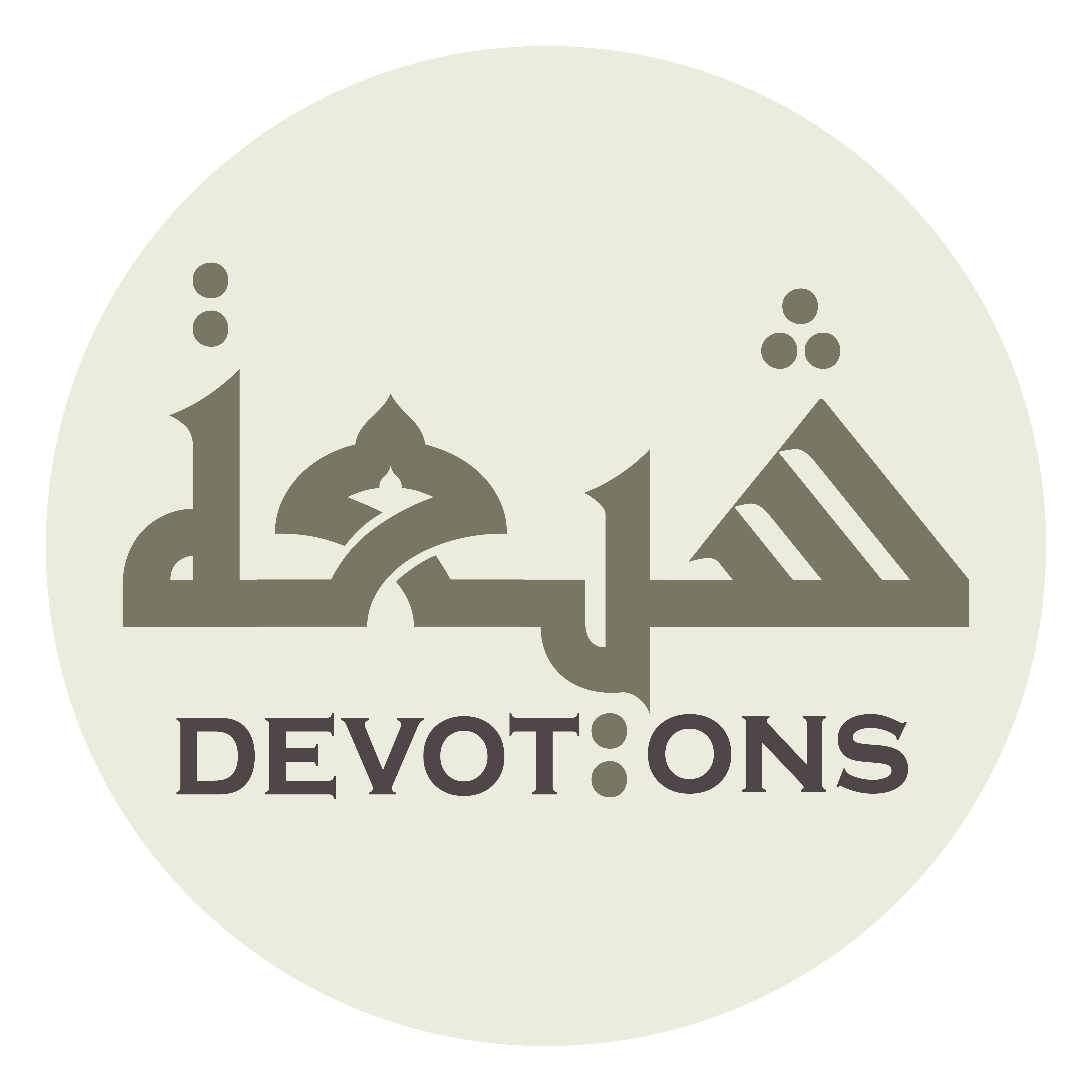 اَلسَّلَامُ عَلَيْكَ يَا شَهِيدُ

as salāmu `alayka yā shahīd

Peace be upon you, O martyr, son of the martyr,
Ziarat Taziya
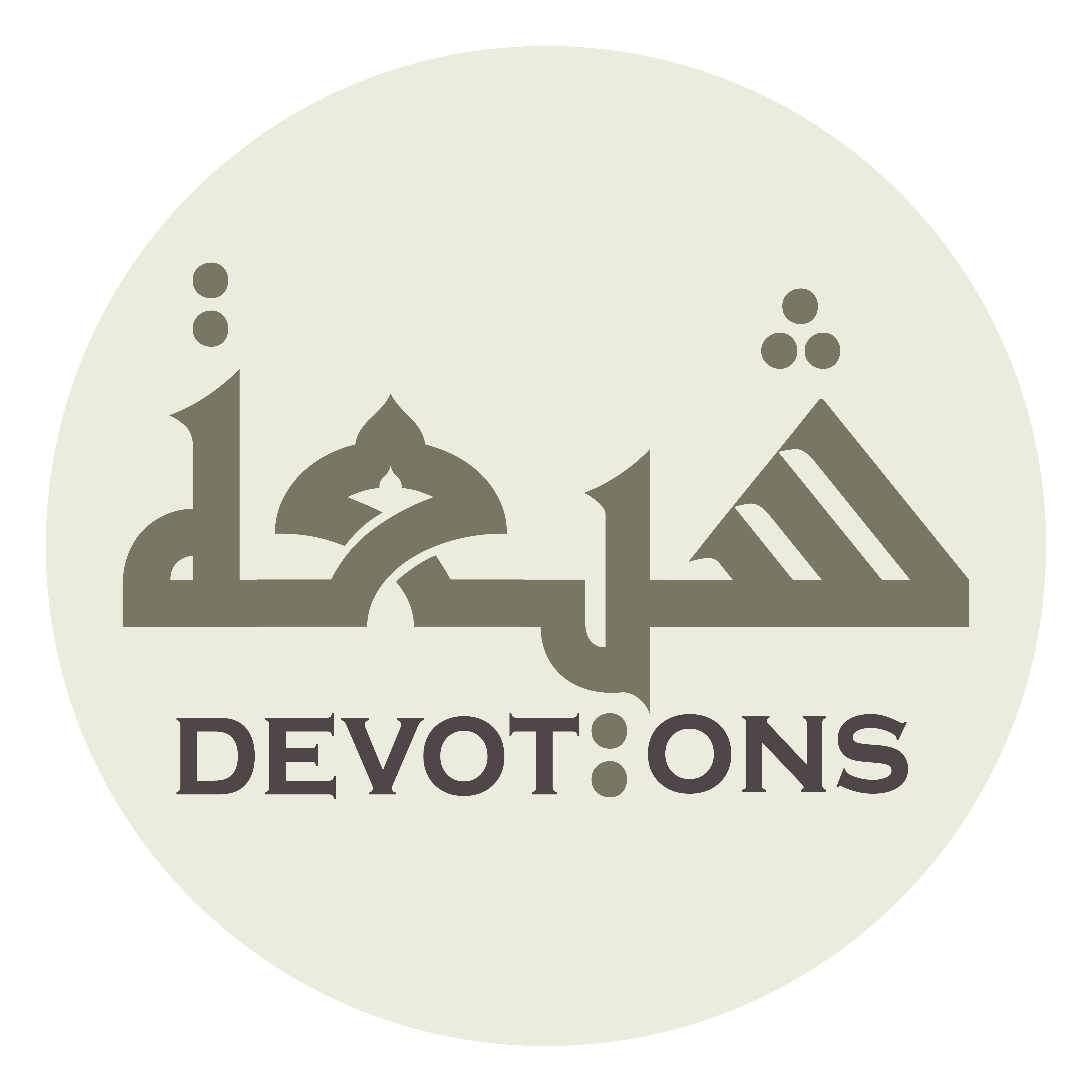 يَاابْنَ أَبَاالشُّهَدَاءِ

yabna abashhuhadā

brother of the martyr, and father of the martyrs.
Ziarat Taziya
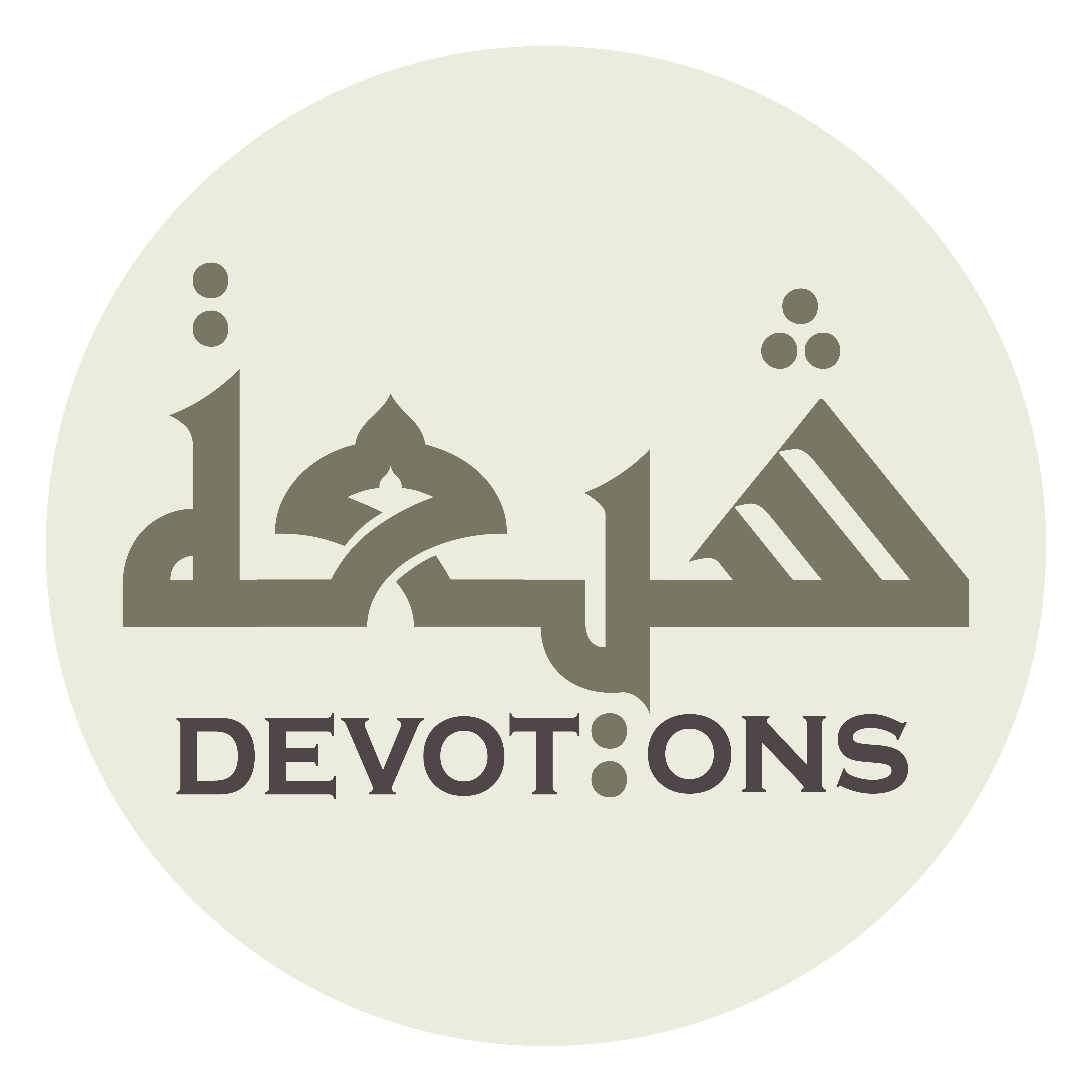 اَللّٰهُمَّ بَلِّغْهُ عَنِّيْ فِيْ هٰذِهِ السَّاعَةِ

allāhumma balligh-hu `annī fī hādhihis sā`ah

O Allah, (please do) convey to him on behalf of me at this hour,
Ziarat Taziya
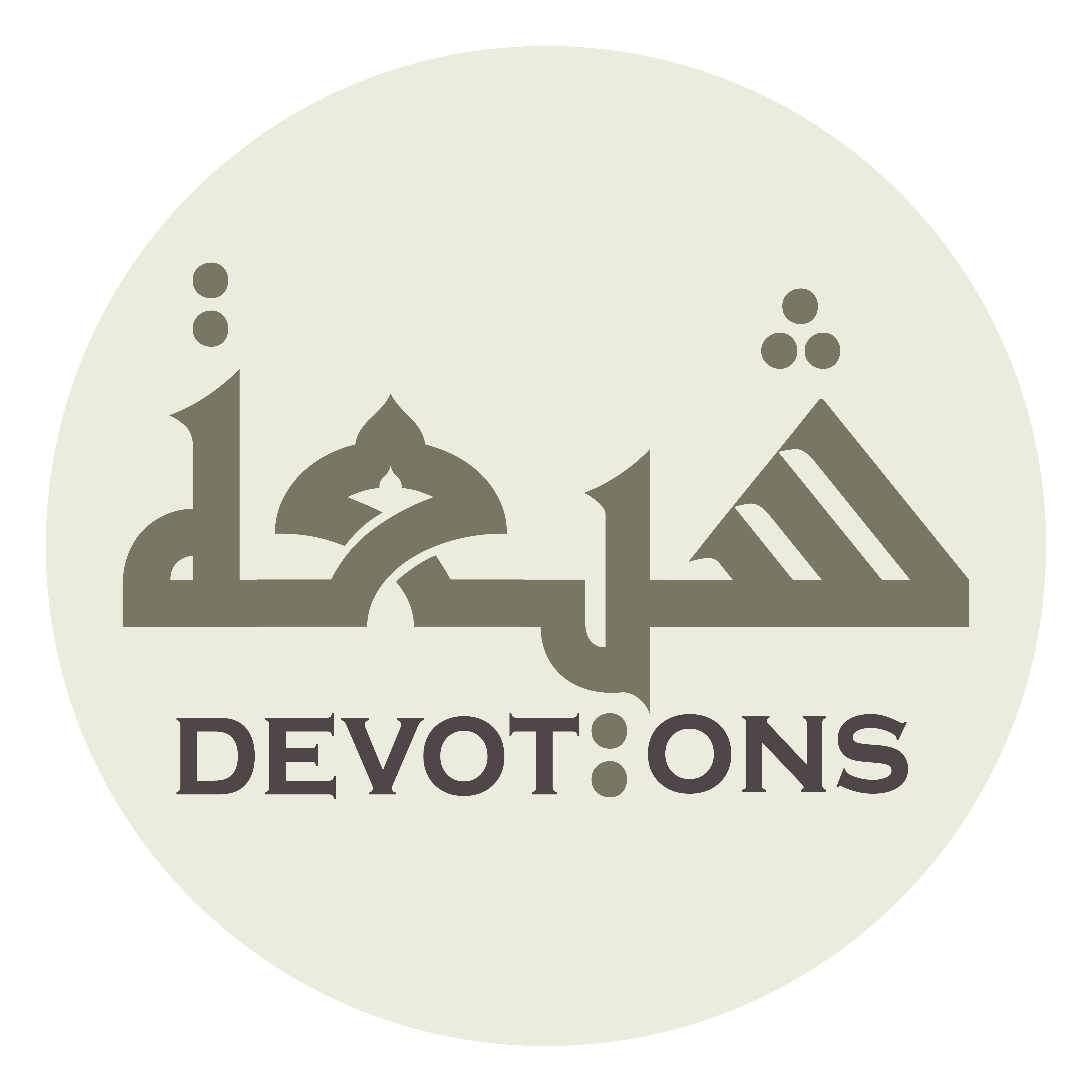 وَفِيْ هٰذَا الْيَوْمِ

wafī hādhal yawm

on this day,
Ziarat Taziya
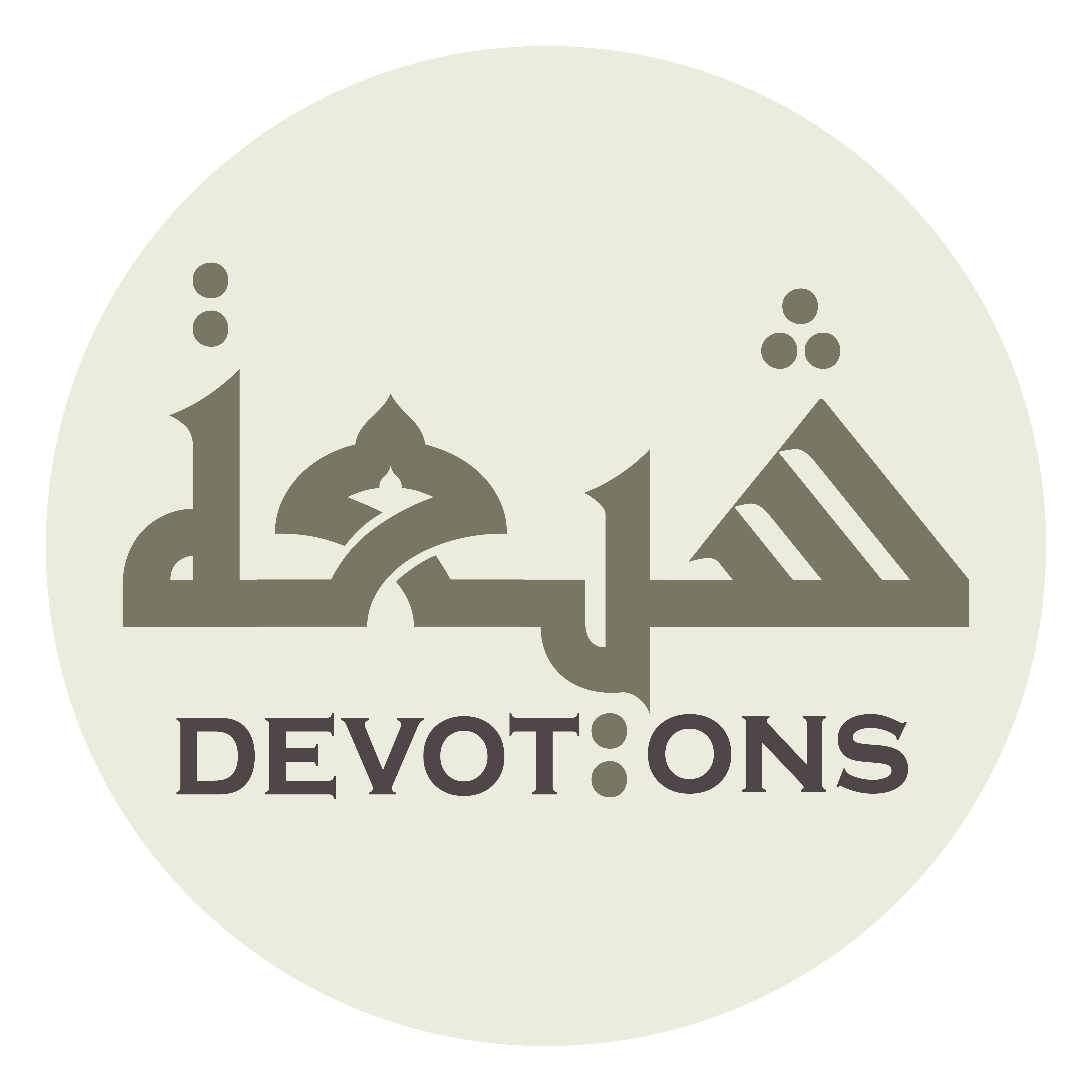 وَفِيْ هٰذَا الْوَقْتِ

wafī hādhal waqt

at this moment,
Ziarat Taziya
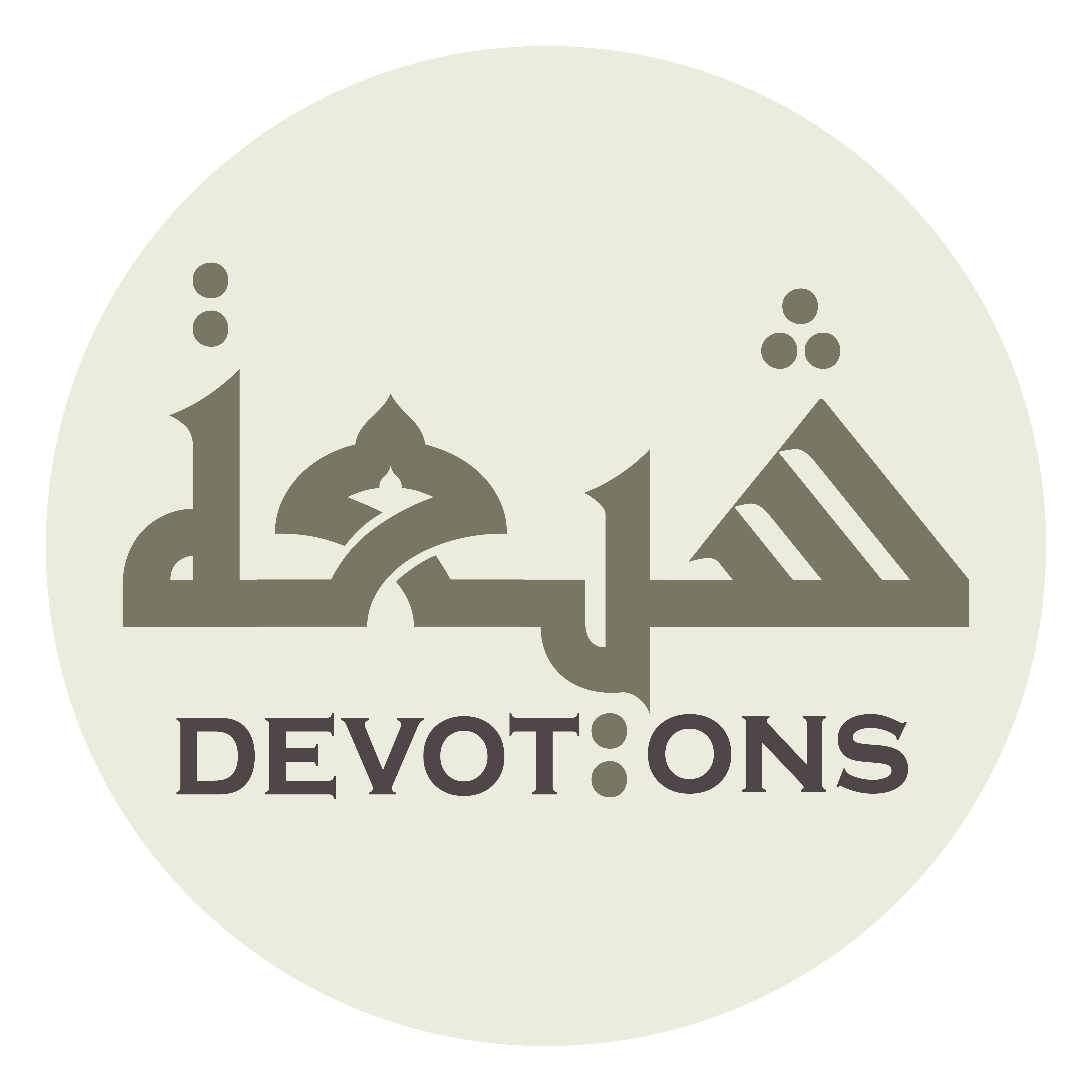 وَفِيْ كُلِّ وَقْتٍ

wafī kulli waqt

and at all time
Ziarat Taziya
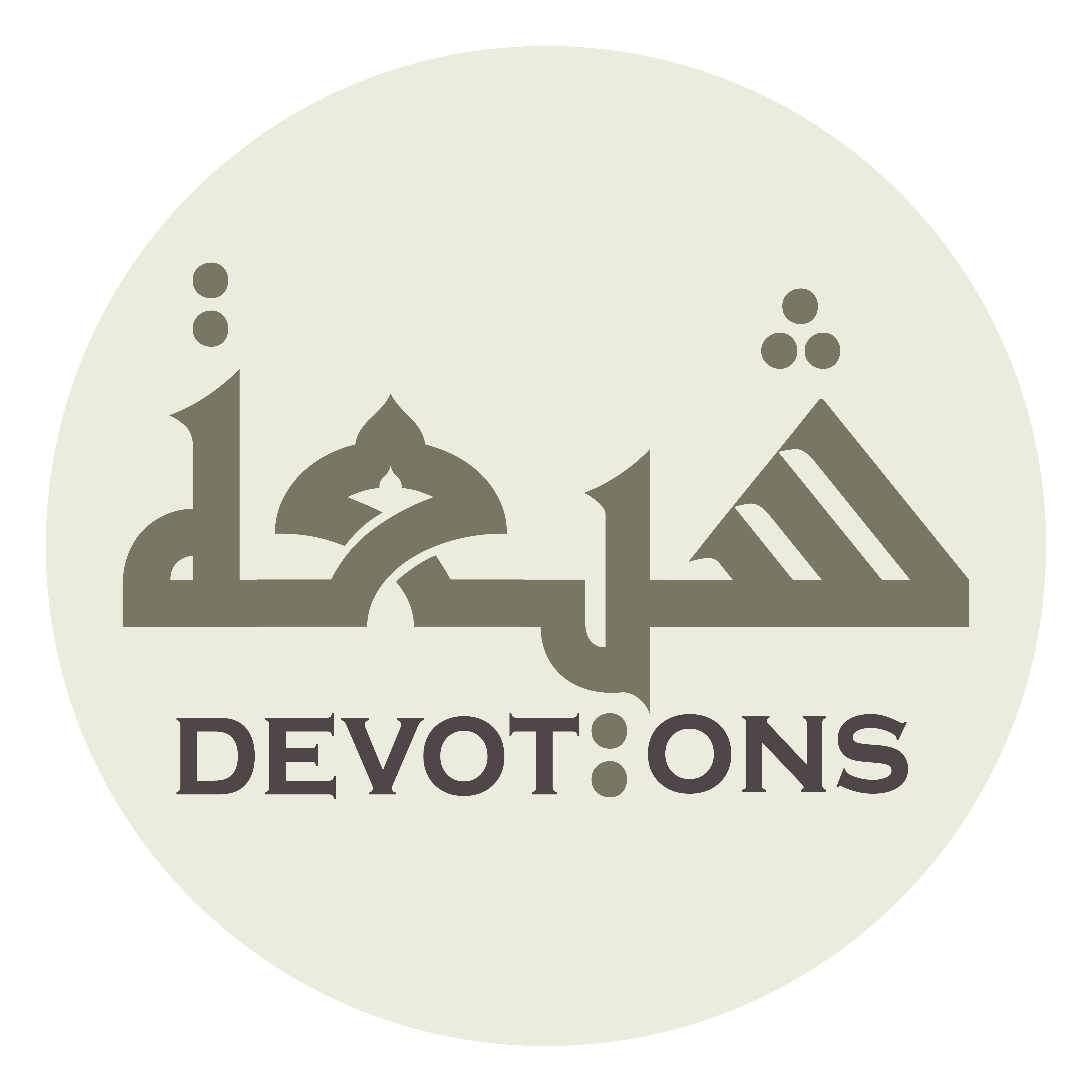 تَحِيَّةً كَثِيرَةً وَسَلامًا

taḥiyyatan kathīratan wasalāmā

abundant greetings and salutations.
Ziarat Taziya
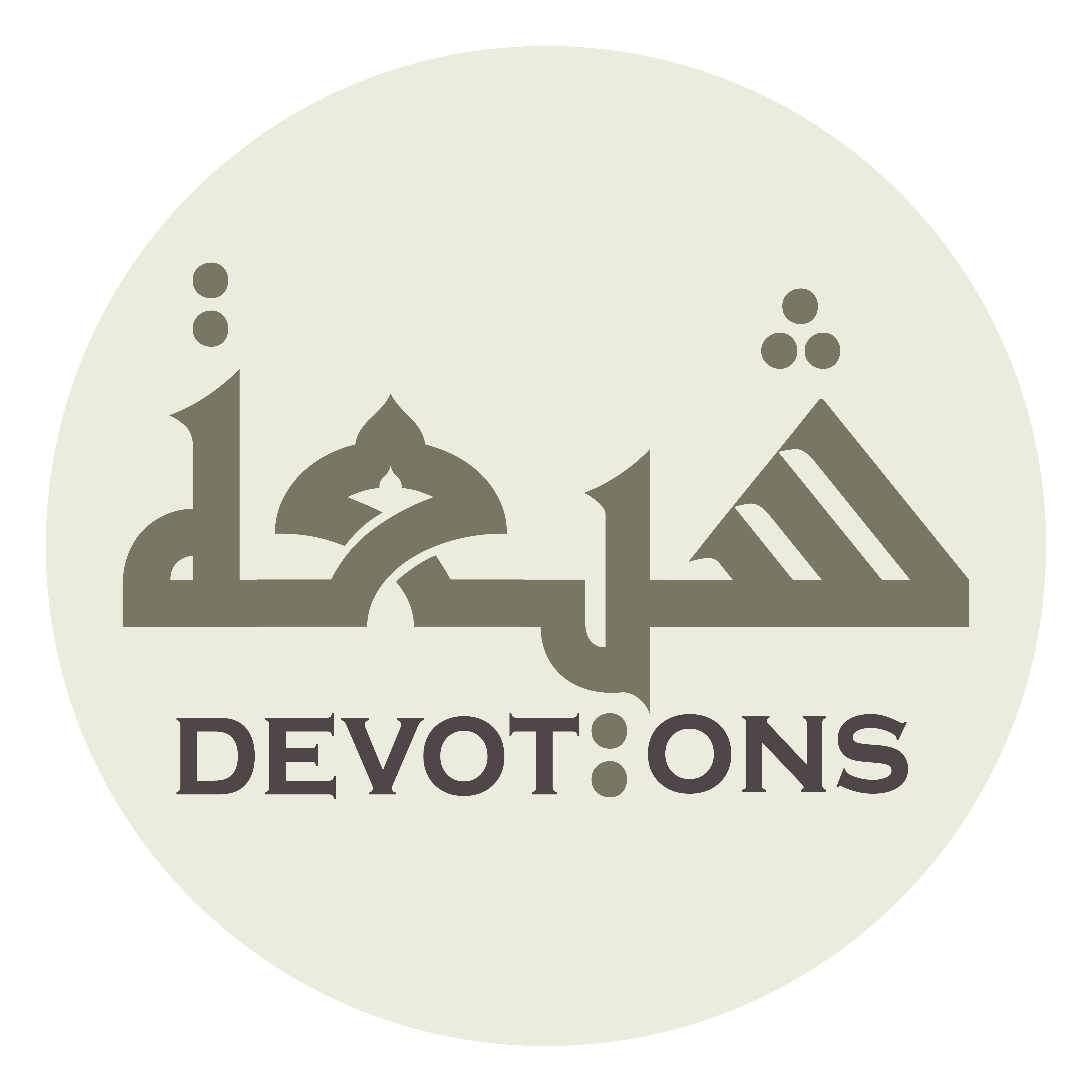 سَلامُ اللَّهِ عَلَيْكَ وَرَحْمَةُ اللَّهِ وَبَرَكَاتُهُ

salāmullāhi `alayka waraḥmatullāhi wabarakātuh

Peace, mercy, and blessings of Allah be upon you,
Ziarat Taziya
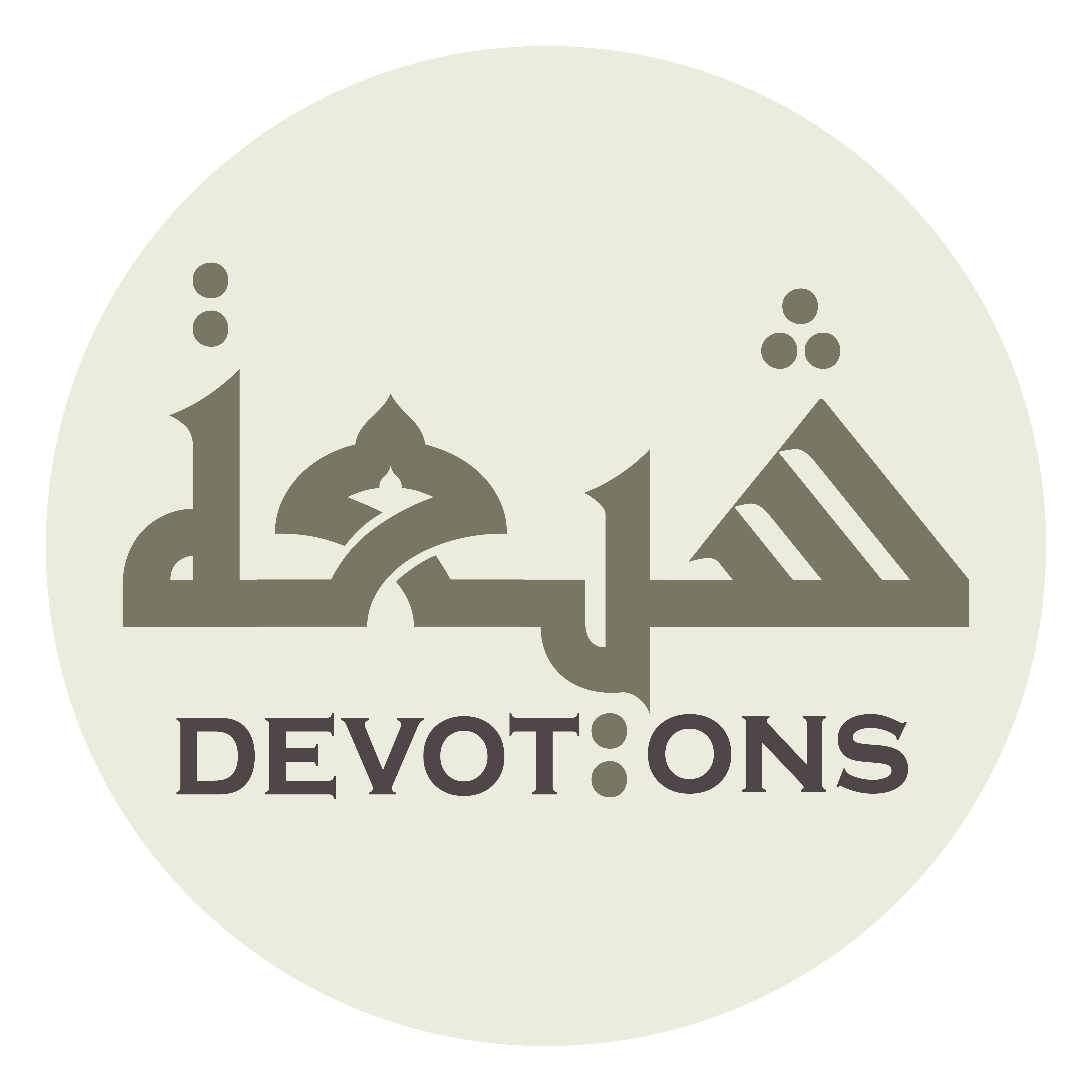 يَا ابْنَ سَيِّدِ الْعَالَمِيْنَ

yabna sayyidil `ālamīn

O son of the master of the nations,
Ziarat Taziya
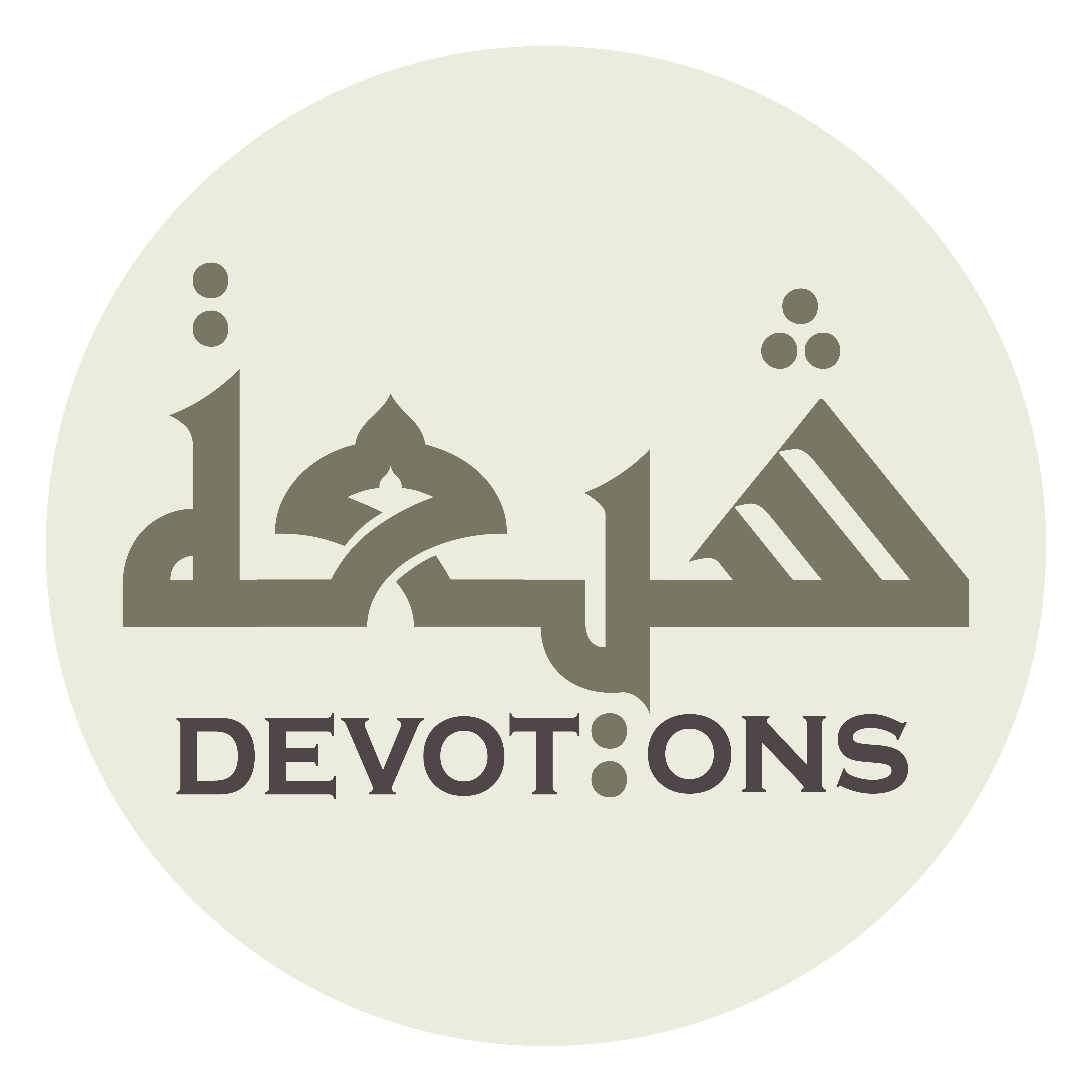 وَعَلَى الْمُسْتَشْهَدِيْنَ مَعَكَ سَلامًا مُتَّصِلًا

wa`alal mustash-hadīna ma`aka salāman muttaṣilā

and upon those whom were martyred with you by such incessant greetings
Ziarat Taziya
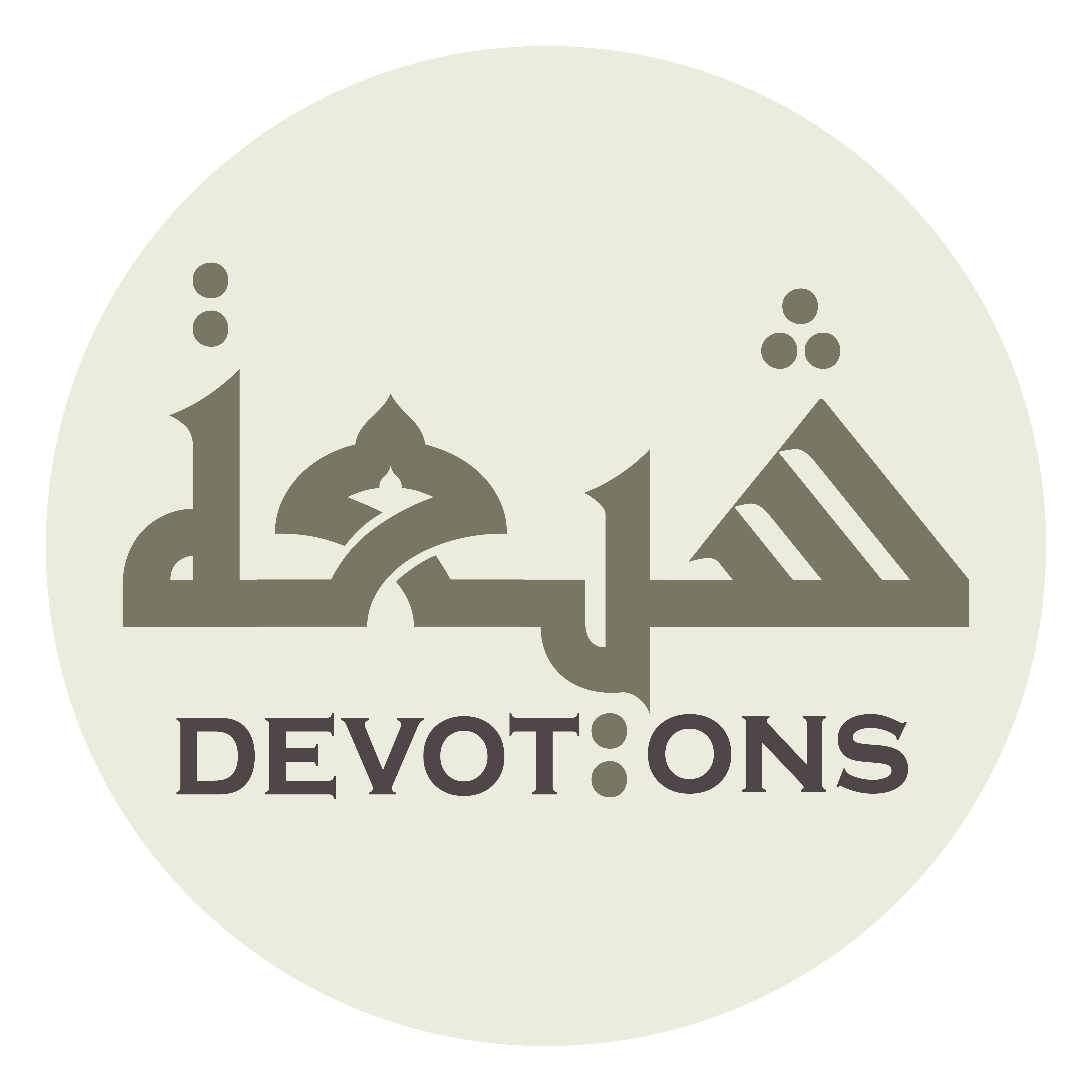 مَا اتَّصَلَ اللَّيْلُ وَالنَّهَارُ

mattaṣalal laylu wan nahār

that endure as long as there are day and night.
Ziarat Taziya
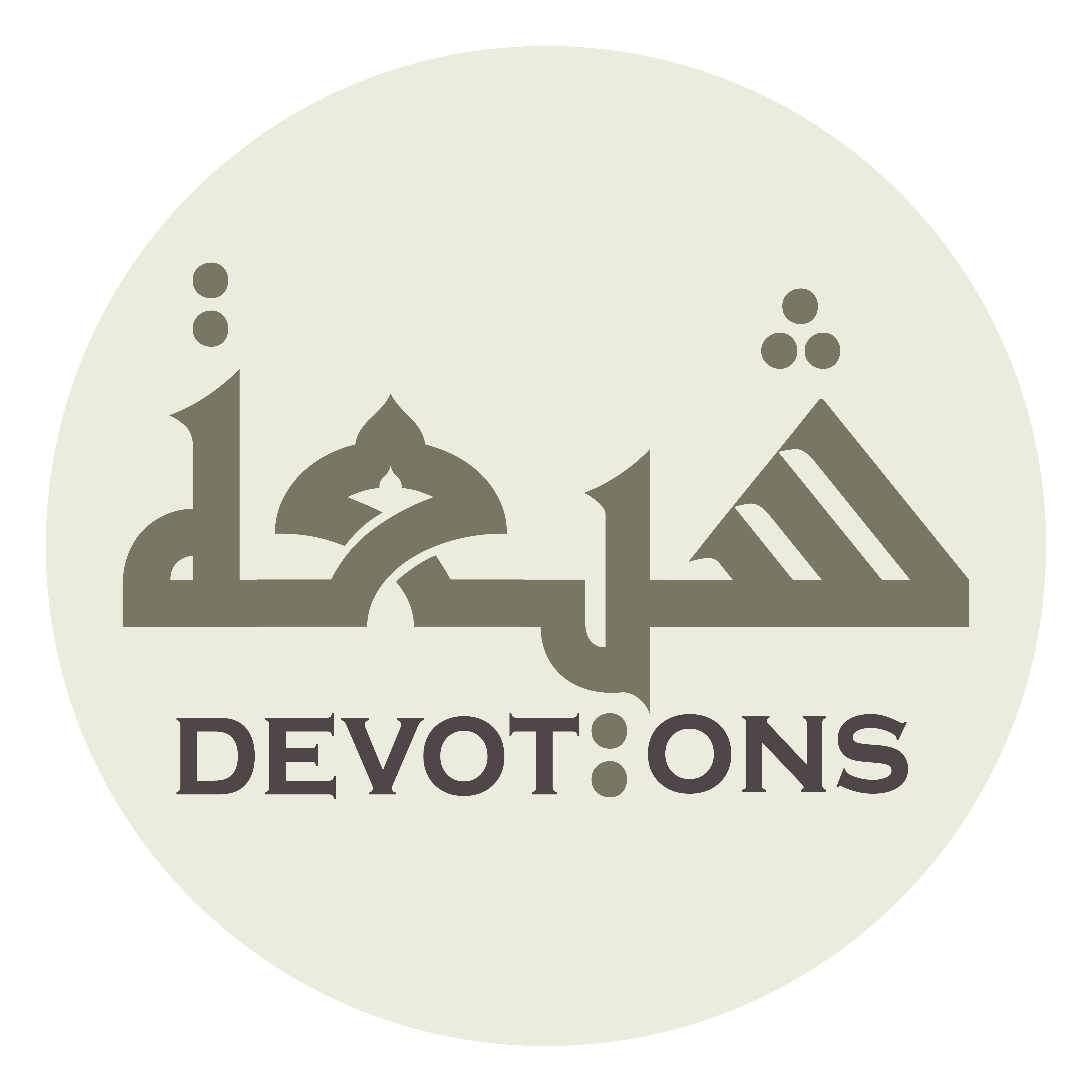 اَلسَّلَامُ عَلَى الْحُسَيْنِ بْنِ عَلِيٍّ الشَّهِيدِ

as salāmu `alal ḥusaynibni `aliyyinsh shahīd

Peace be upon al-Husayn, the son of `Ali, the martyr.
Ziarat Taziya
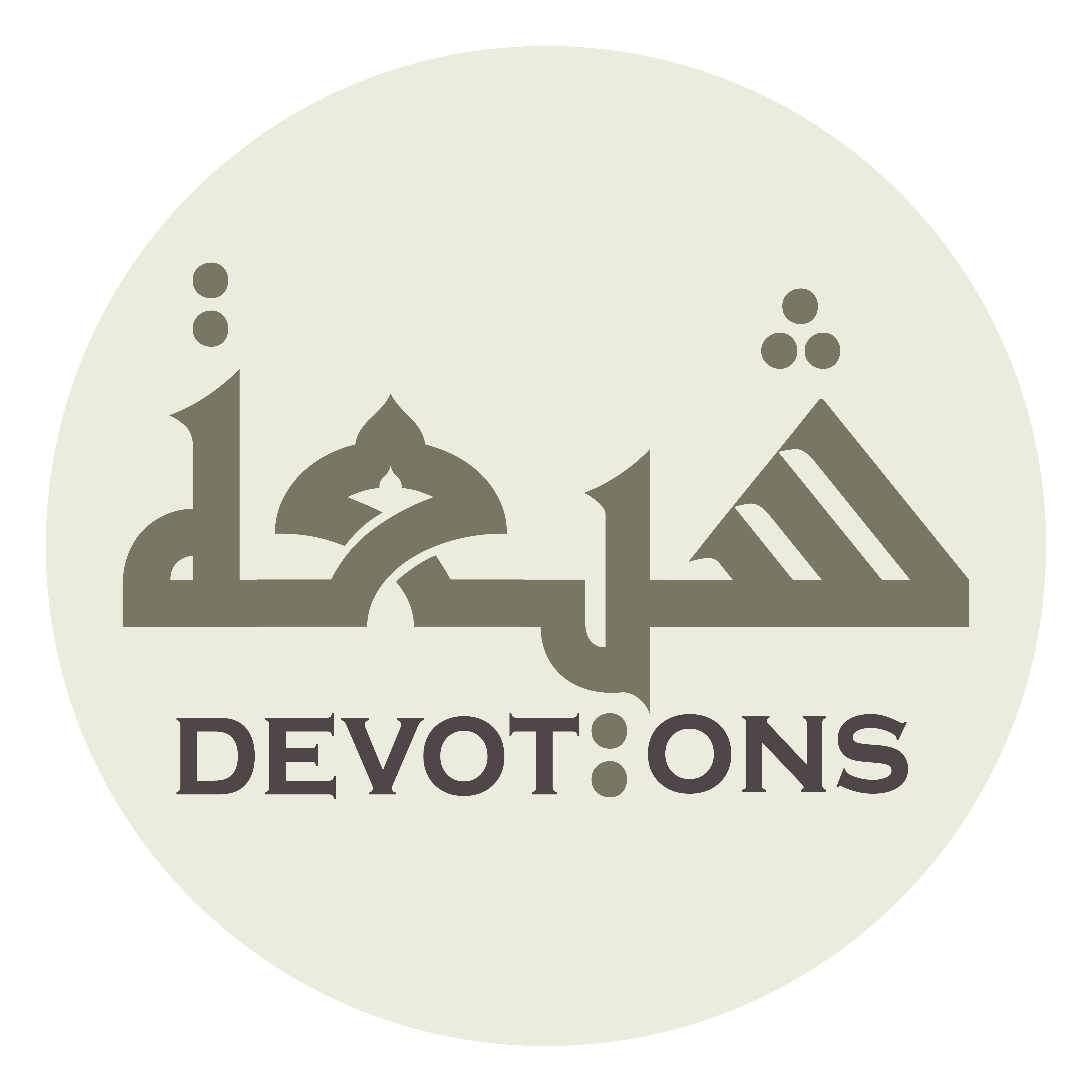 اَلسَّلَامُ عَلٰى عَلِيِّ بْنِ الْحُسَيْنِ الشَّهِيدِ

as salāmu `alā `aliyyibnil ḥusaynish shahīd

Peace be upon `Ali, the son of al-Husayn, the martyr.
Ziarat Taziya
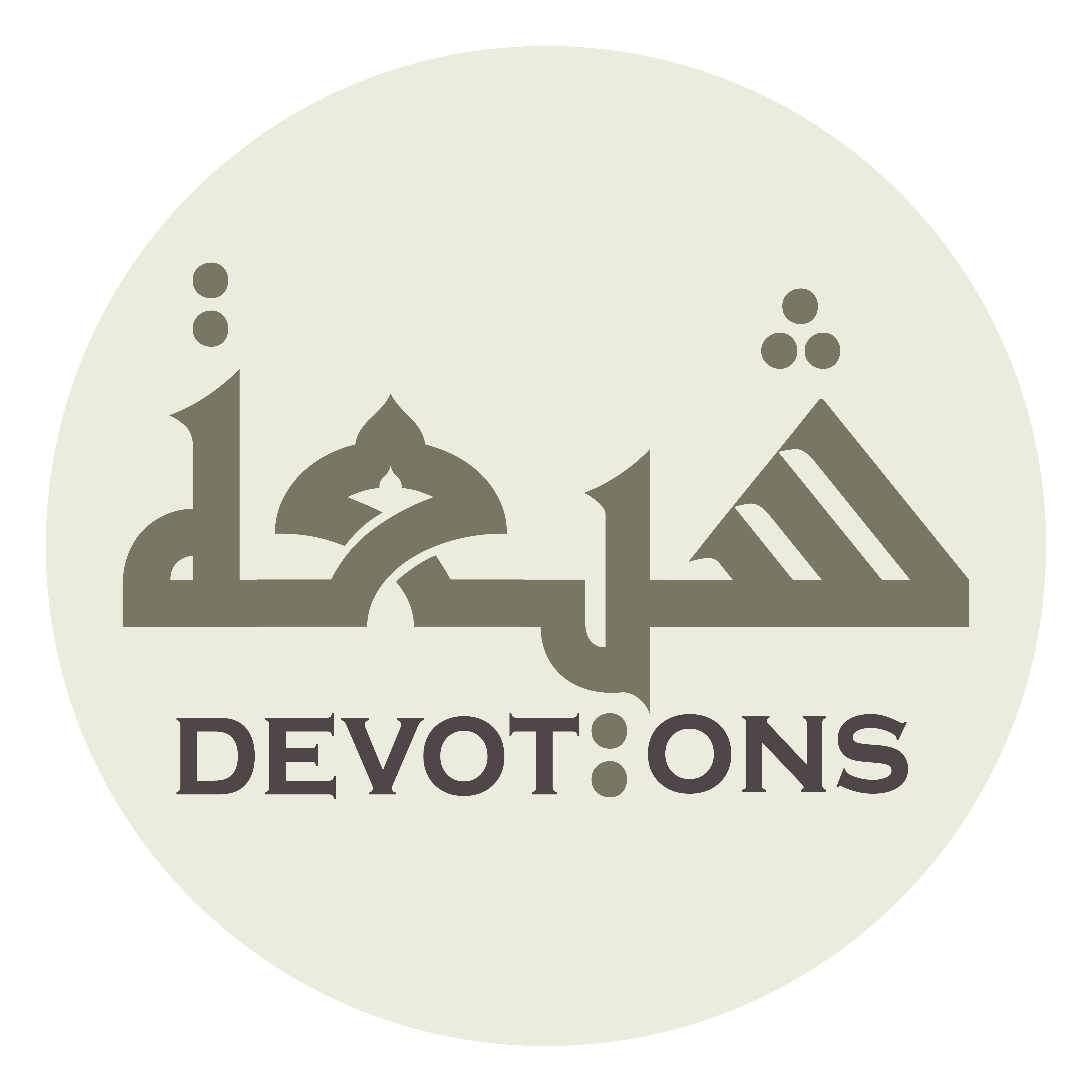 اَلسَّلَامُ عَلَى الْعَبَّاسِ بْنِ أَمِيرِالْمُؤْمِنِيْنَ الشَّهِيدِ

as salāmu `alal `abbāsibni amīril mu-minīnash shahīd

Peace be upon al-`Abbas, the son of the Commander of the Believers, the martyr.
Ziarat Taziya
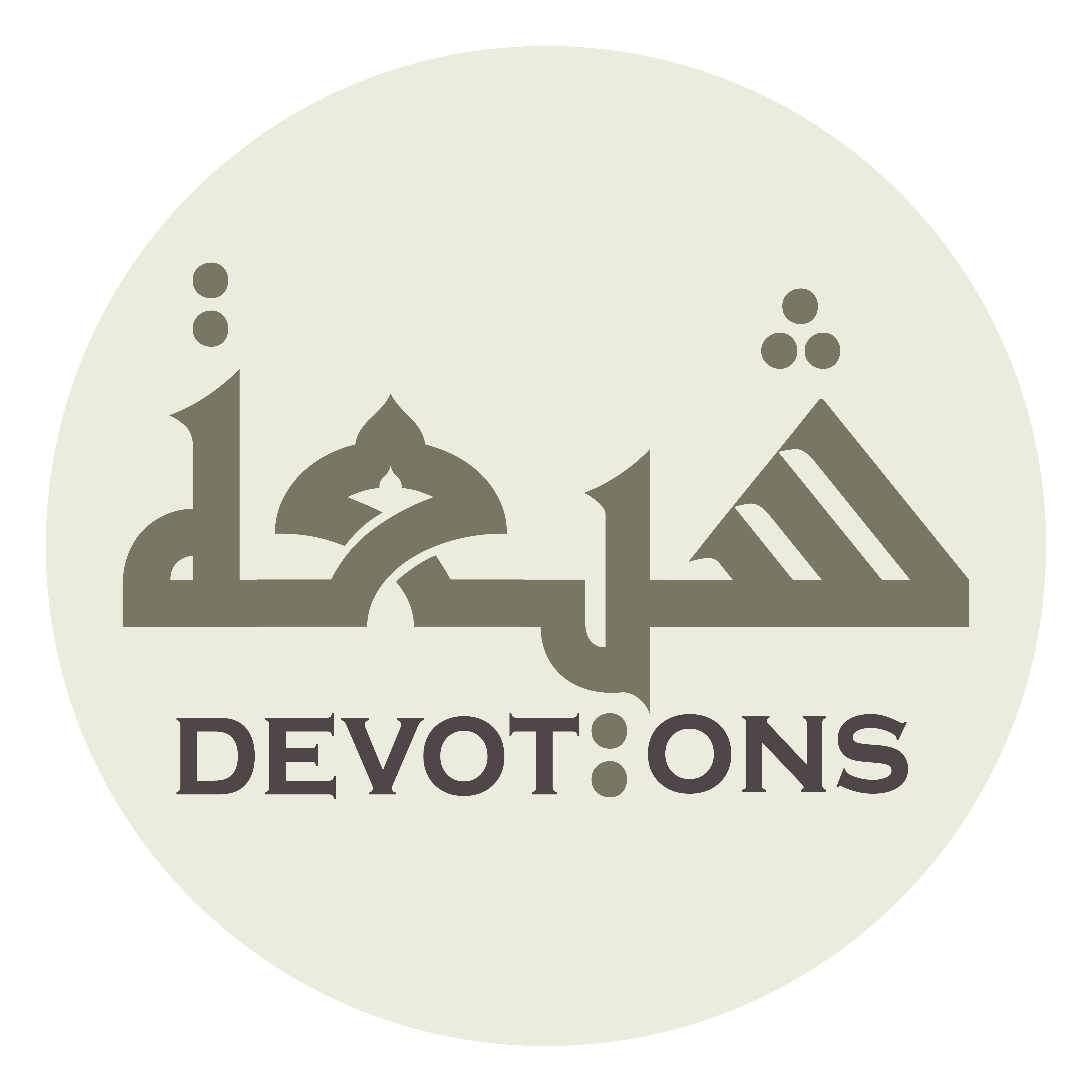 اَلسَّلَامُ عَلَى الشُّهَدَاءِ مِنْ وُلْدِ أَمِيرِالْمُؤْمِنِيْنَ

as salāmu `alash shuhadā-i min wuldi amīril mu-minīn

Peace be upon the martyrs from among the descendants of the Commander of the Believers.
Ziarat Taziya
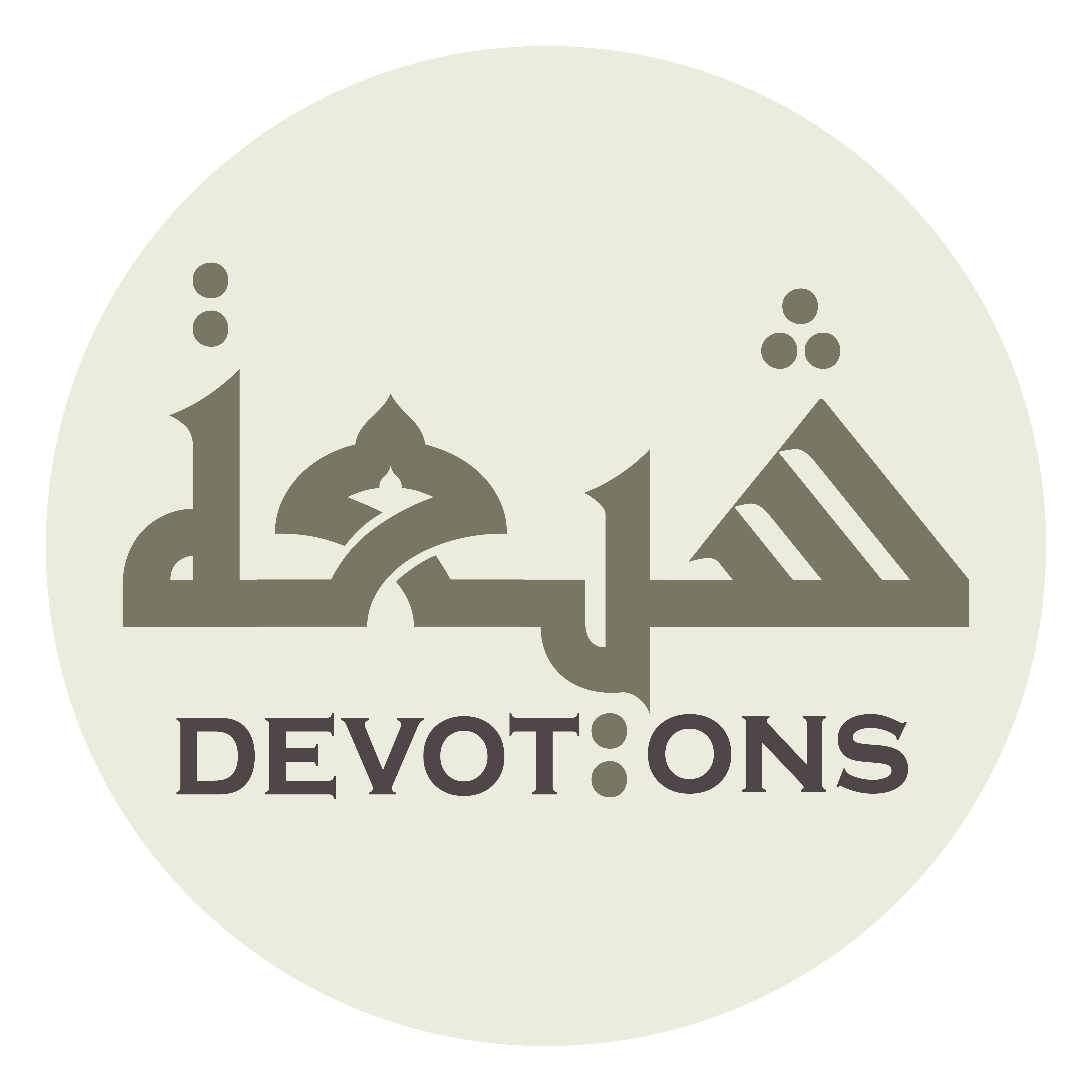 اَلسَّلَامُ عَلَى الشُّهَدَاءِ مِنْ وُلْدِ الْحَسَنِ

as salāmu `alash shuhadā-i min wuldil ḥasan

Peace be upon the martyrs from among the descendants of al-Hasan.
Ziarat Taziya
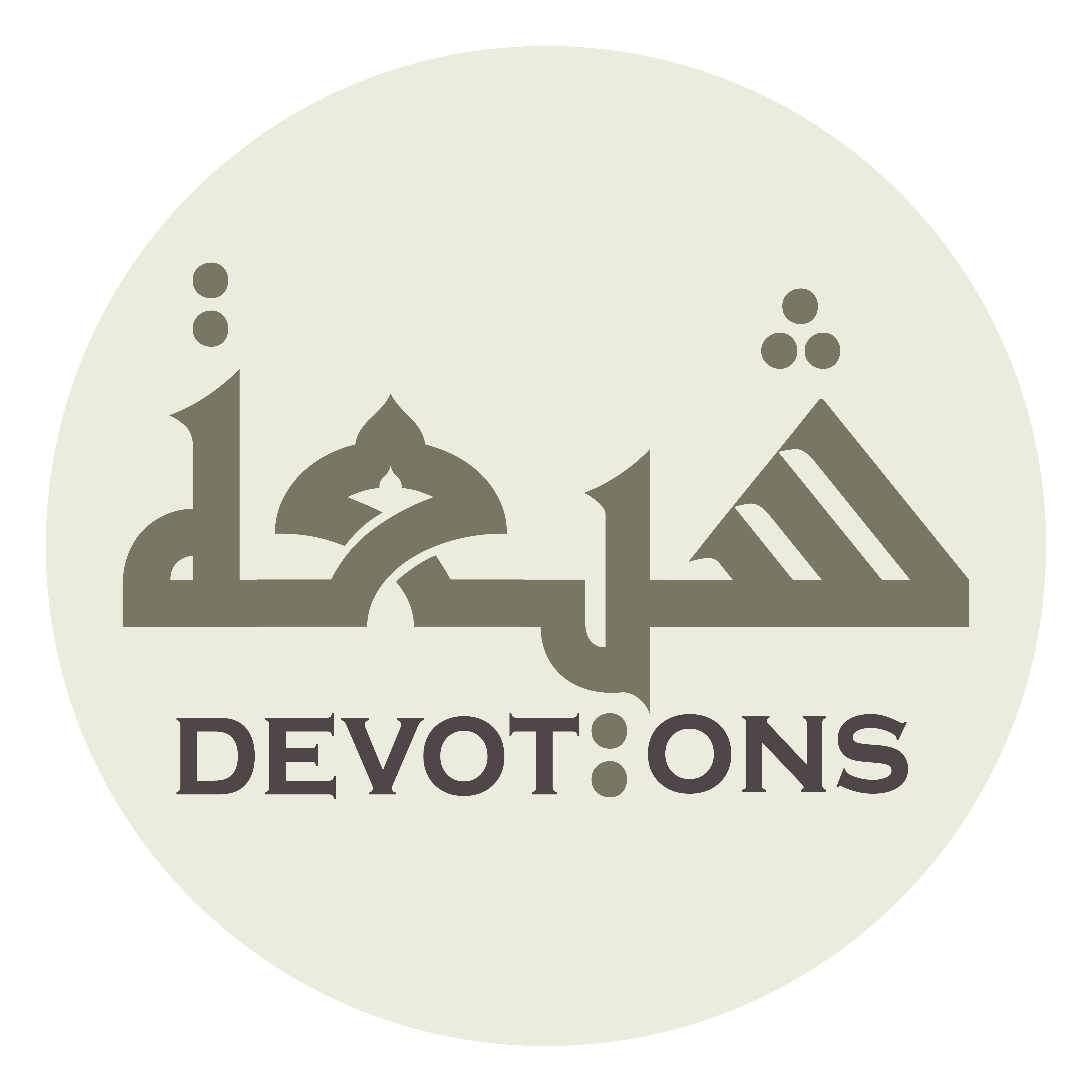 اَلسَّلَامُ عَلَى الشُّهَدَاءِ مِنْ وُلْدِ الْحُسَيْنِ

as salāmu `alash shuhadā-i min wuldil ḥusayn

Peace be upon the martyrs from among the descendants of al-Husayn.
Ziarat Taziya
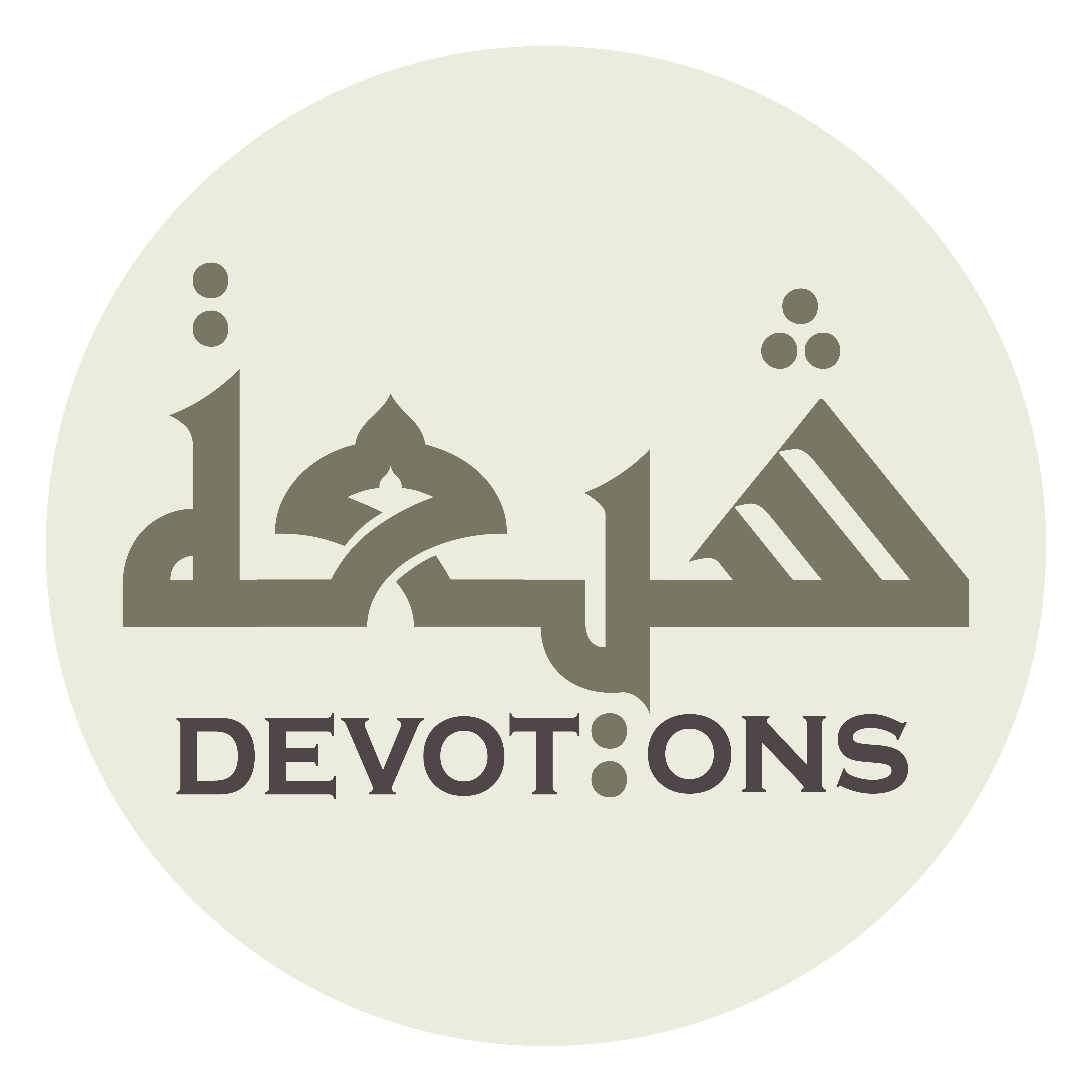 اَلسَّلَامُ عَلَى الشُّهَدَاءِ مِنْ وُلْدِ جَعْفَرٍ وَعَقِيلٍ

as salāmu `alash shuhadā-i min wuldi ja`farin wa`aqīl

Peace be upon the martyrs from among the descendants of Ja`far and `Aqil.
Ziarat Taziya
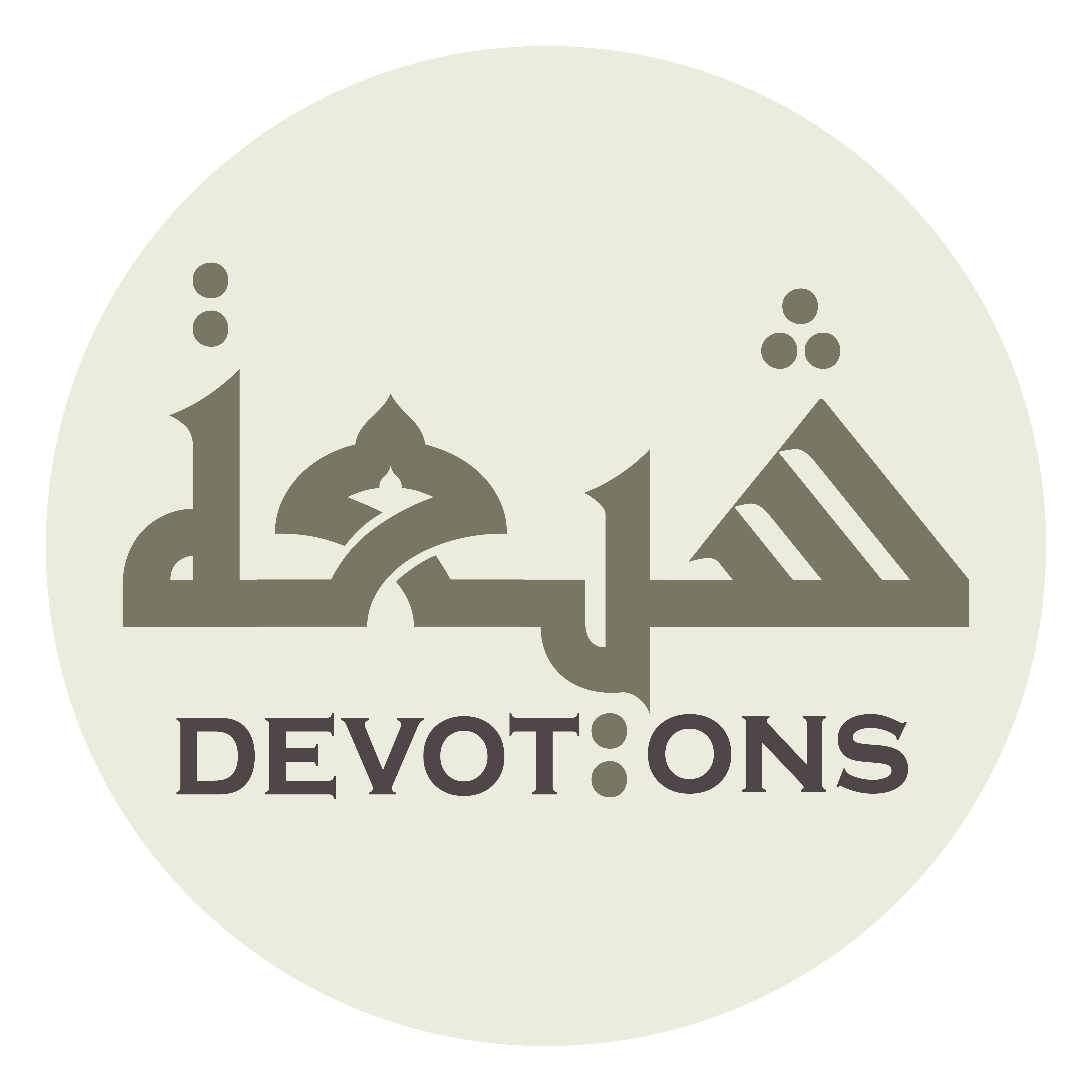 اَلسَّلَامُ عَلٰى كُلِّ مُسْتَشْهَدٍ مَعَهُمْ مِنَ الْمُؤْمِنِيْنَ

as salāmu `alā kulli mustash-hadin ma`ahum minal mu-minīn

Peace be upon all the believers whom were martyred with them.
Ziarat Taziya
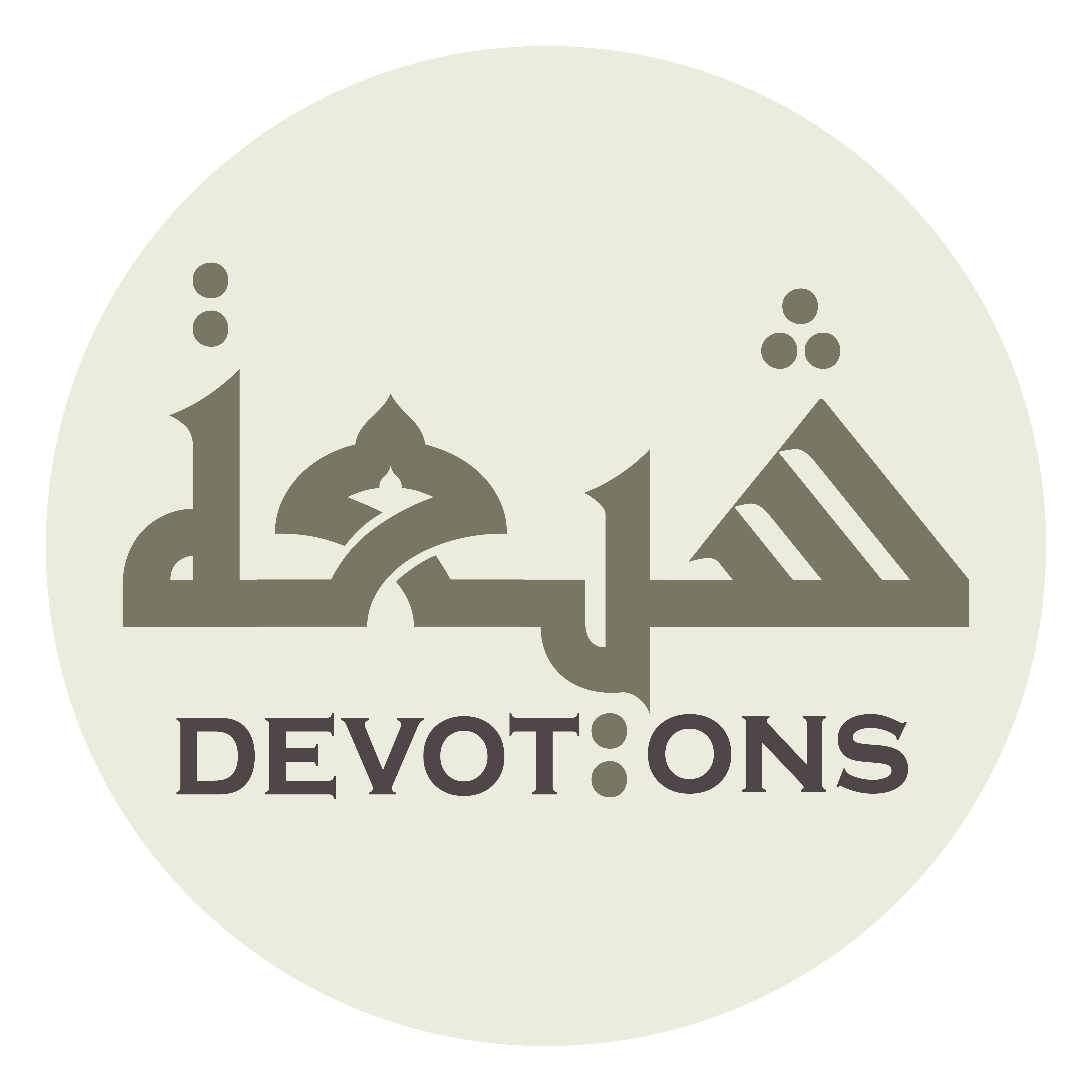 اَللّٰهُمَّ صَلِّ عَلٰى مُحَمَّدٍ وَ آلِ مُحَمَّدٍ

allāhumma ṣalli `alā muḥammadin wa āli muḥammad

O Allah, (please do) send blessings to Muhammad and the Household of Muhammad
Ziarat Taziya
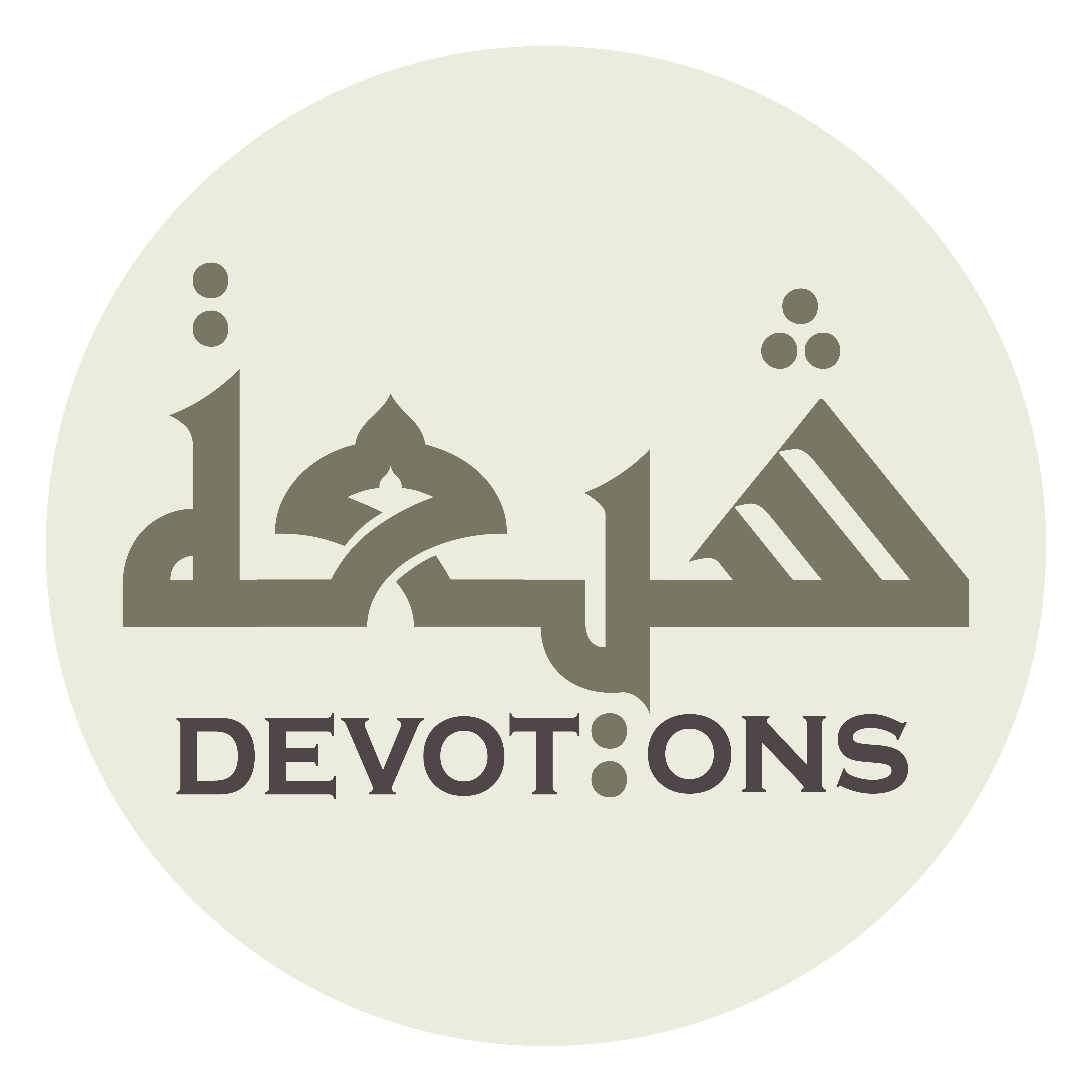 وَبَلِّغْهُمْ عَنَّى تَحِيَّةً كَثِيرَةً وَسَلامًا

waballigh-hum `annā taḥiyyatan kathīratan wasalāmā

and convey to them abundant greetings and salutations on behalf of me.
Ziarat Taziya
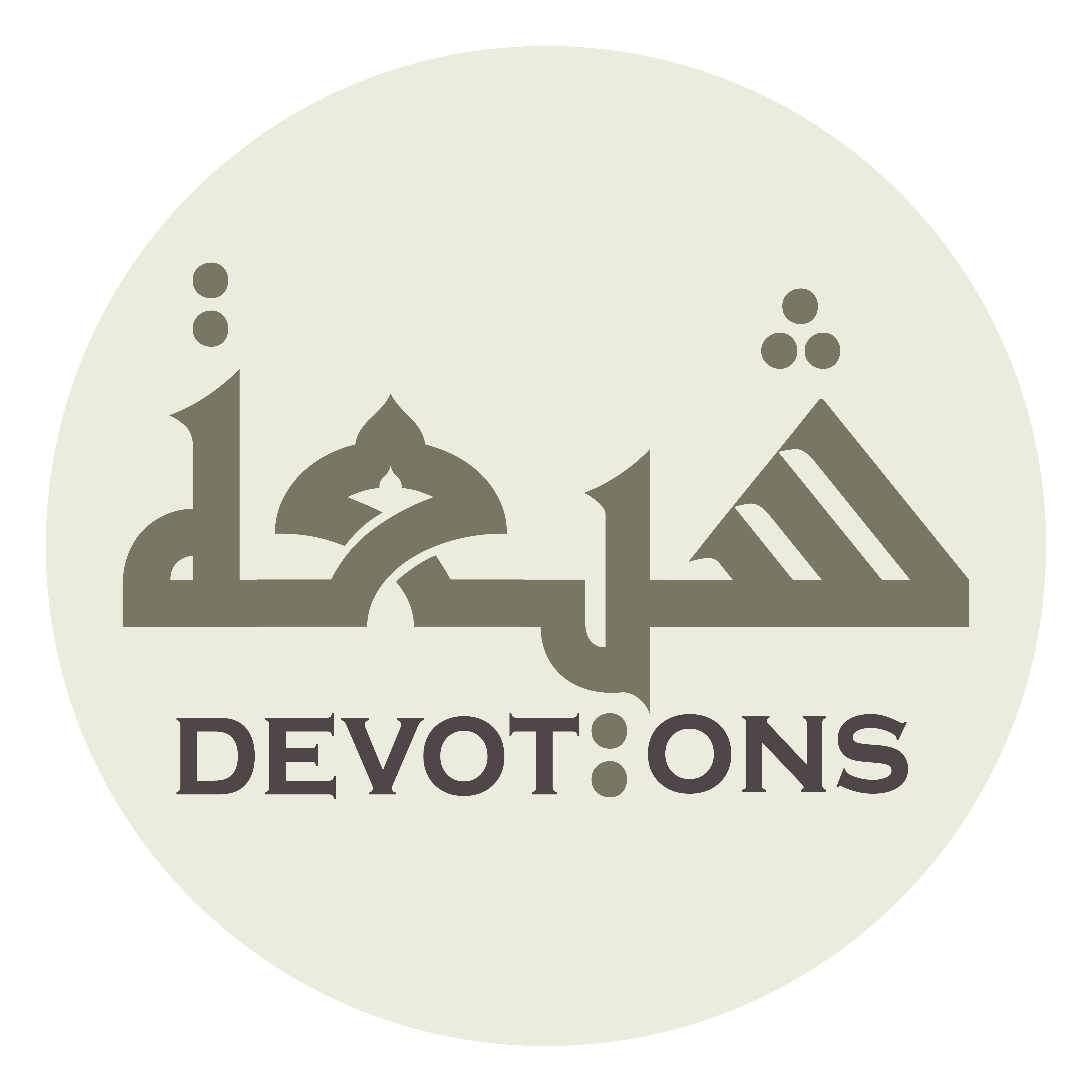 اَلسَّلَامُ عَلَيْكَ يَا رَسُولَ اللَّهِ

as salāmu `alayka yā rasūlallāh

Peace be upon you, O Allah’s Messenger!
Ziarat Taziya
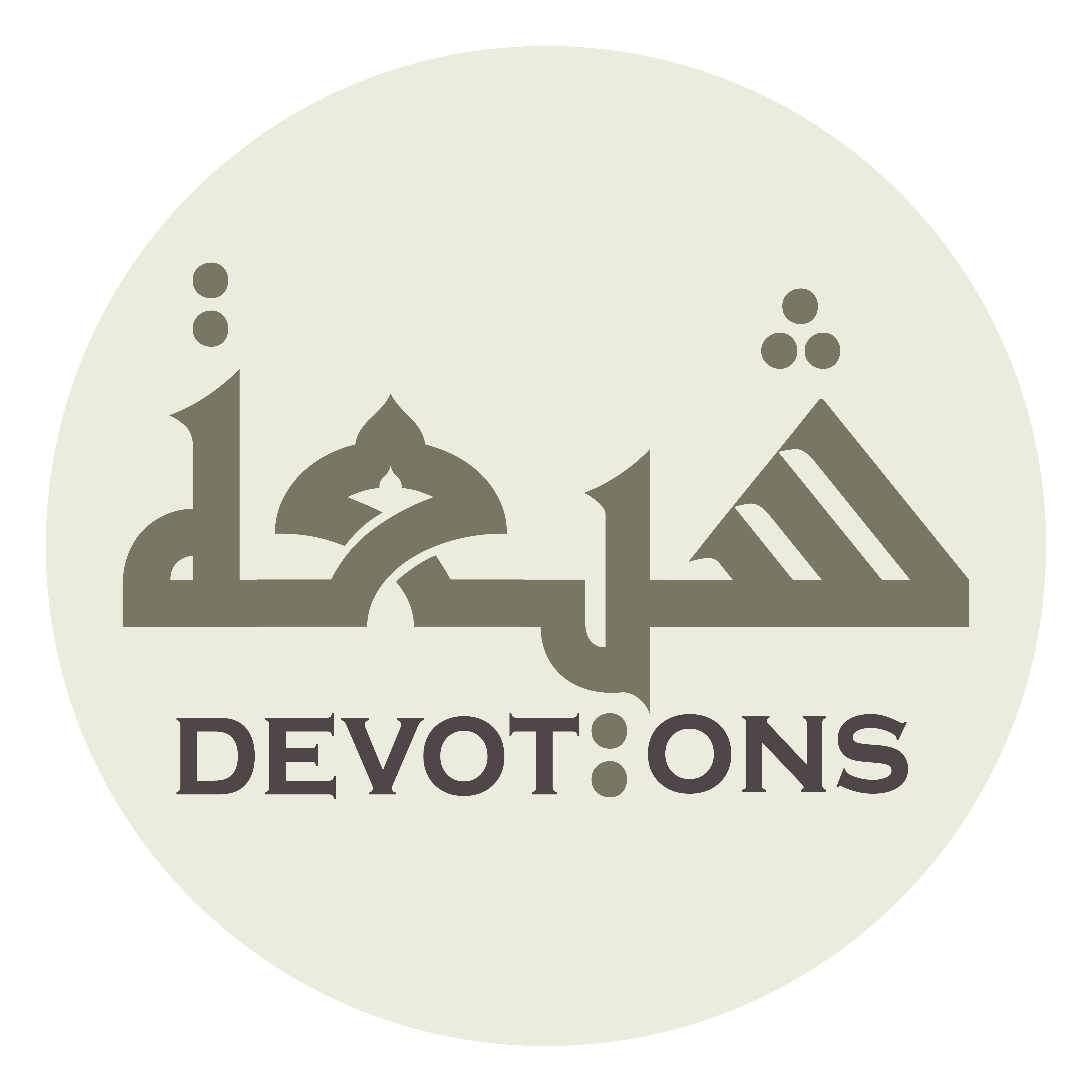 أَحْسَنَ اللَّهُ لَكَ الْعَزَاءَ فِيْ وَلَدِكَ الْحُسَيْنِ

aḥsanallāhu lakal `azā-a fī waladikal ḥusayn

May Allah confer upon you excellent consolation concerning the (tragedy) of al-Husayn, your son.
Ziarat Taziya
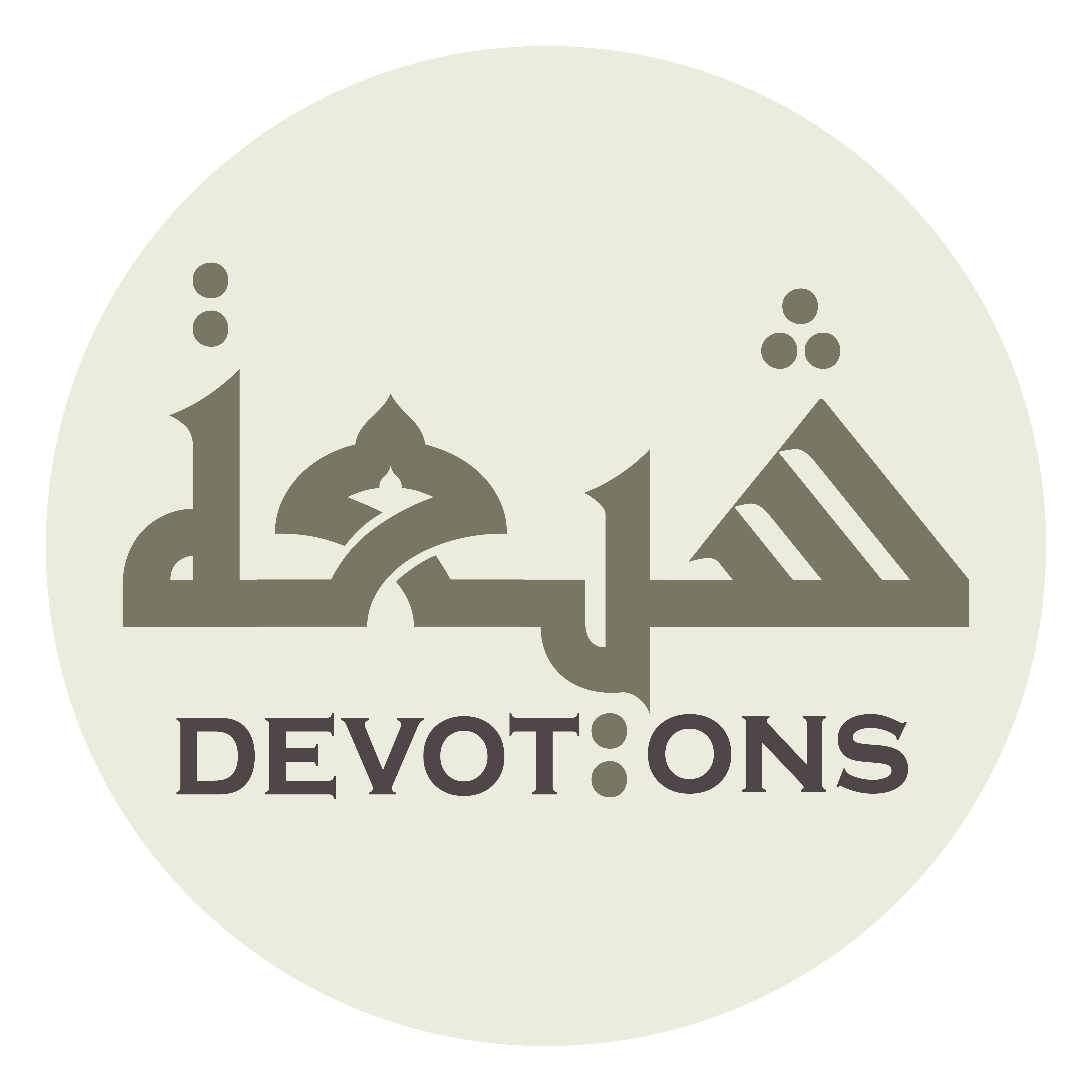 اَلسَّلَامُ عَلَيْكِ يَا فَاطِمَةُ

as salāmu `alayki yā fāṭimah

Peace be upon you, O Fatimah!
Ziarat Taziya
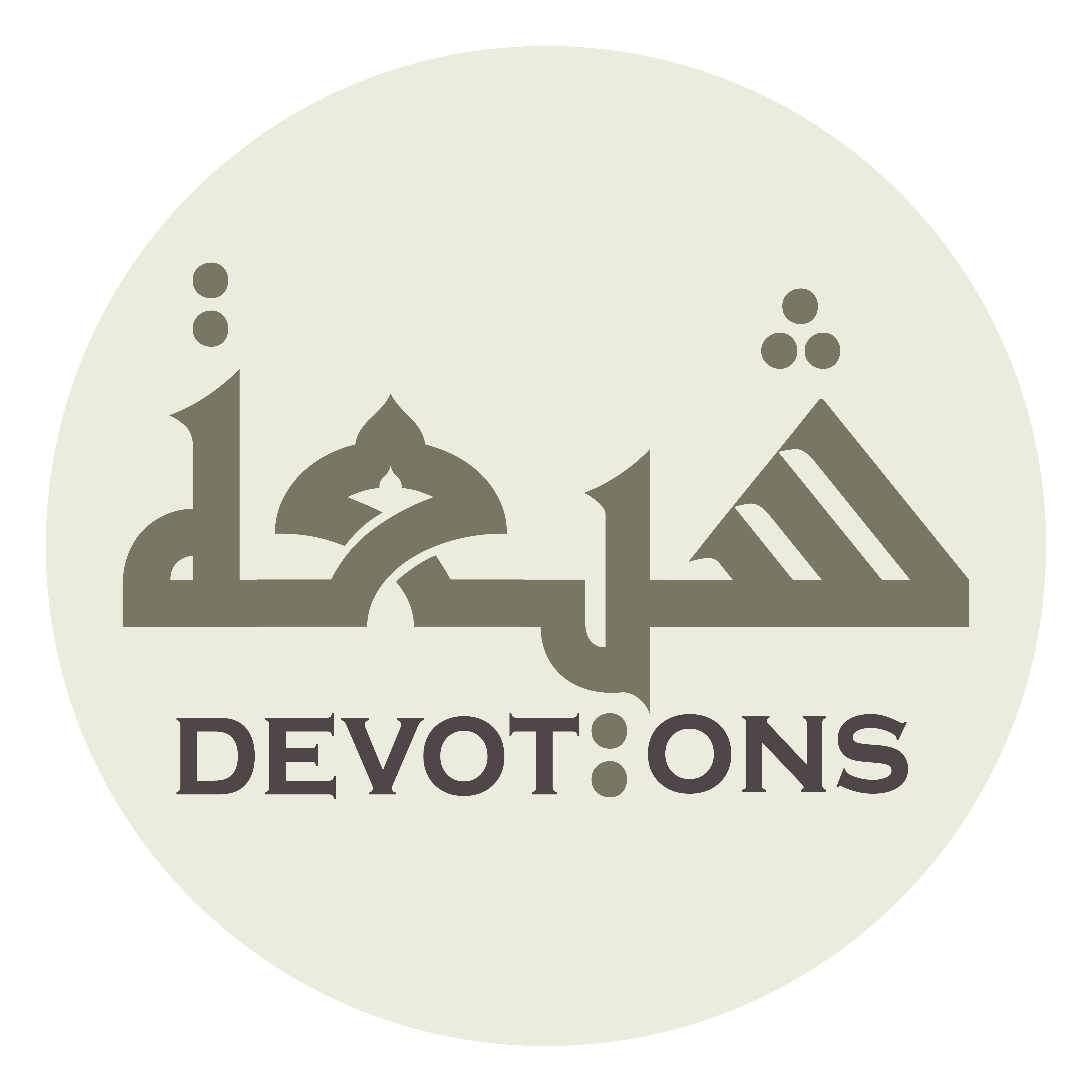 أَحْسَنَ اللَّهُ لَكِ الْعَزَاءَ فِيْ وَلَدِكِ الْحُسَيْنِ

aḥsanallāhu lakil `azā-a fī waladikil ḥusayn

May Allah confer upon you excellent consolation concerning the (tragedy) of al-Husayn, your son.
Ziarat Taziya
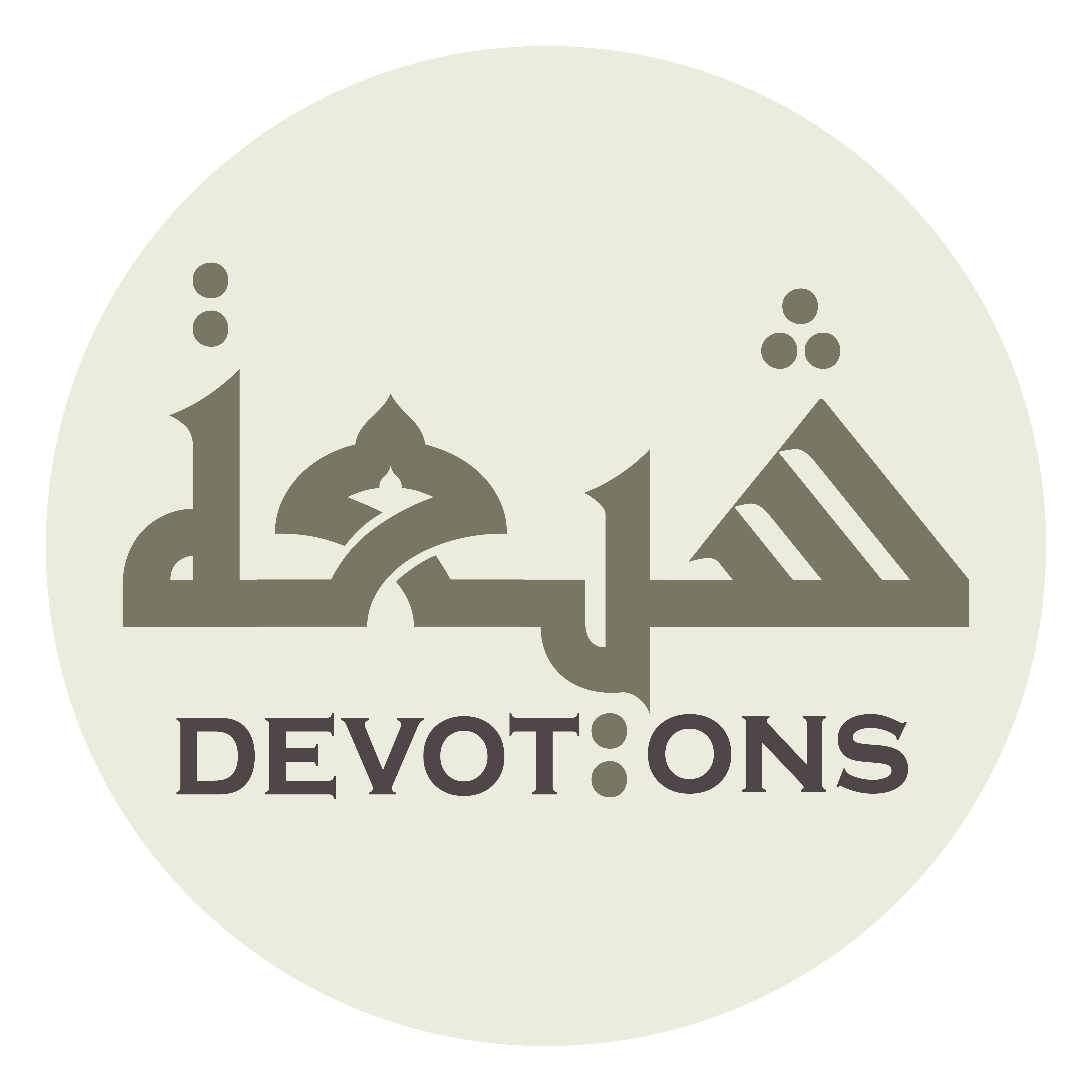 اَلسَّلَامُ عَلَيْكَ يَا أَمِيرَالْمُؤْمِنِيْنَ

as salāmu `alayka yā amīralmu-minīn

Peace be upon you, O Commander of the Believers!
Ziarat Taziya
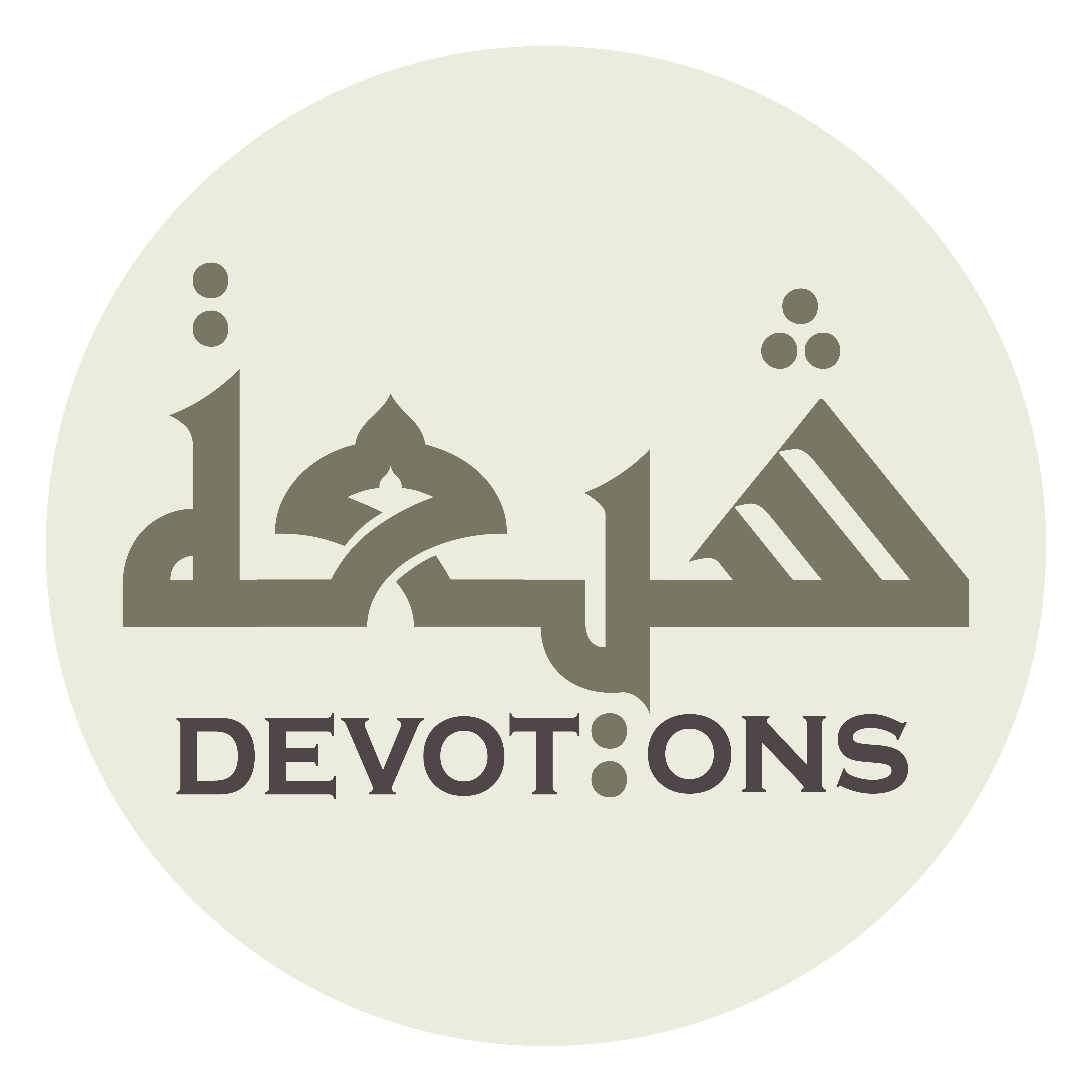 أَحْسَنَ اللَّهُ لَكَ الْعَزَاءَ فِيْ وَلَدِكَ الْحُسَيْنِ

aḥsanallāhu lakal `azā-a fī waladikal ḥusayn

May Allah confer upon you excellent consolation concerning the (tragedy) of al-Husayn, your son.
Ziarat Taziya
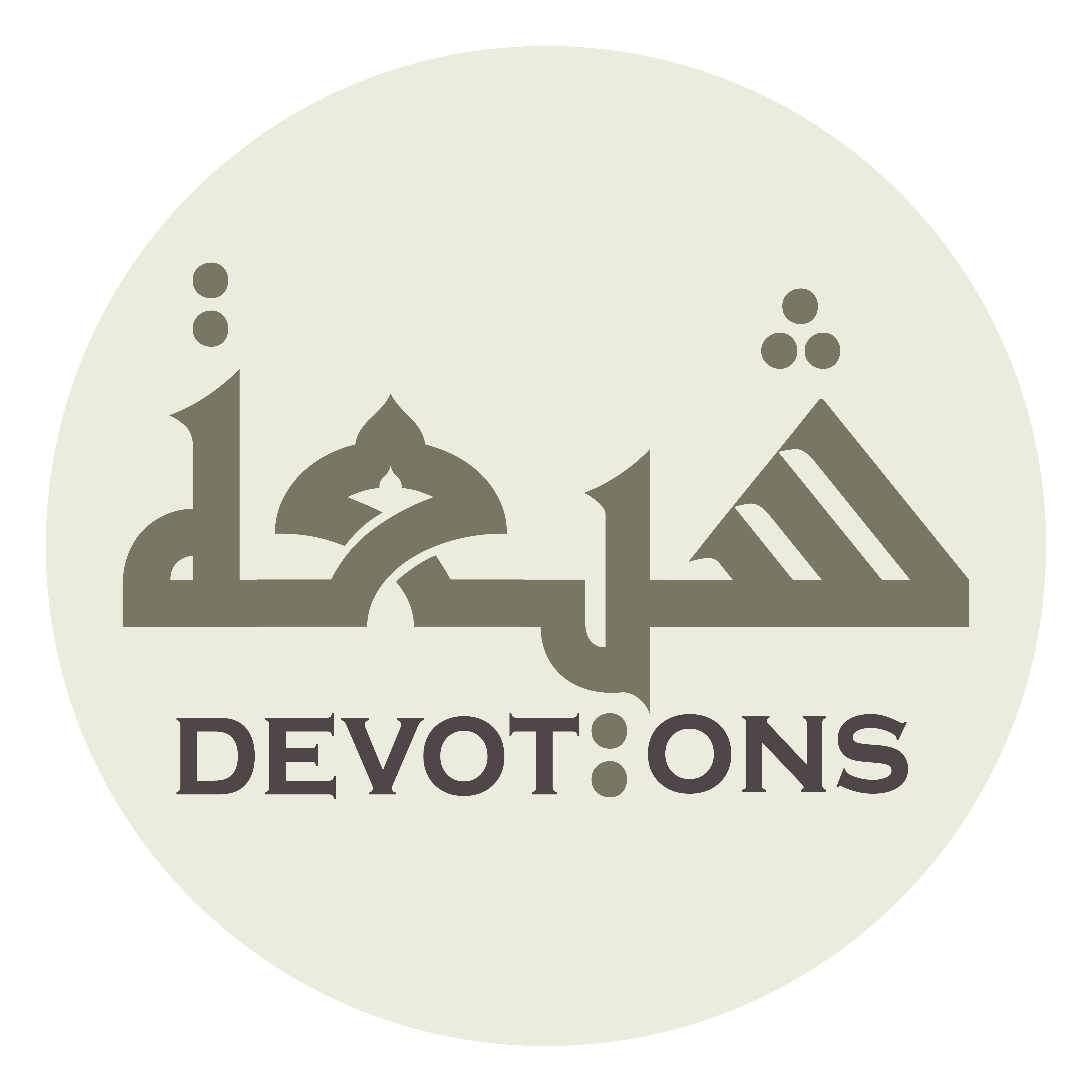 اَلسَّلَامُ عَلَيْكَ يَا أَبَا مُحَمَّدٍ الْحَسَنَ

as salāmu `alayka yā abā muḥammadinil ḥasan

Peace be upon you, Abu-Muhammad al-Hasan!
Ziarat Taziya
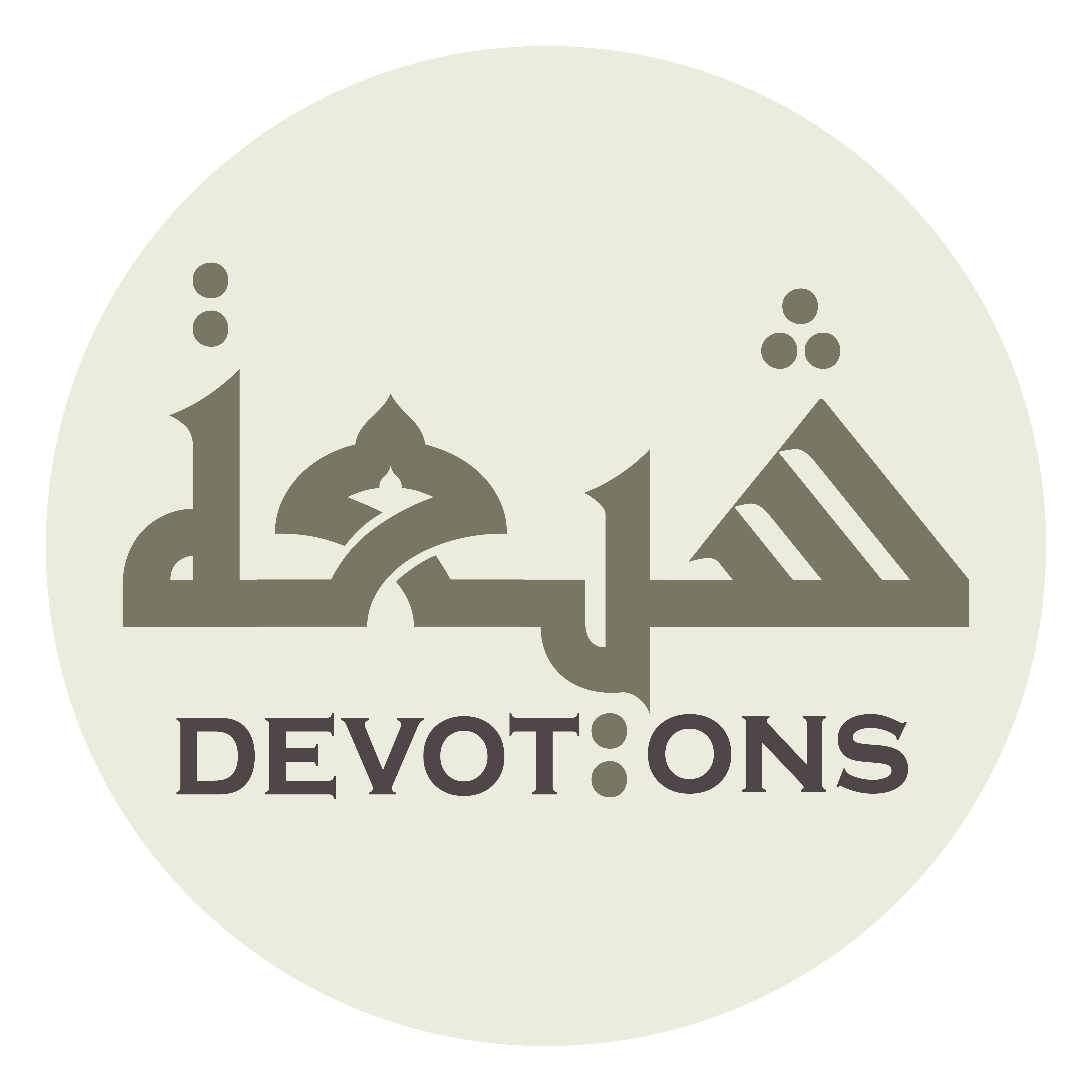 أَحْسَنَ اللَّهُ لَكَ الْعَزَاءَ فِيْ أَخِيْكَ الْحُسَيْنِ

aḥsanallāhu lakal `azā-a fī akhīkal ḥusayn

May Allah confer upon you excellent consolation concerning the (tragedy) of al-Husayn, your son.
Ziarat Taziya
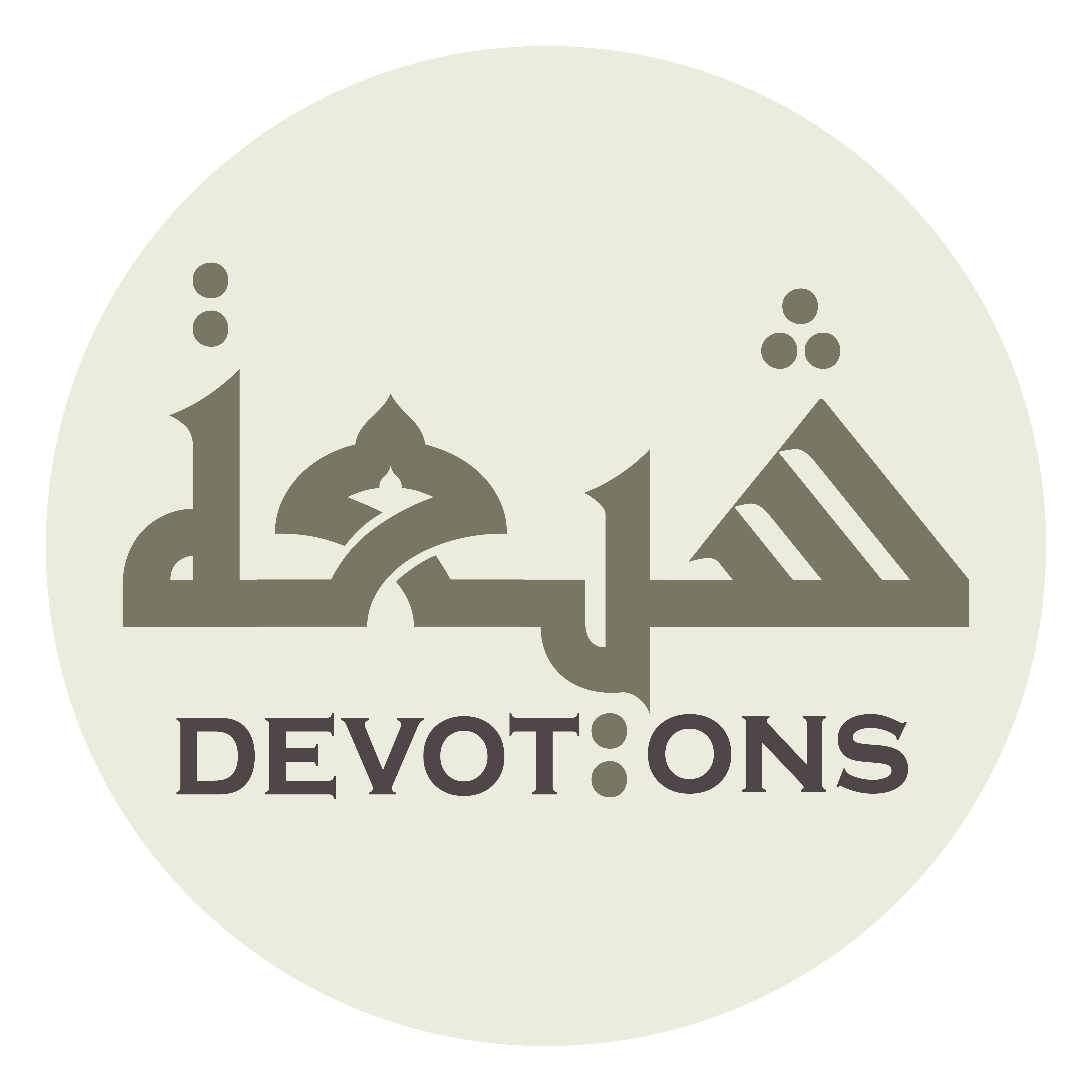 يَا مَوْلاَيَ يَا أَبَا عَبْدِ اللَّهِ

yā mawlāya yā abā `abdillāh

O my master, Abu-`Abdullah!
Ziarat Taziya
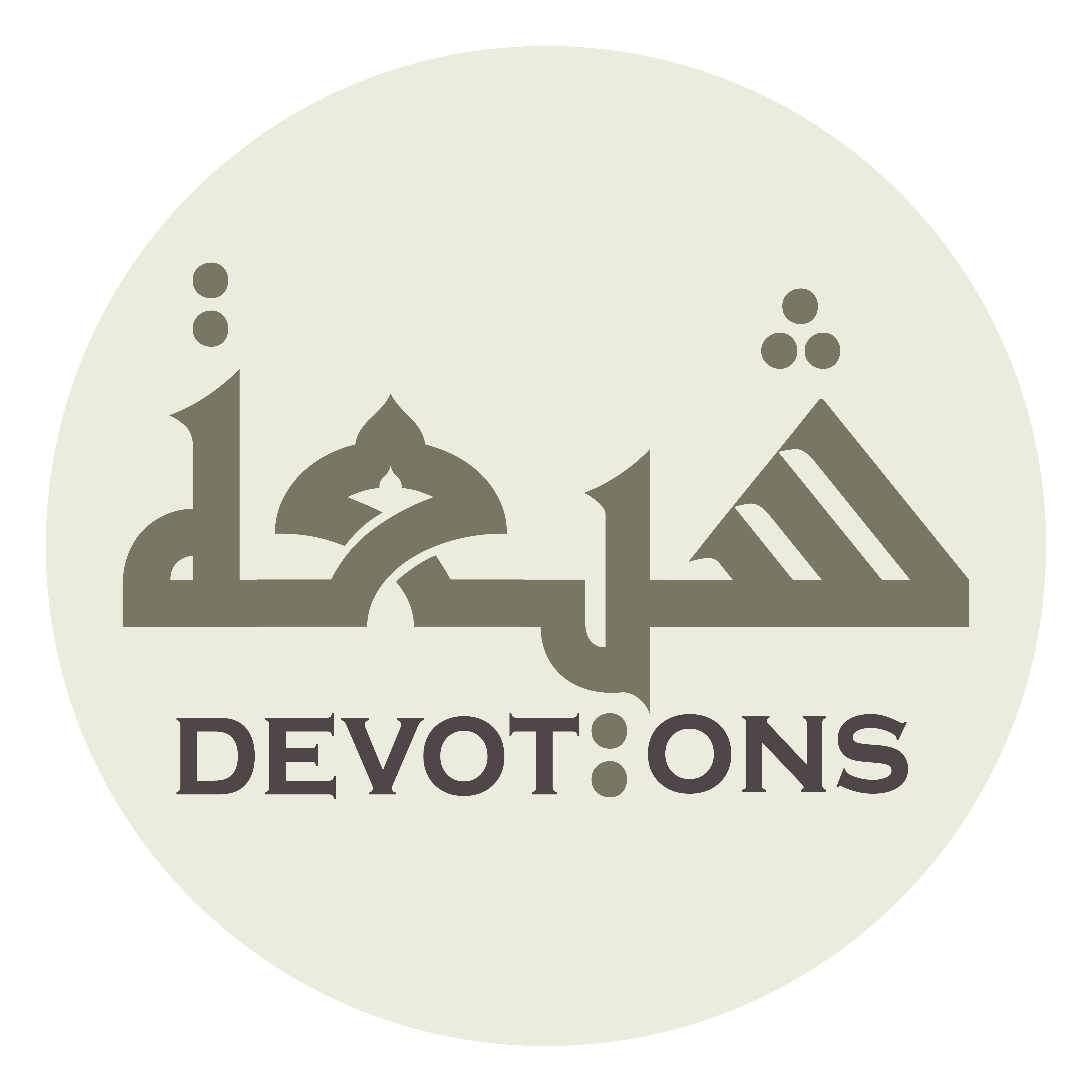 أَنَا ضَيْفُ اللَّهِ وَضَيْفُكَ

anā ḍayfullāhi waḍayfuk

I am now Allah’s and your guest
Ziarat Taziya
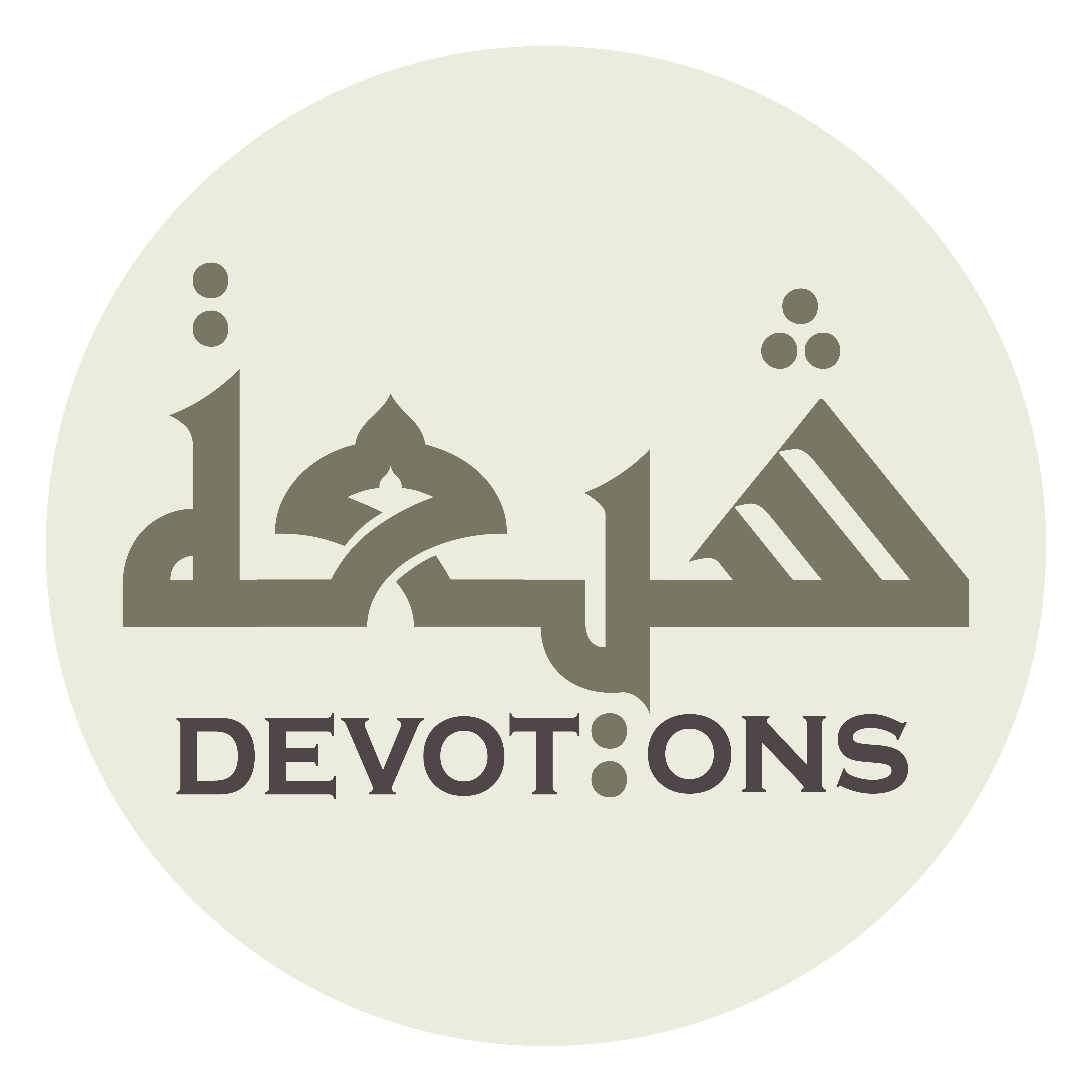 وَجَارُ اللَّهِ وَجَارُكَ

wajārullāhi wajāruk

and Allah’s and your neighbor!
Ziarat Taziya
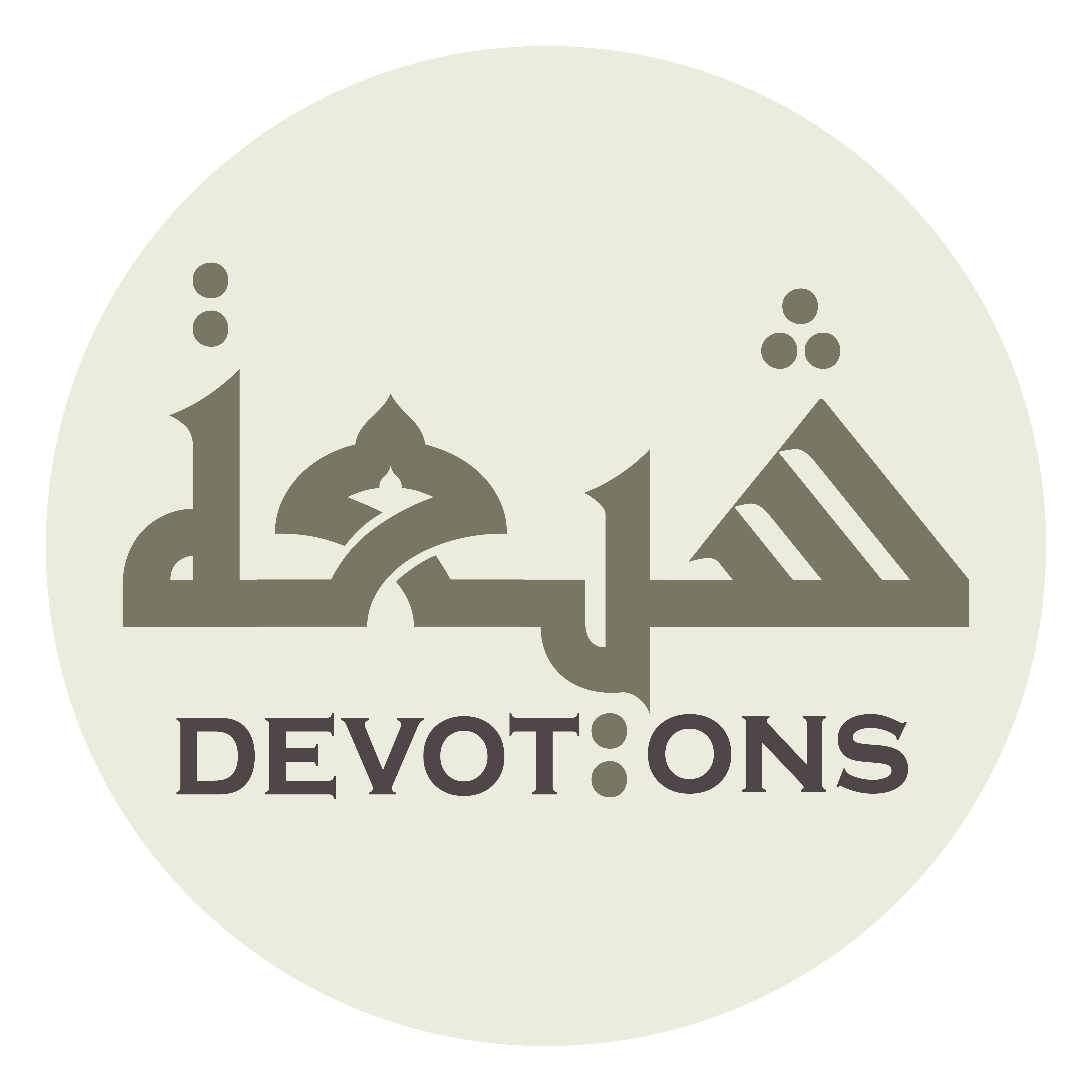 وَ لِكُلِّ ضَيْفٍ وَجَارٍ قِرًى

wa likulli ḍayfin wajārin qirā

Each guest and neighbor must receive hospitality!
Ziarat Taziya
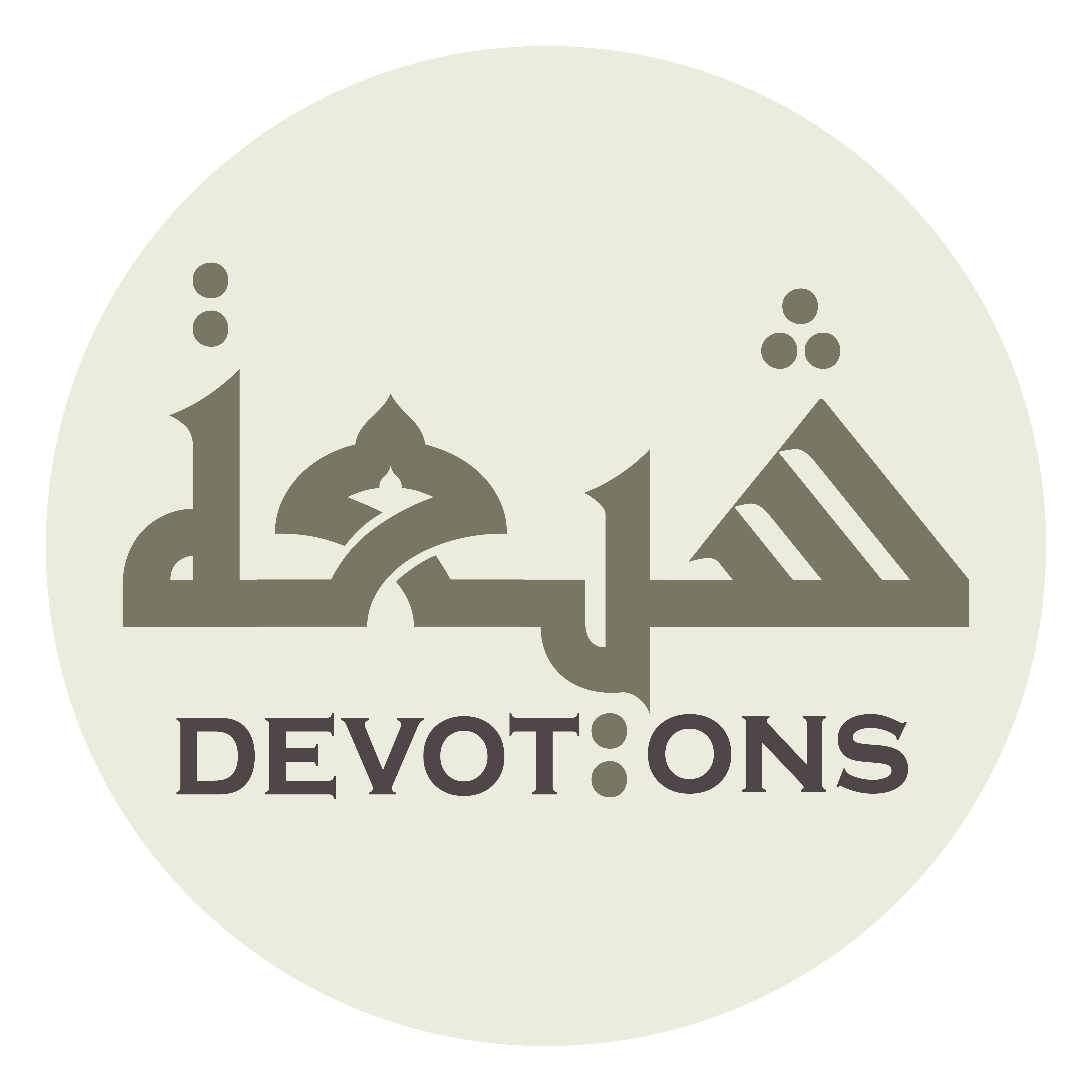 وَقِرَايَ فِيْ هٰذَا الْوَقْتِ

waqirāya fī hādhal waqt

My hospitality at this time
Ziarat Taziya
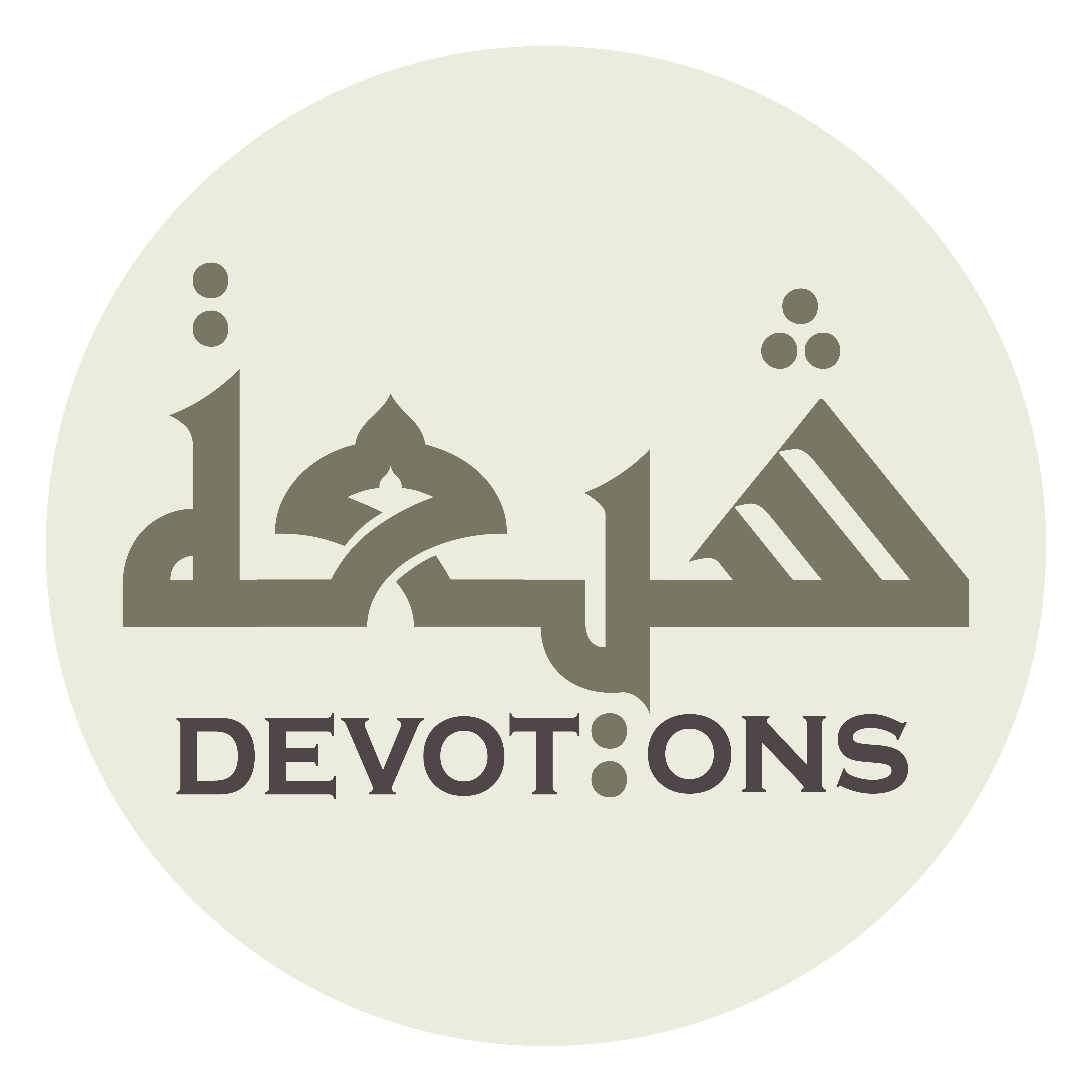 أَنْ تَسْأَلَ اللّٰهَ سُبْحَانَهُ وَتَعَالَىٰ

an tas-alallāha subḥānahu wata`ālā

is that you may beseech Almighty Allah
Ziarat Taziya
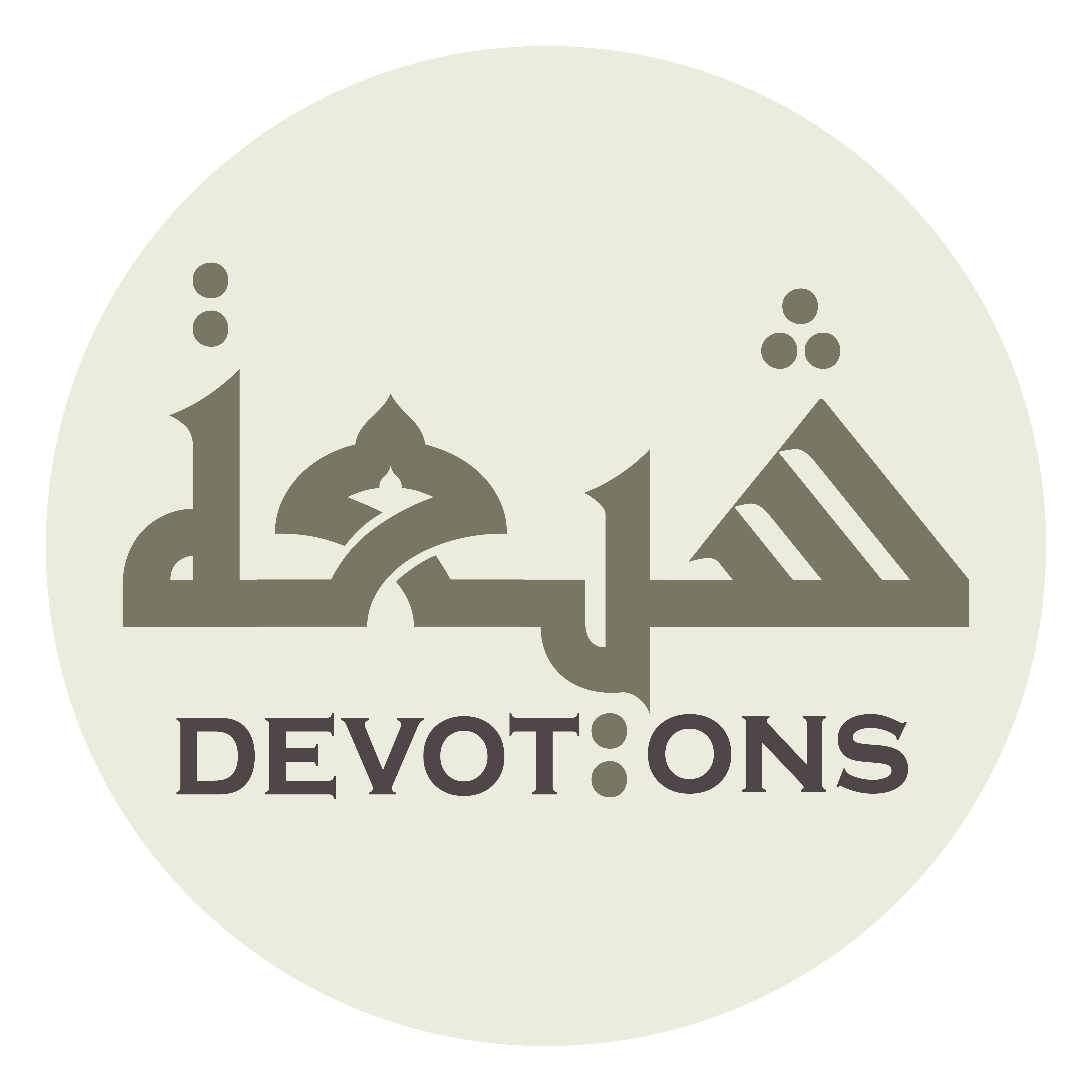 أَنْ يَرْزُقَنِيْ فَكَاكَ رَقَبَتِيْ مِنَ النَّارِ

an yar-zuqanī fakāka raqabatī minan nār

to release me from Hellfire.
Ziarat Taziya
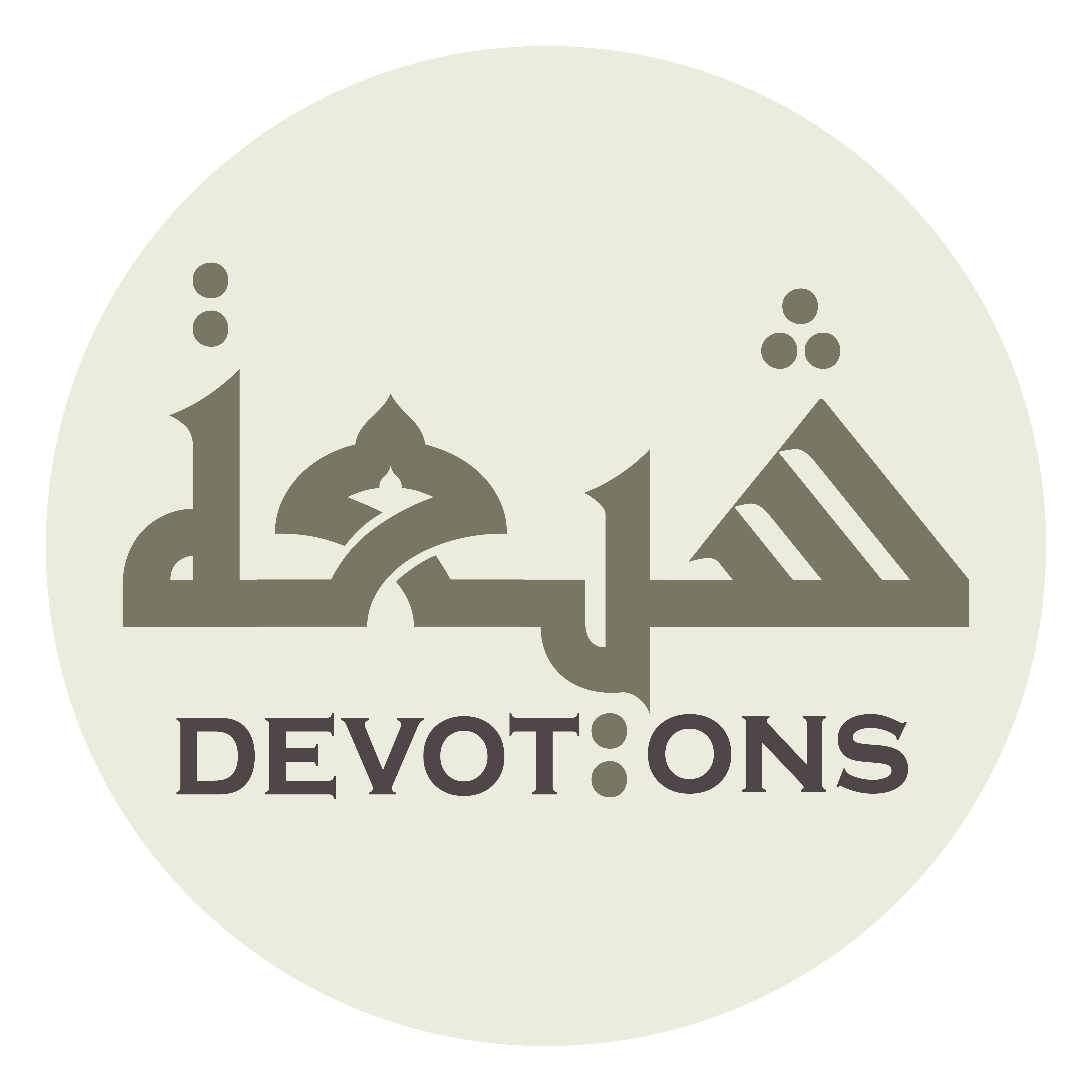 إِنَّهُ سَمِيعُ الدُّعَاءِ قَرِيبٌ مُجِيبٌ

innahu samī`ud du`ā-i qarībun mujīb

Verily, He is Hearer of prayers, Nigh, and Responsive.
Ziarat Taziya